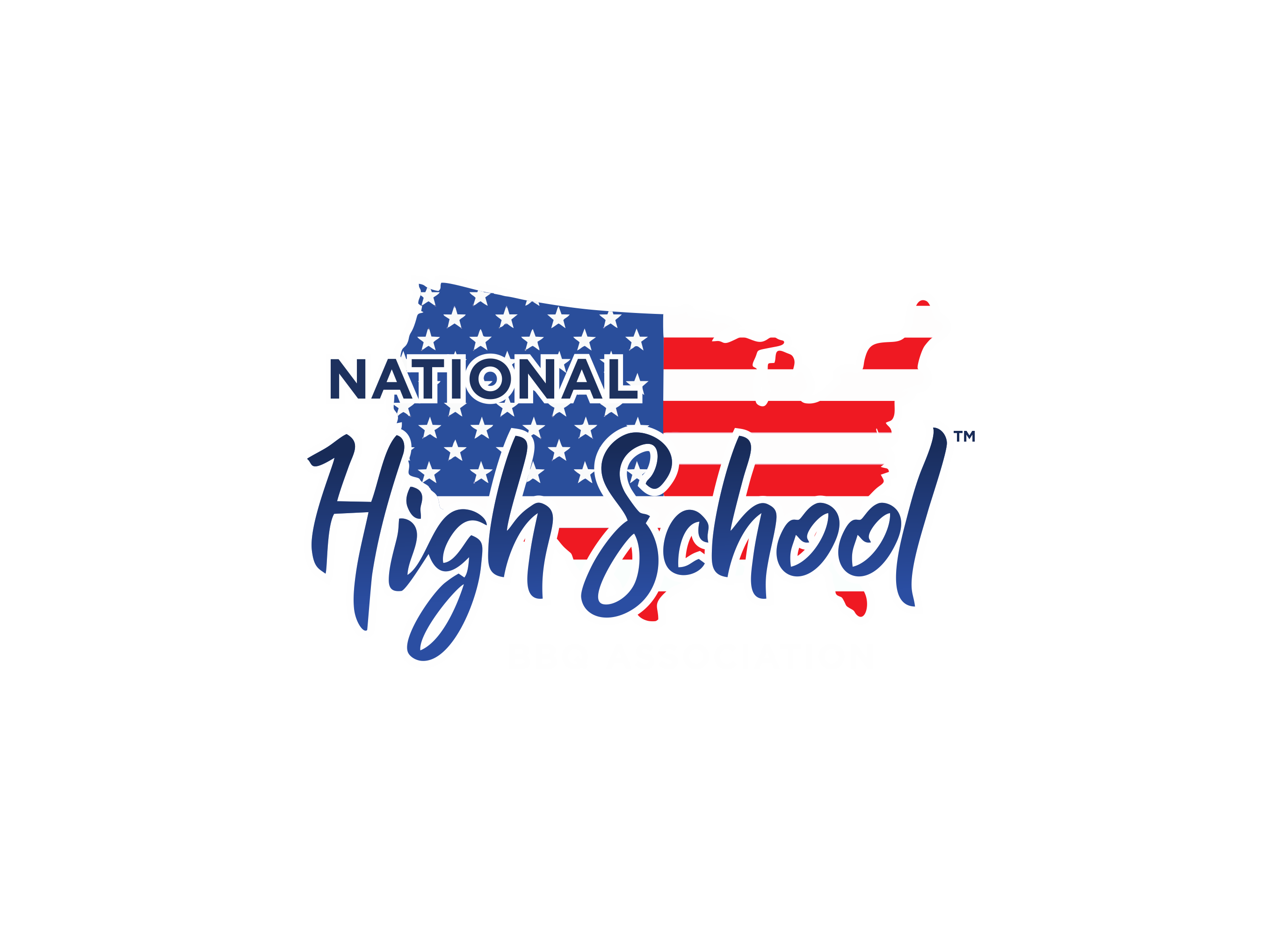 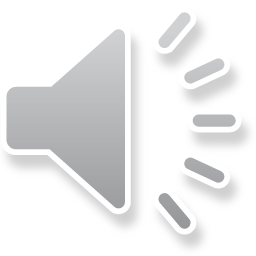 HIGH SCHOOL BBQ
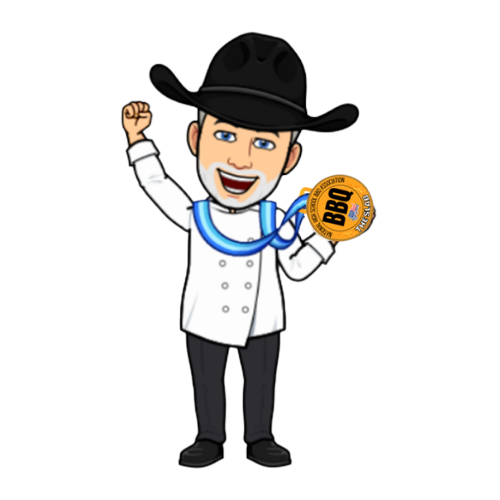 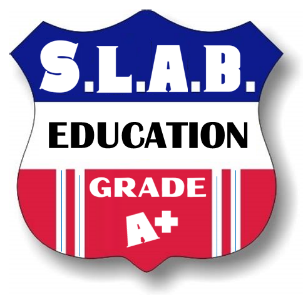 FSTAT Conference
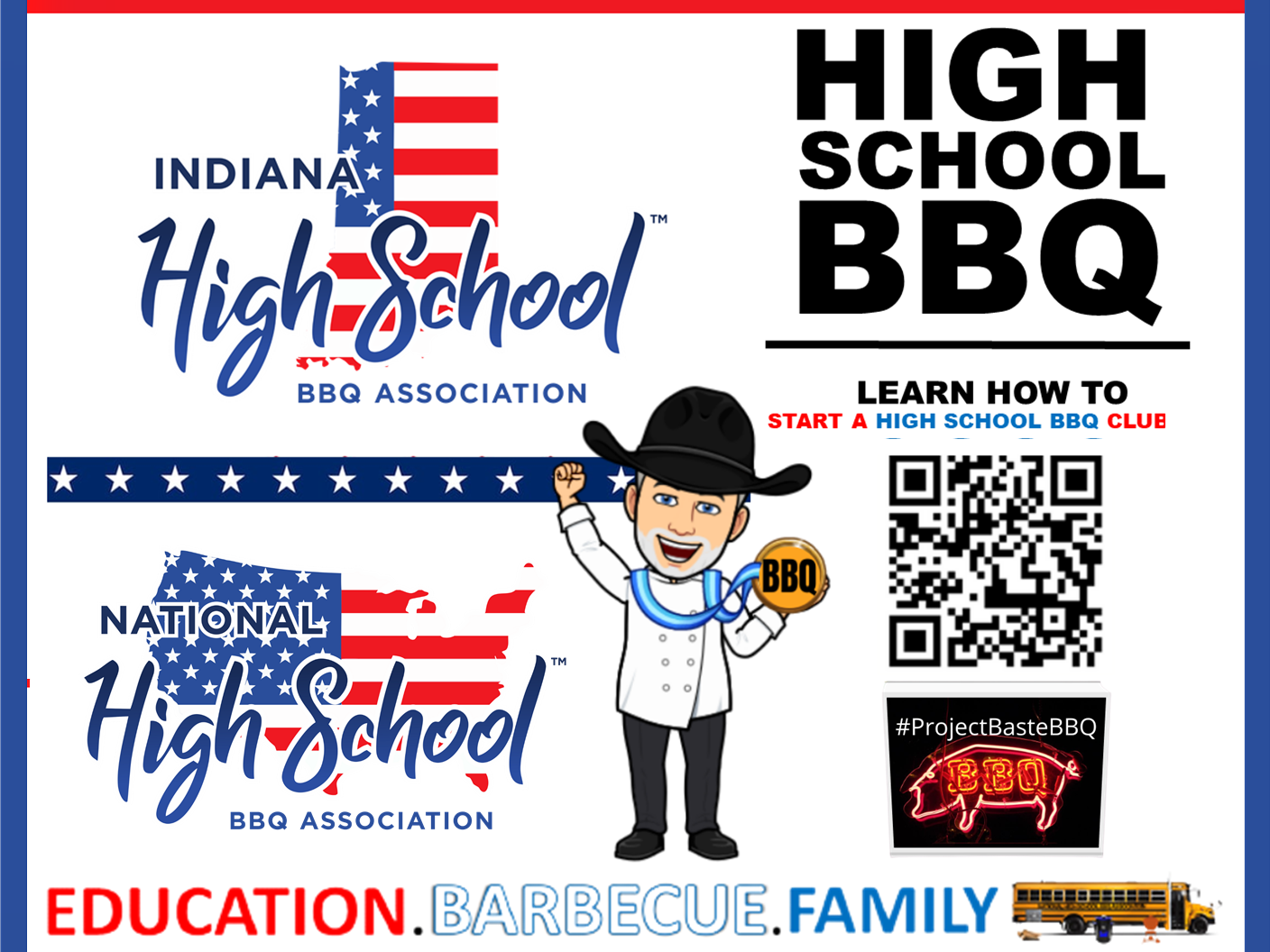 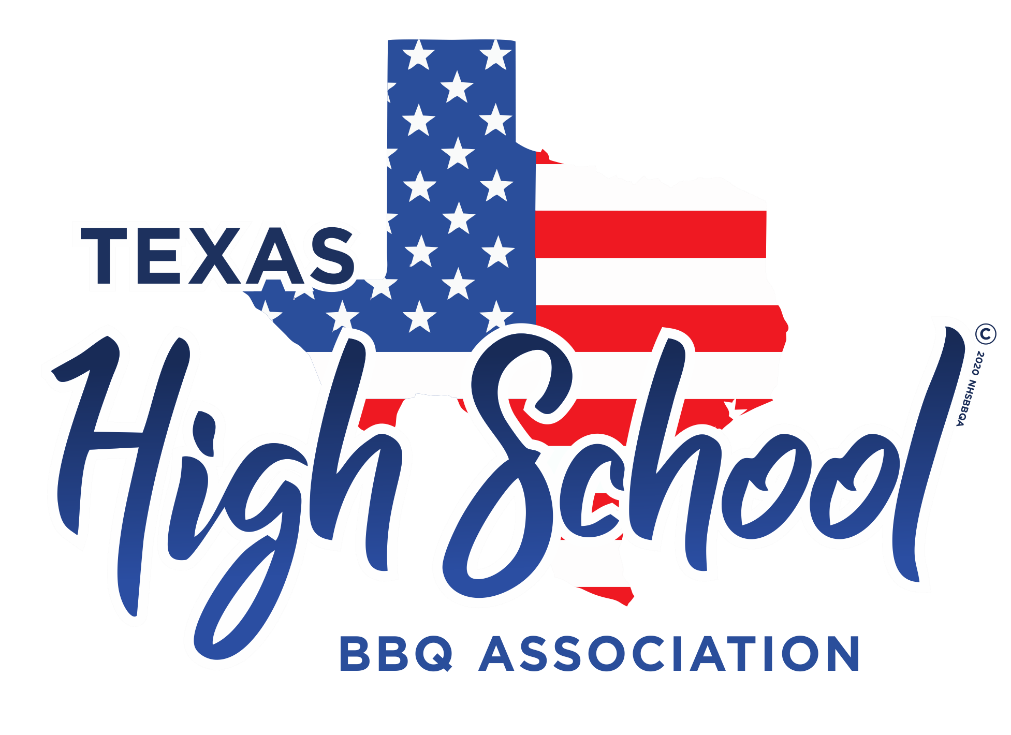 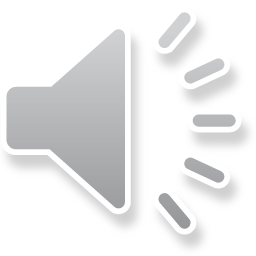 INDIANA HIGH SCHOOL BBQ
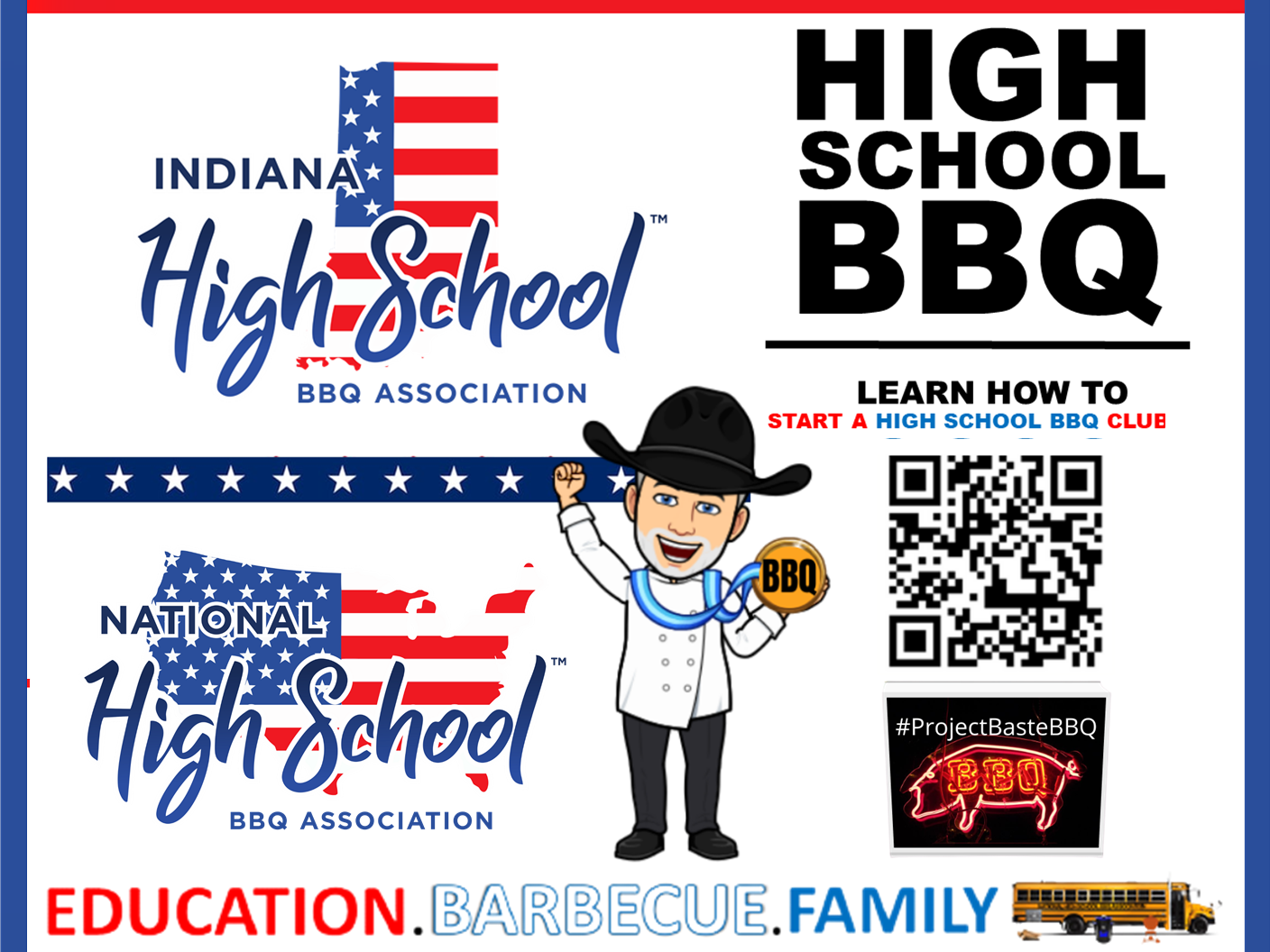 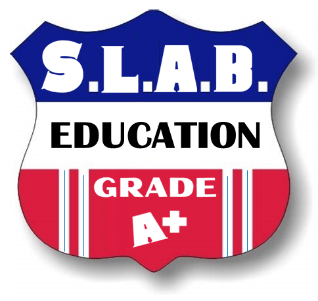 Indiana FCCLA Prostart Conference
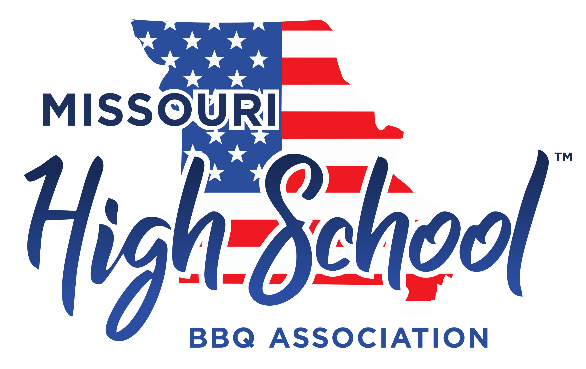 Texas High School BBQ Association - TXHSBBQ
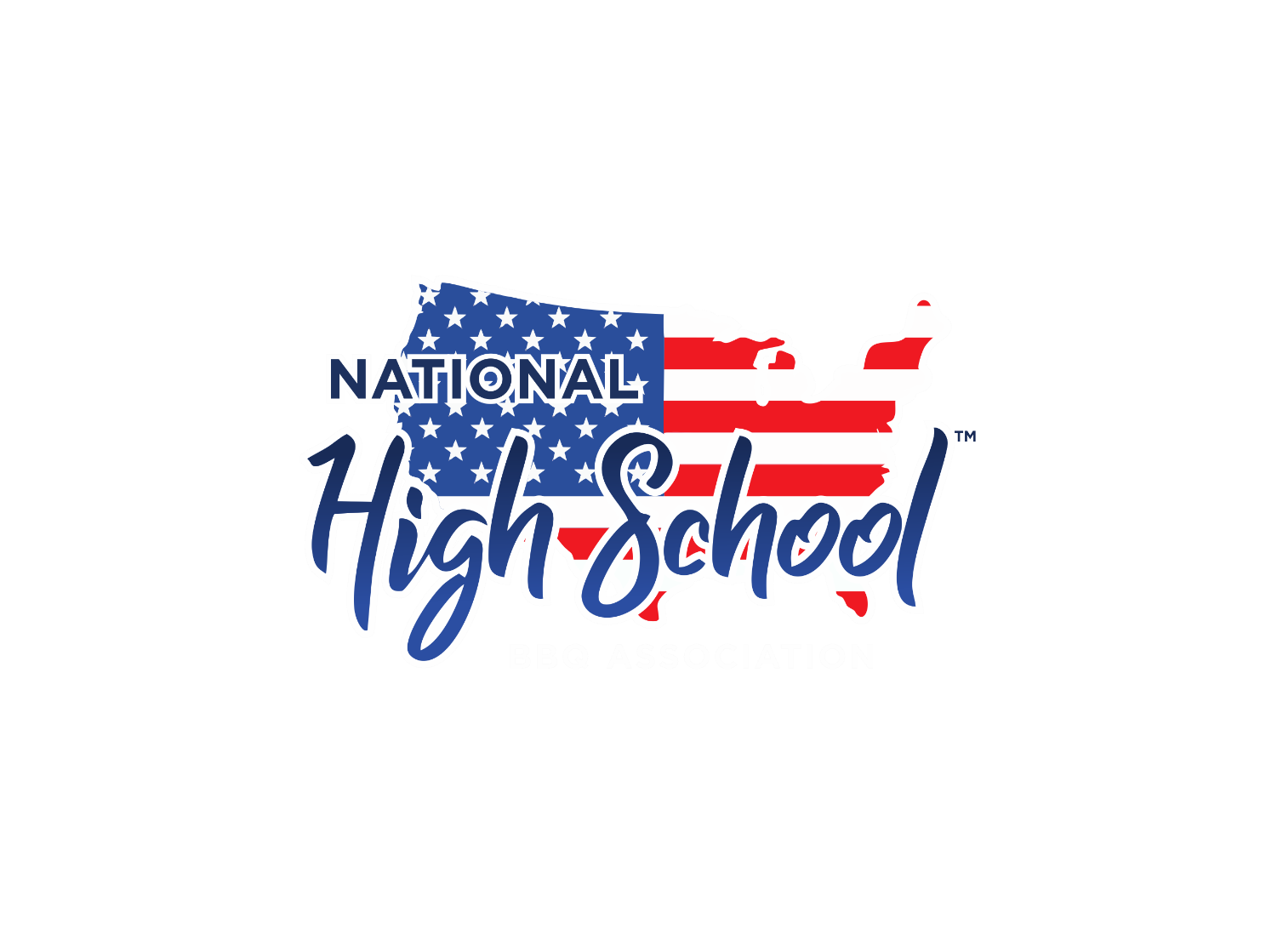 Thank you for your time today!
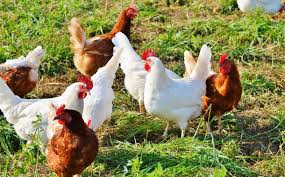 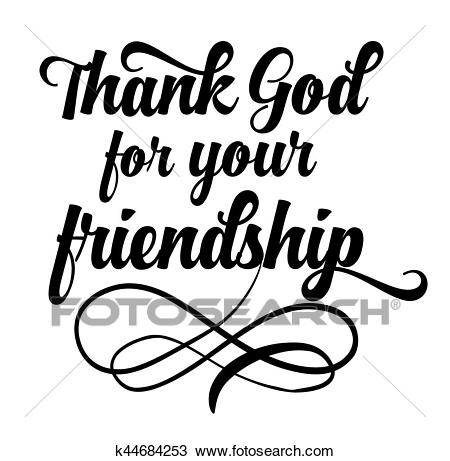 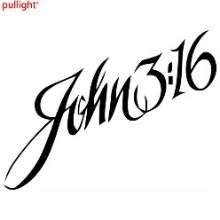 THANK YOU TO OUR US MILITARY, FIRST RESPONDERS, TEACHERS, AND FARMERS AND RANCHERS!
 GOD BLESS AMERICA AND TEXAS!
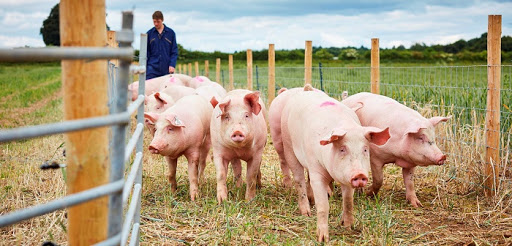 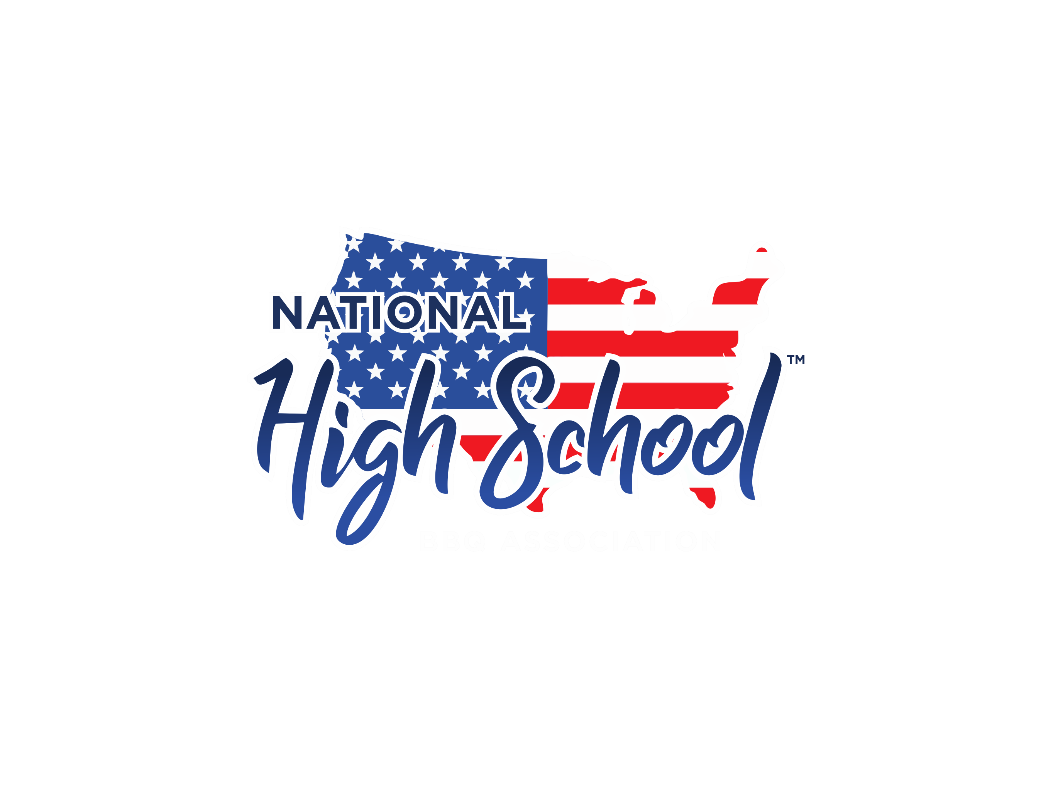 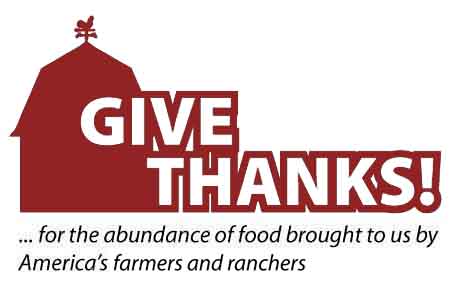 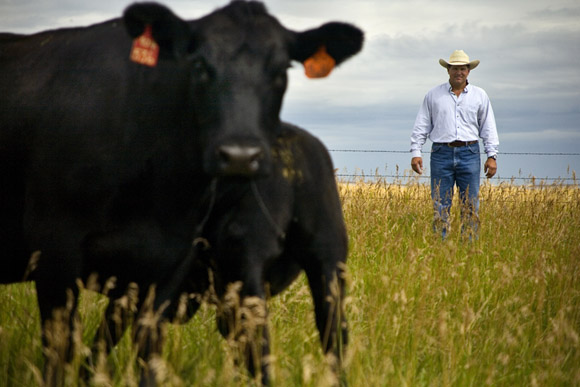 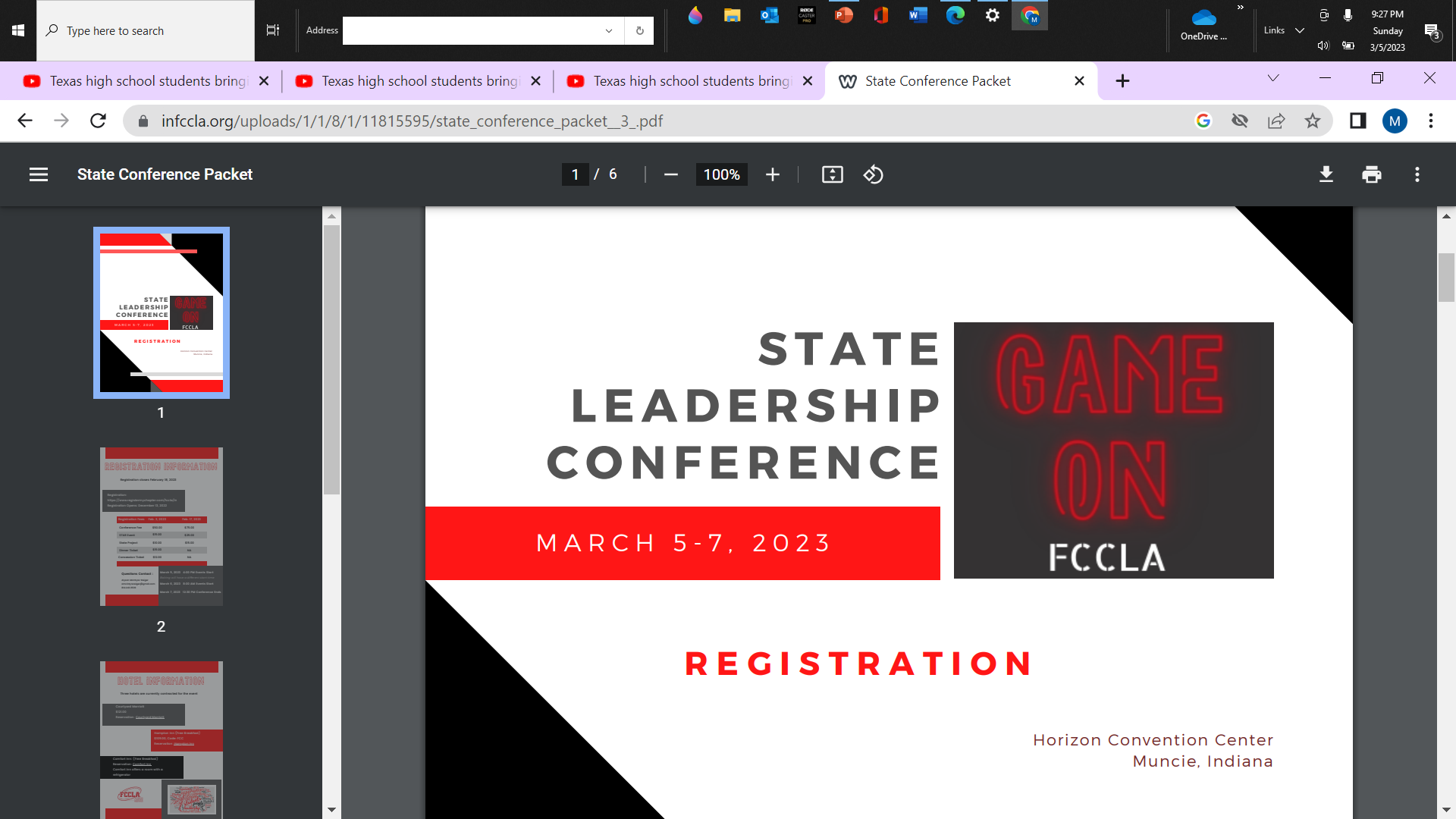 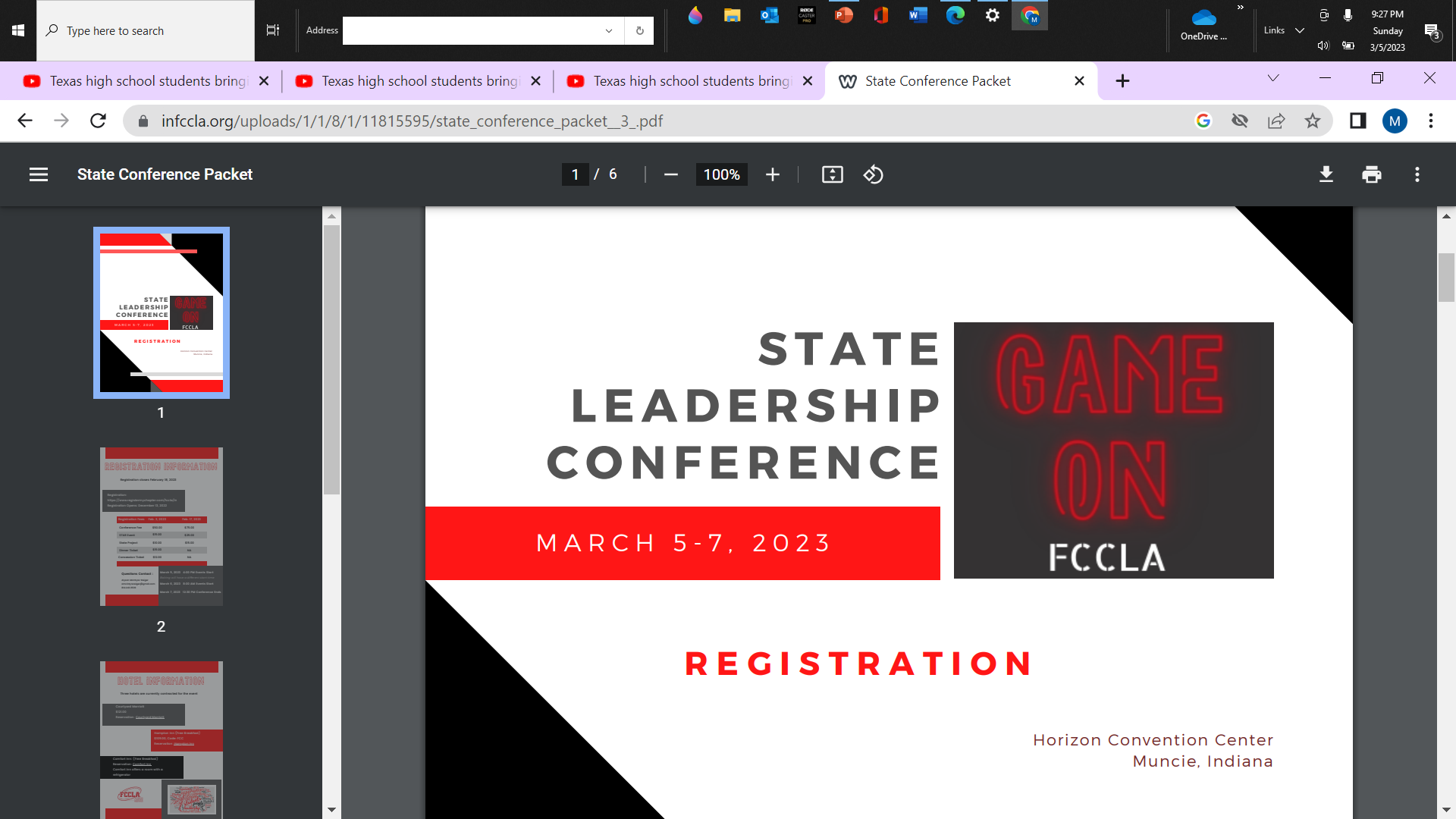 March 12-14, 20Tan-Tar-A Resort & Conference Center Osage Beach, Missouri
HAPPY 60th birthday FSTAT!
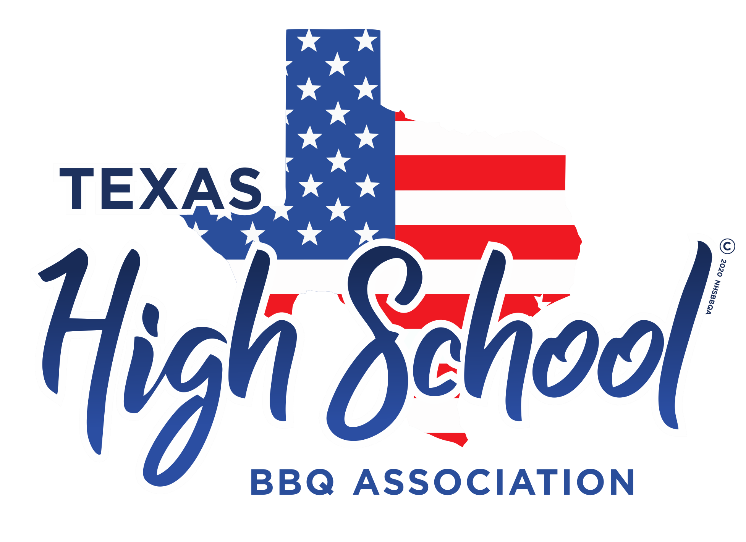 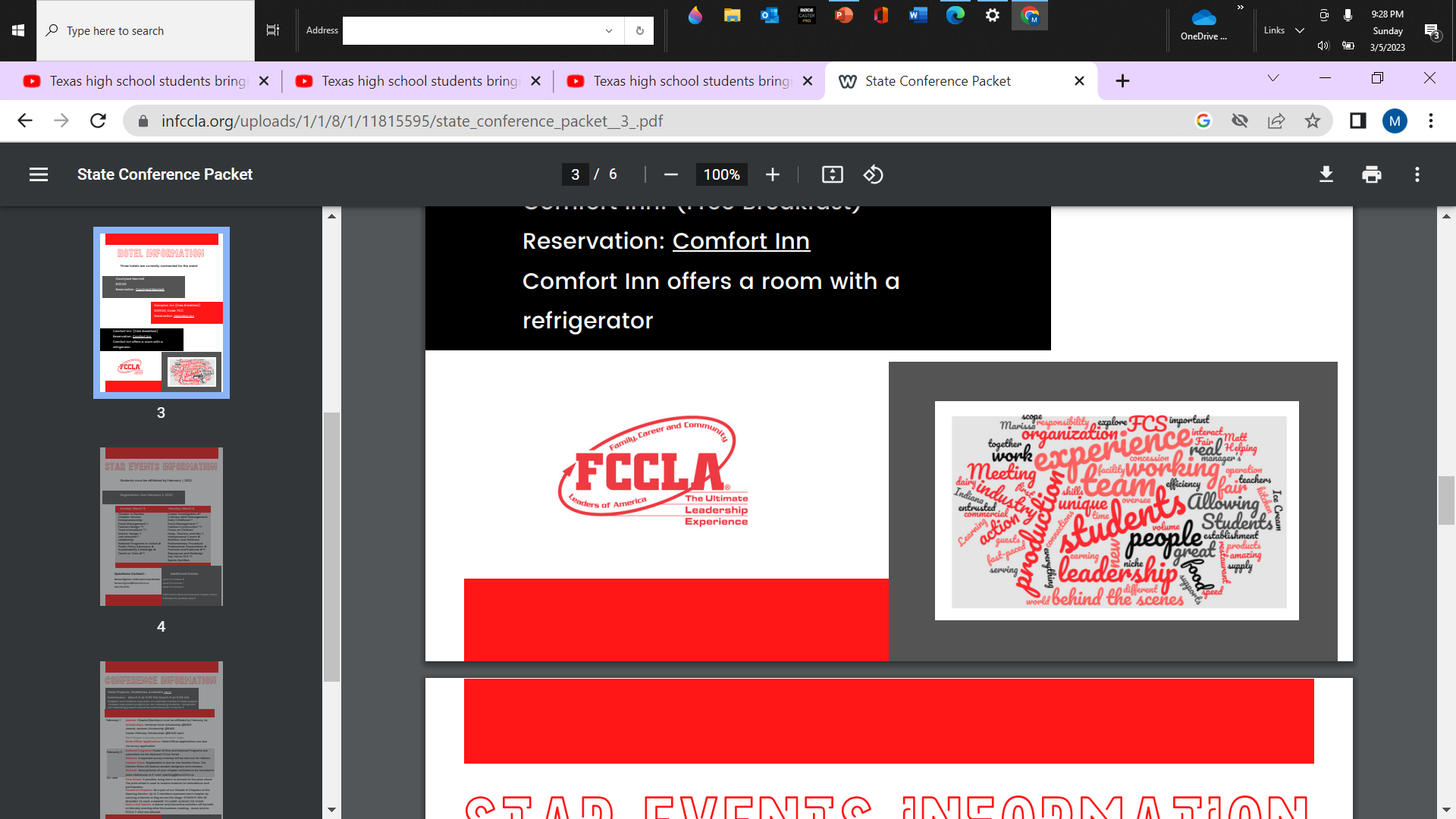 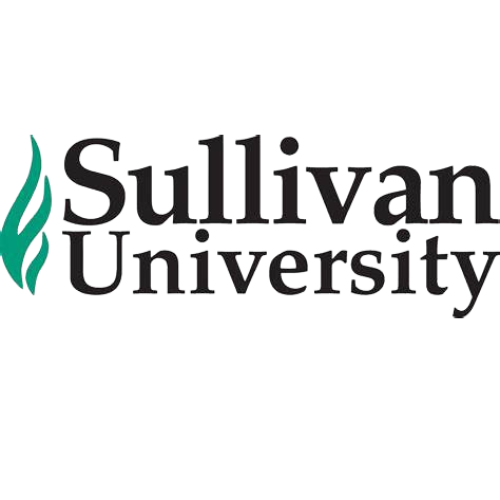 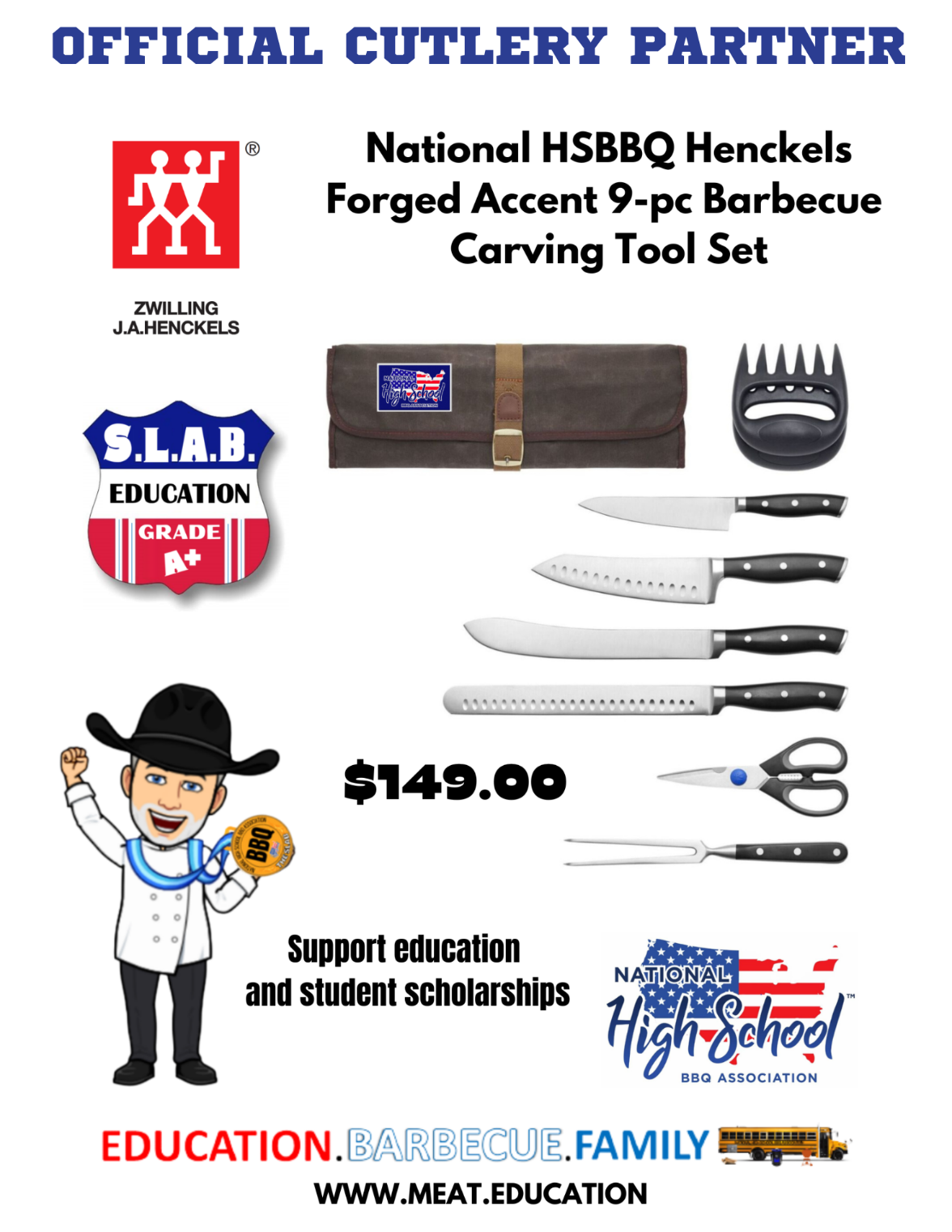 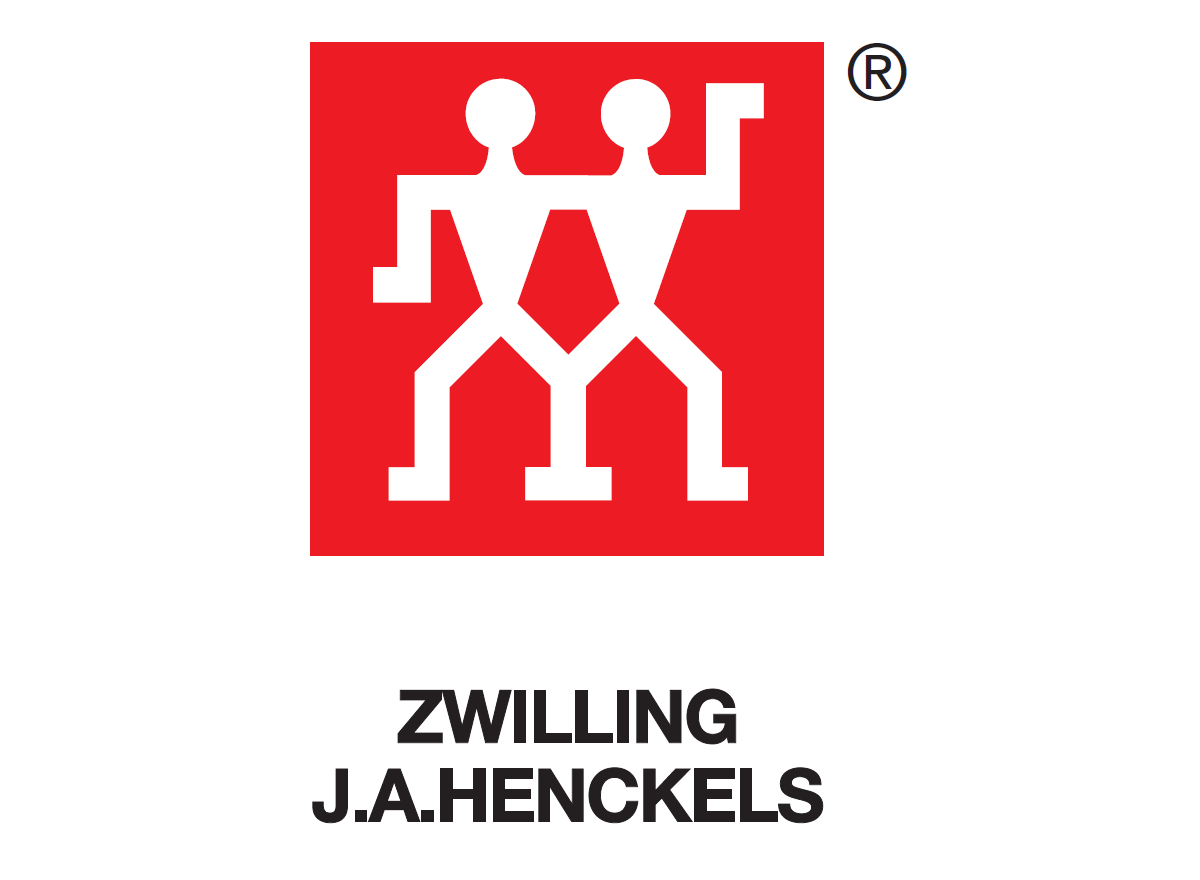 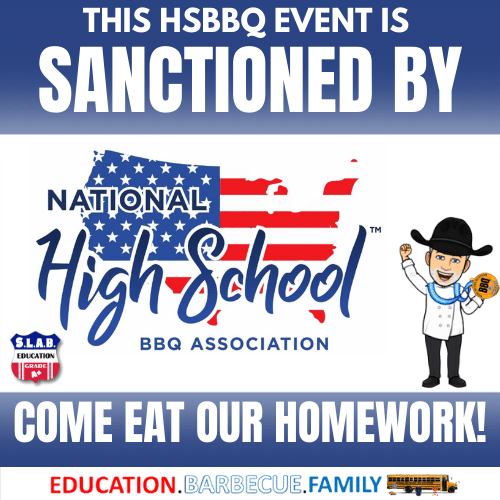 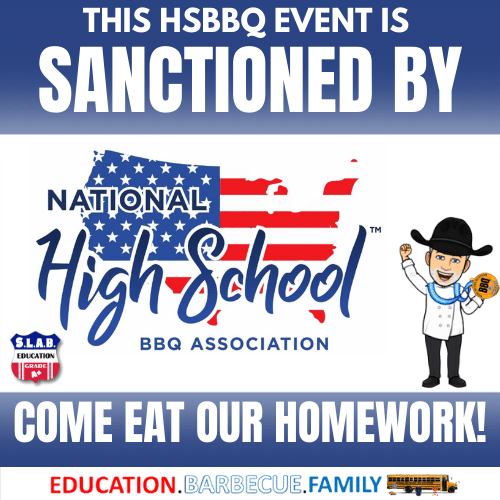 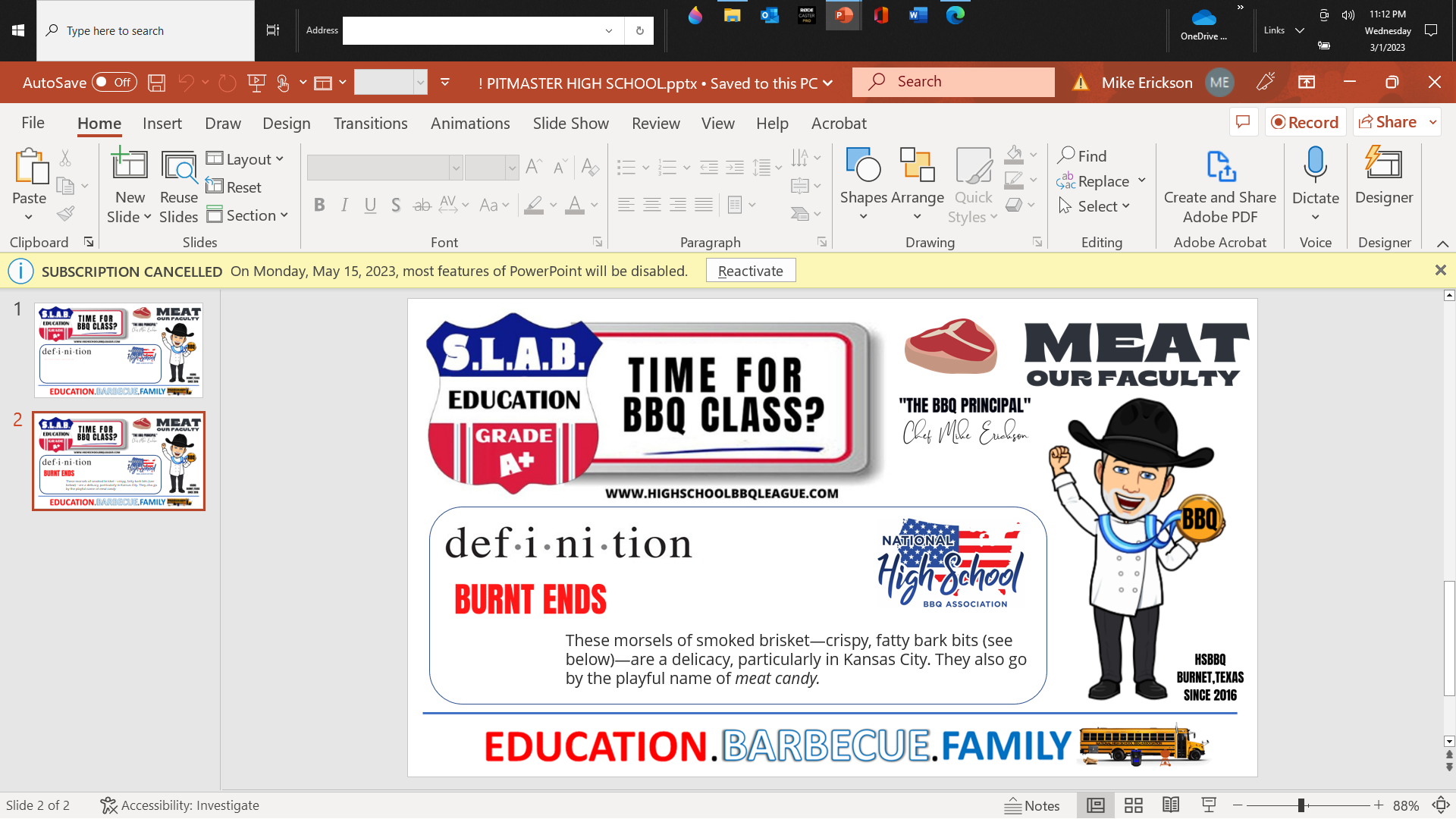 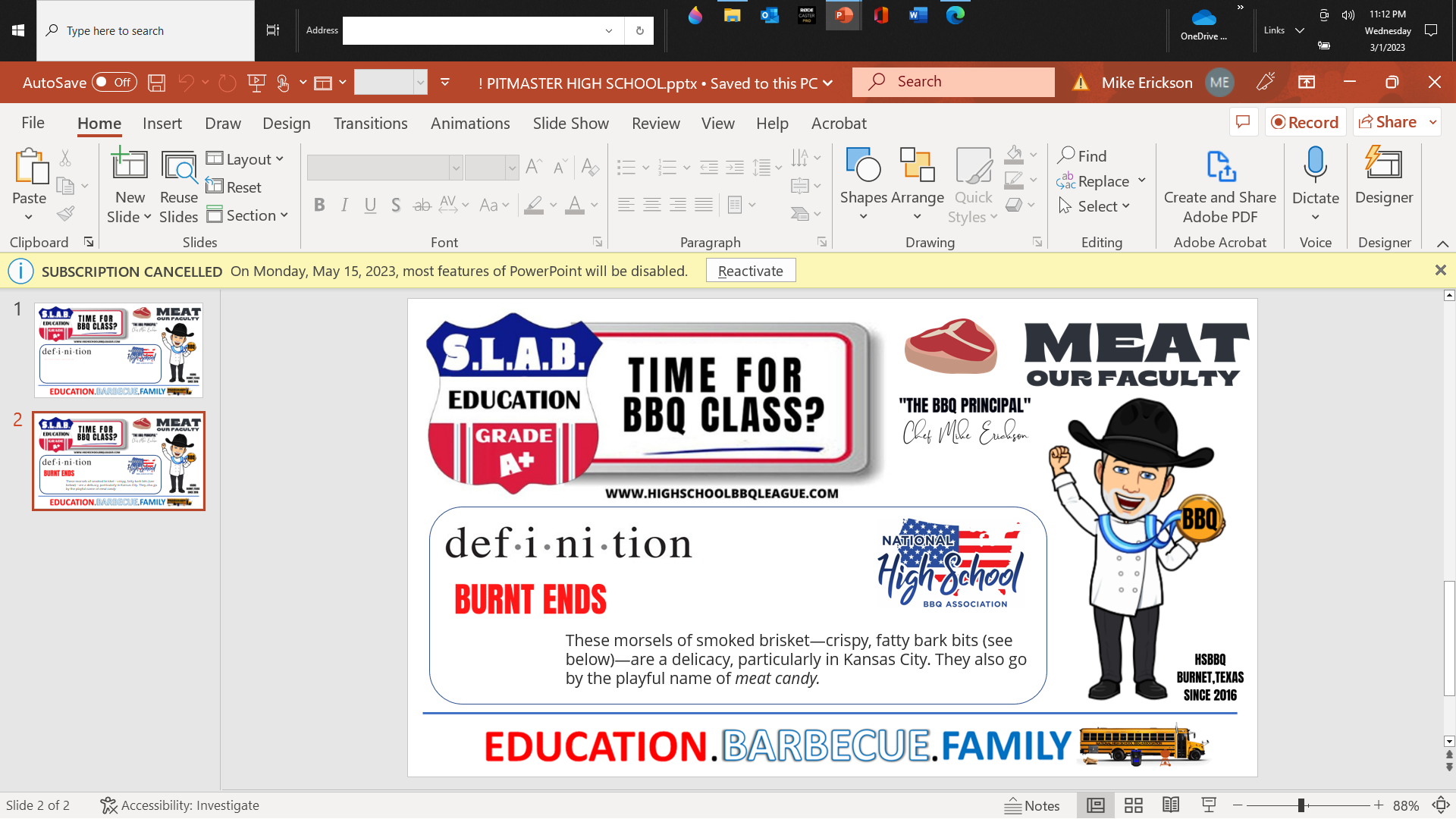 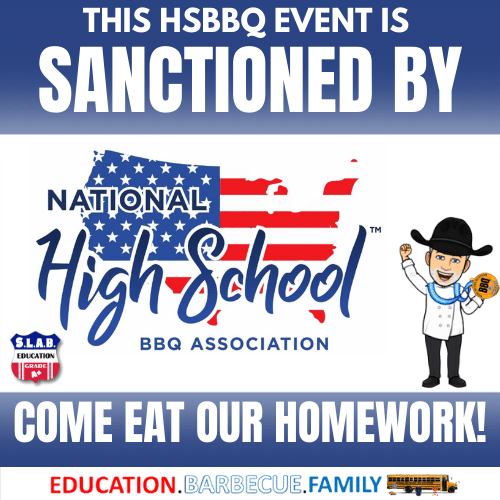 Chef Mike Erickson - Founder
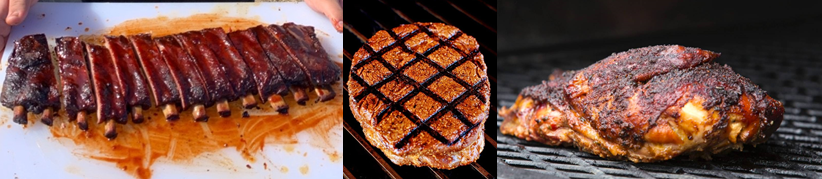 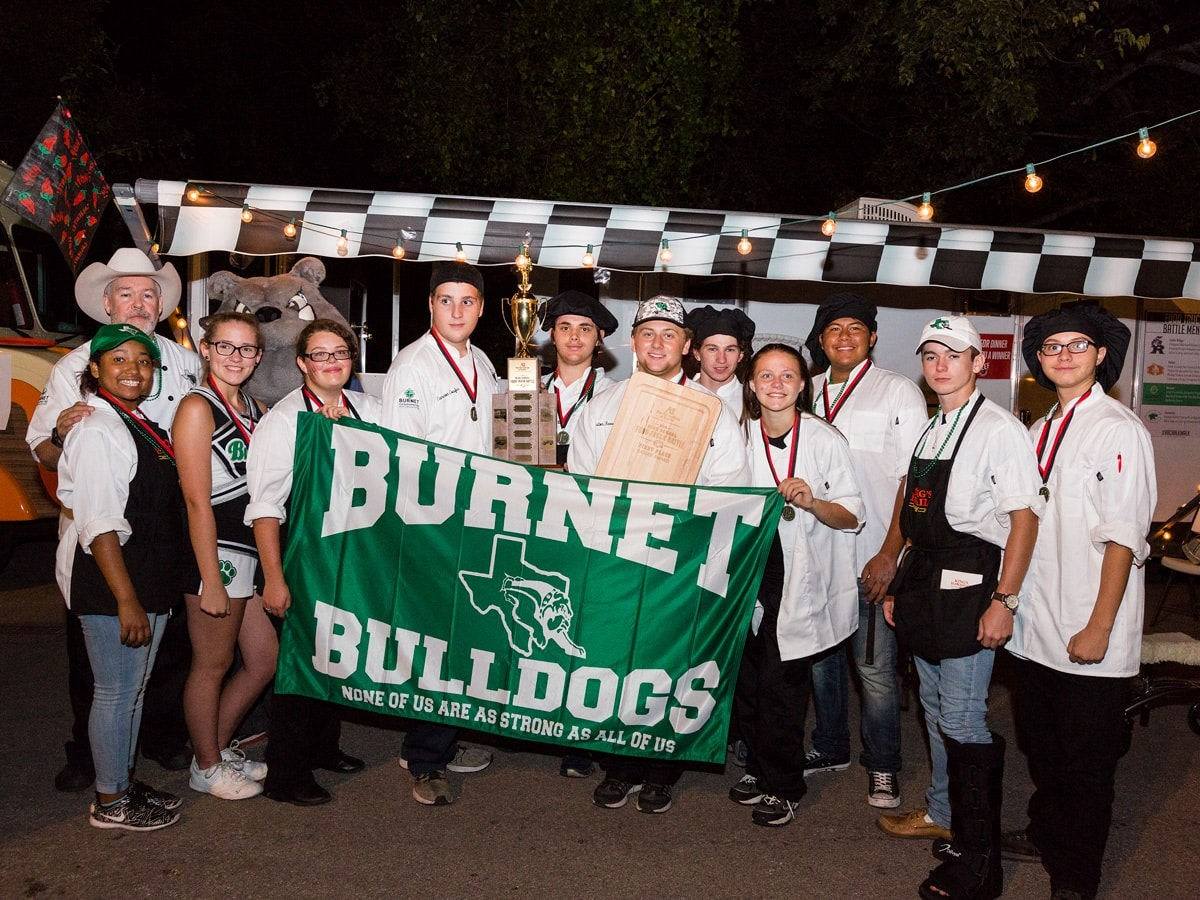 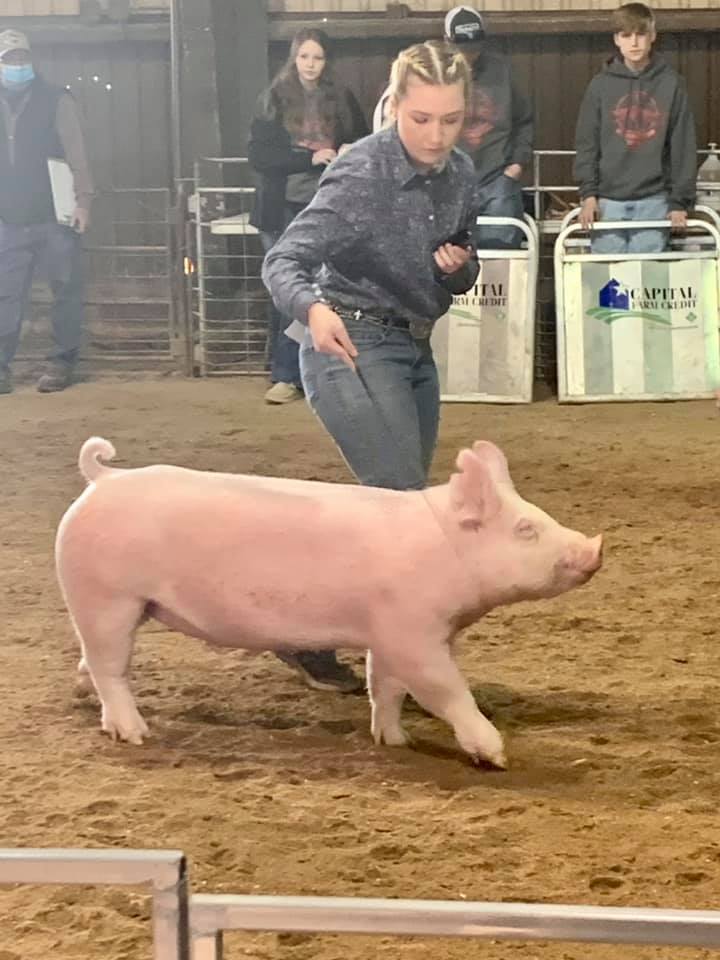 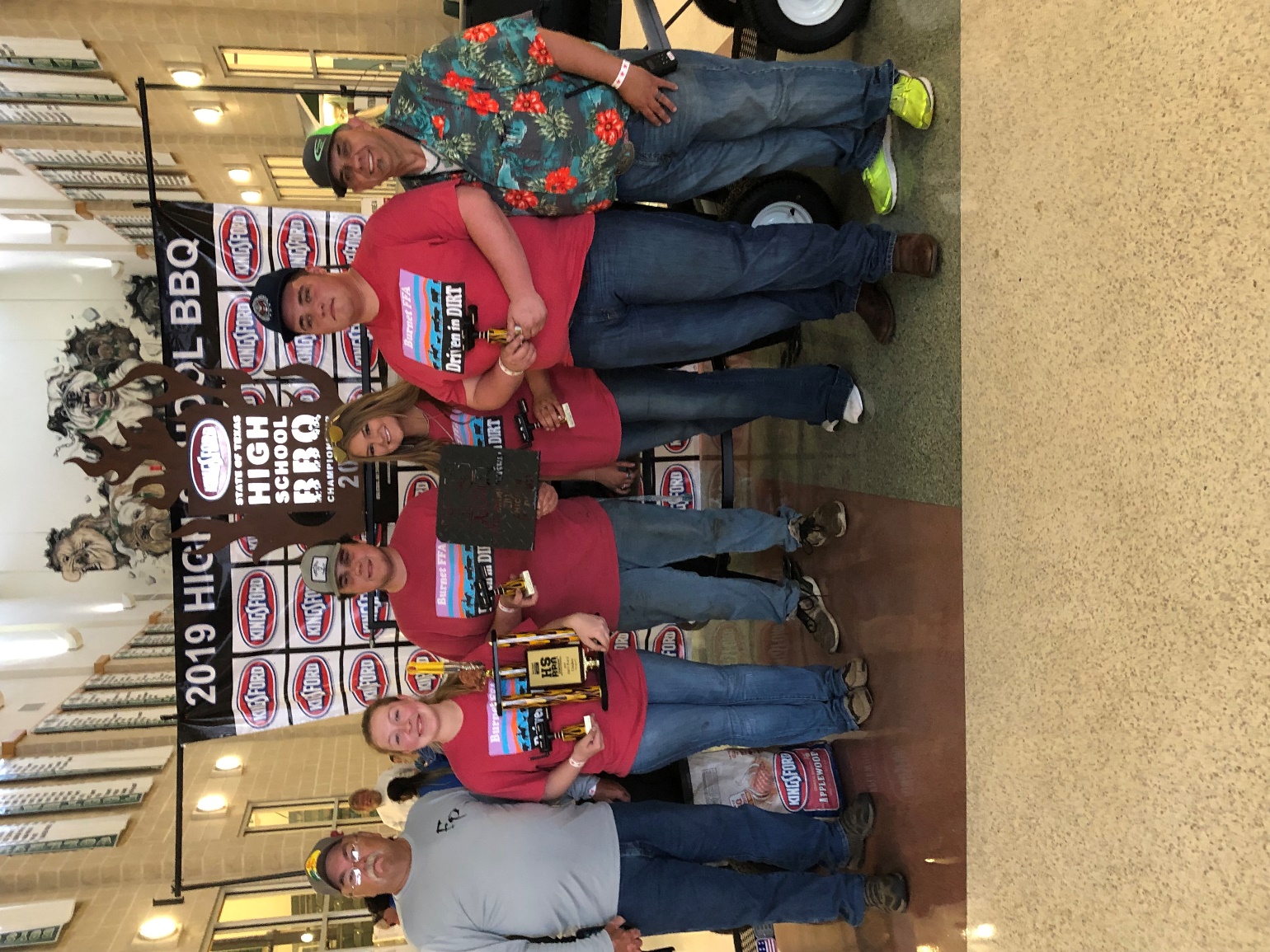 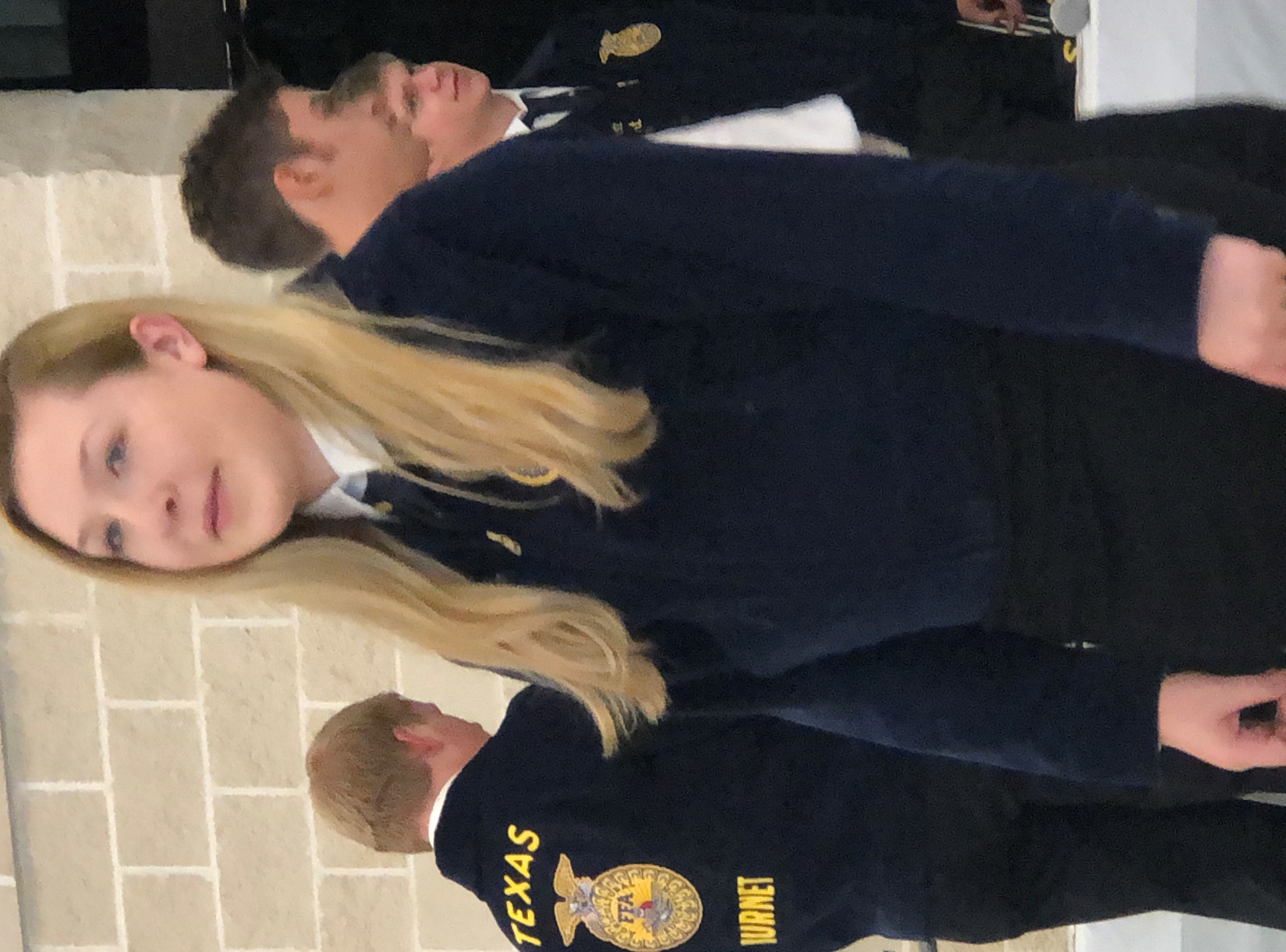 TRUE BEEF: From Pasture To Plate
A documentary film Chef Erickson inspired and was the Executive Producer of following his  high school students across Texas on a year long field trip learning about beef production from pasture to plate, that included barbecue, burgers, meat quality, butchering, and sausage making designed using Project Based Learning.
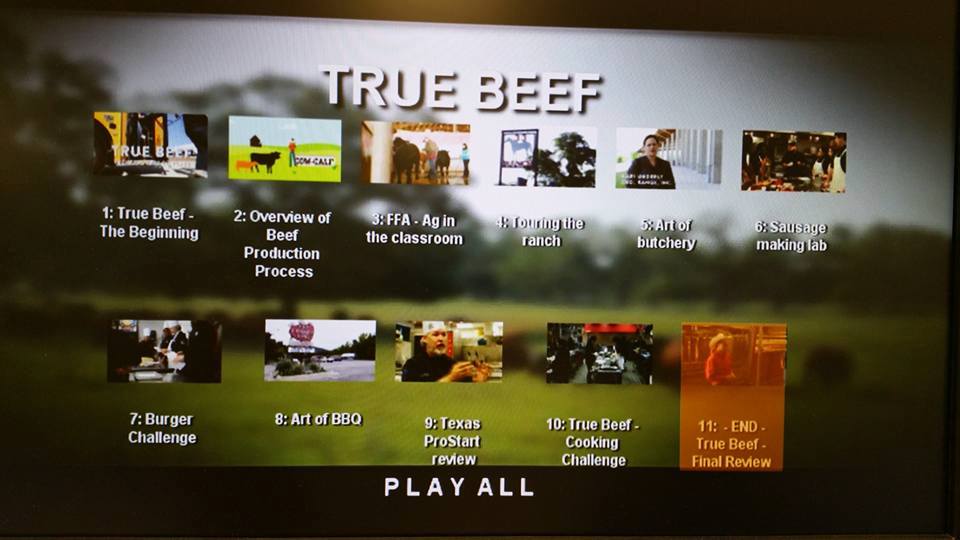 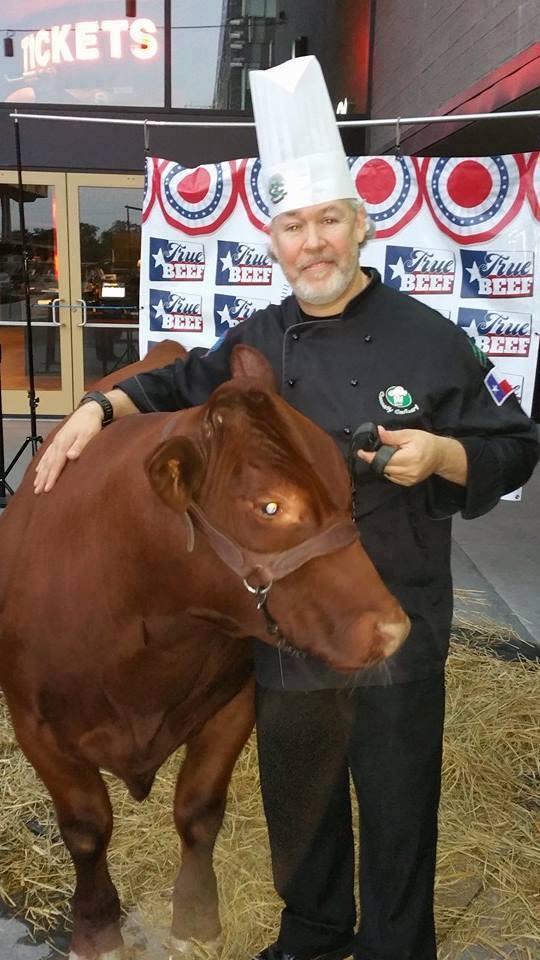 CIRRICULUM THROUGH THE AMERICAN FARM BUREAU FOUNDATION
TRUE BEEF: FROM PASTURE TO PLATE
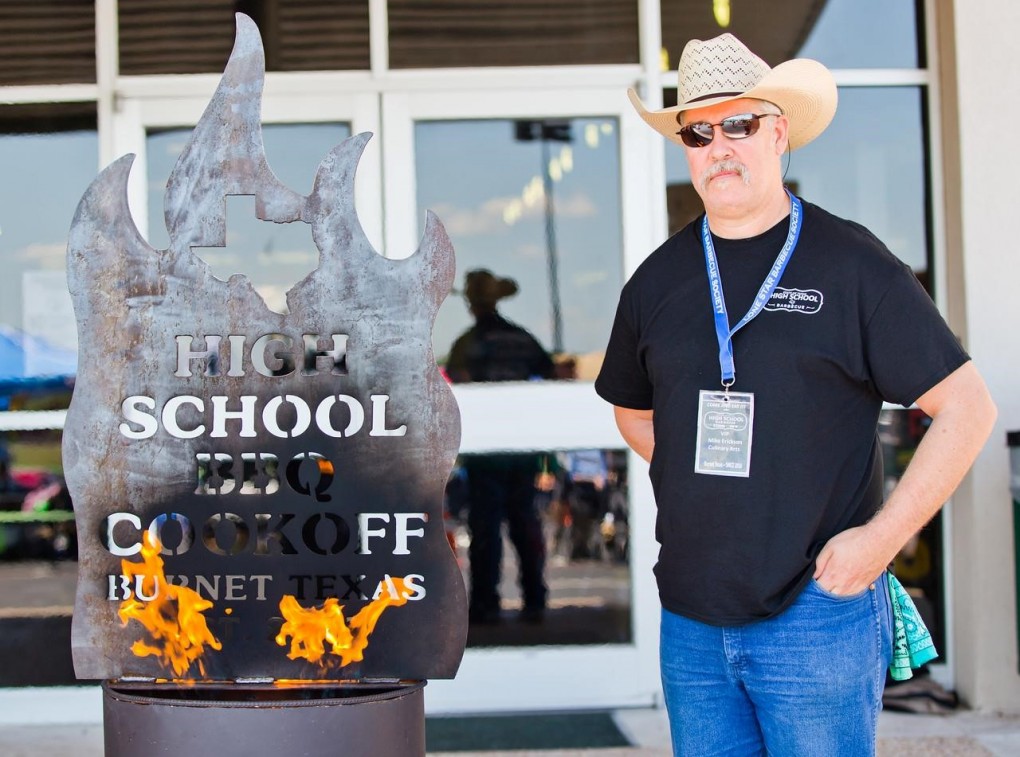 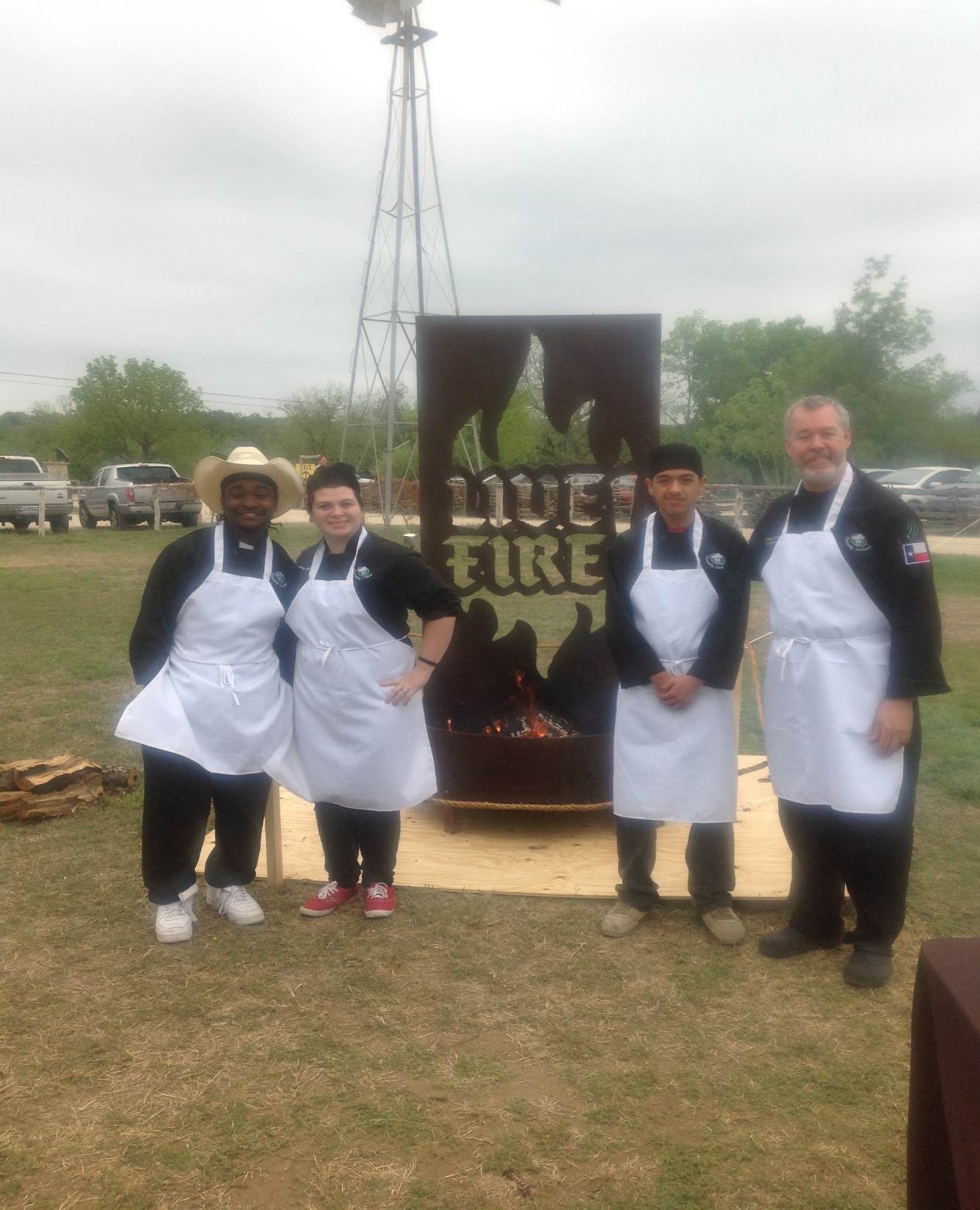 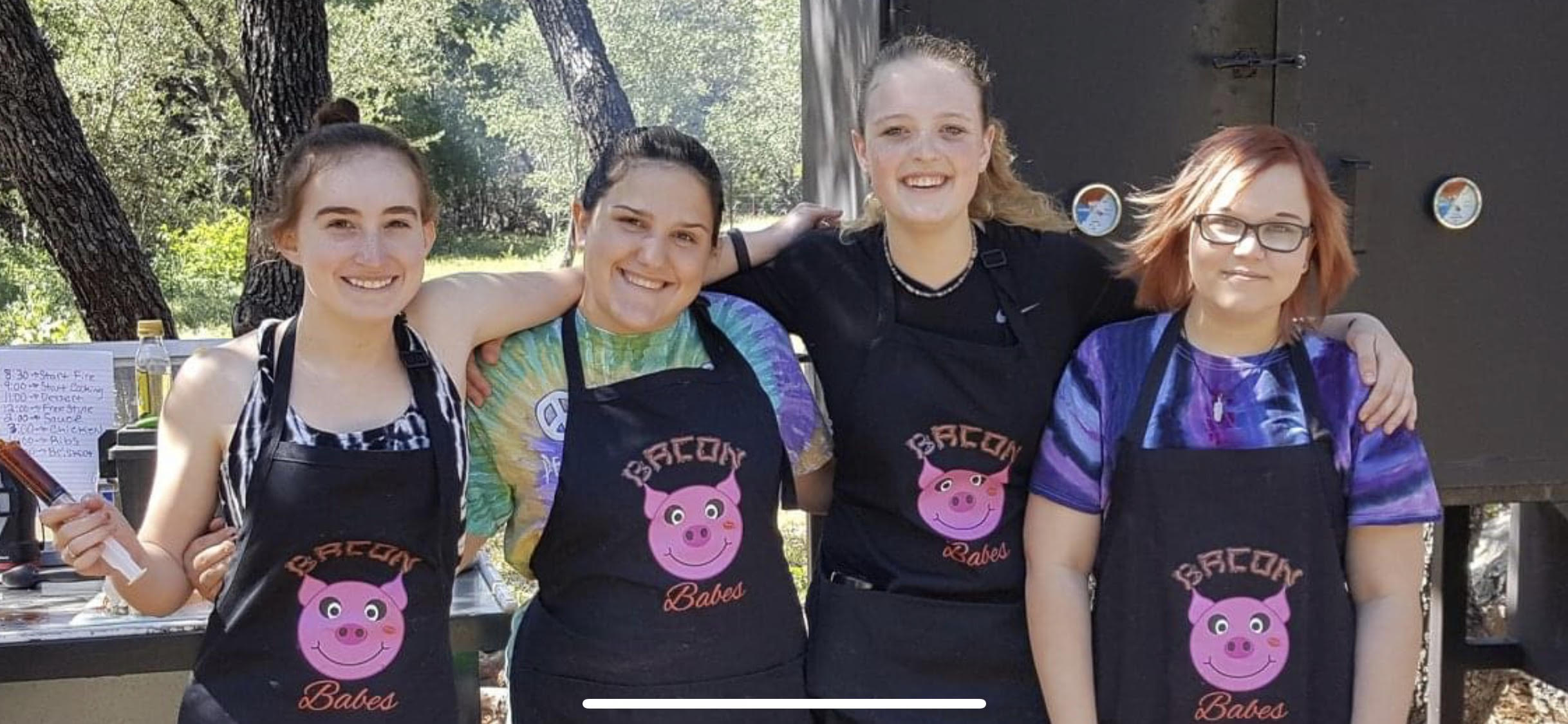 BACON BABES
  BACON BABE
THE IRON DAWG
THE IRON DAWGS
THE DUCK BRIGADE
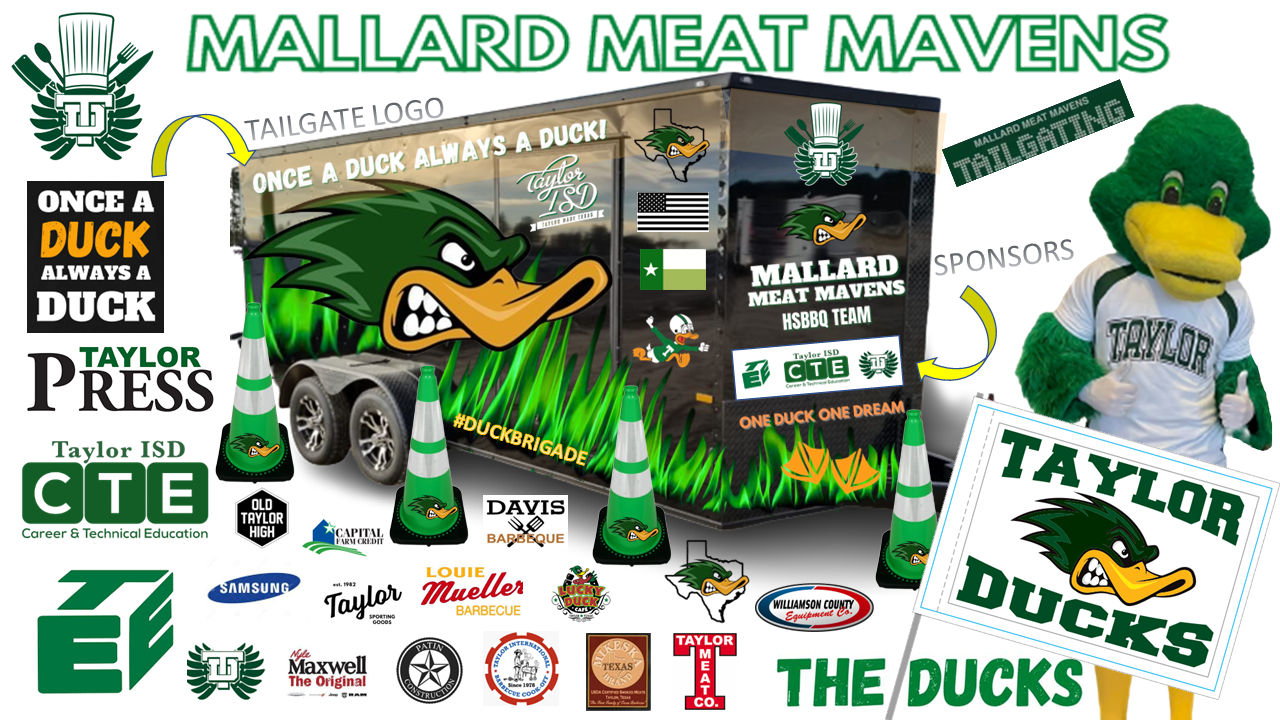 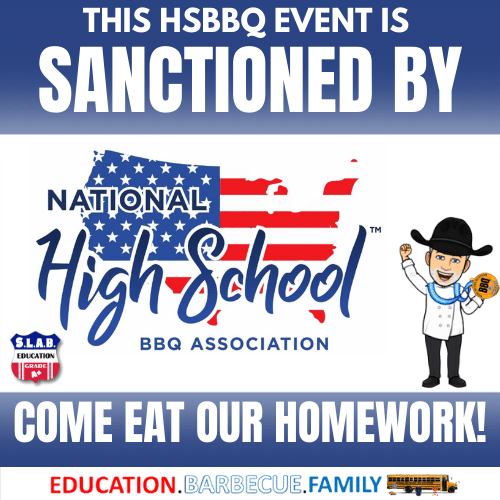 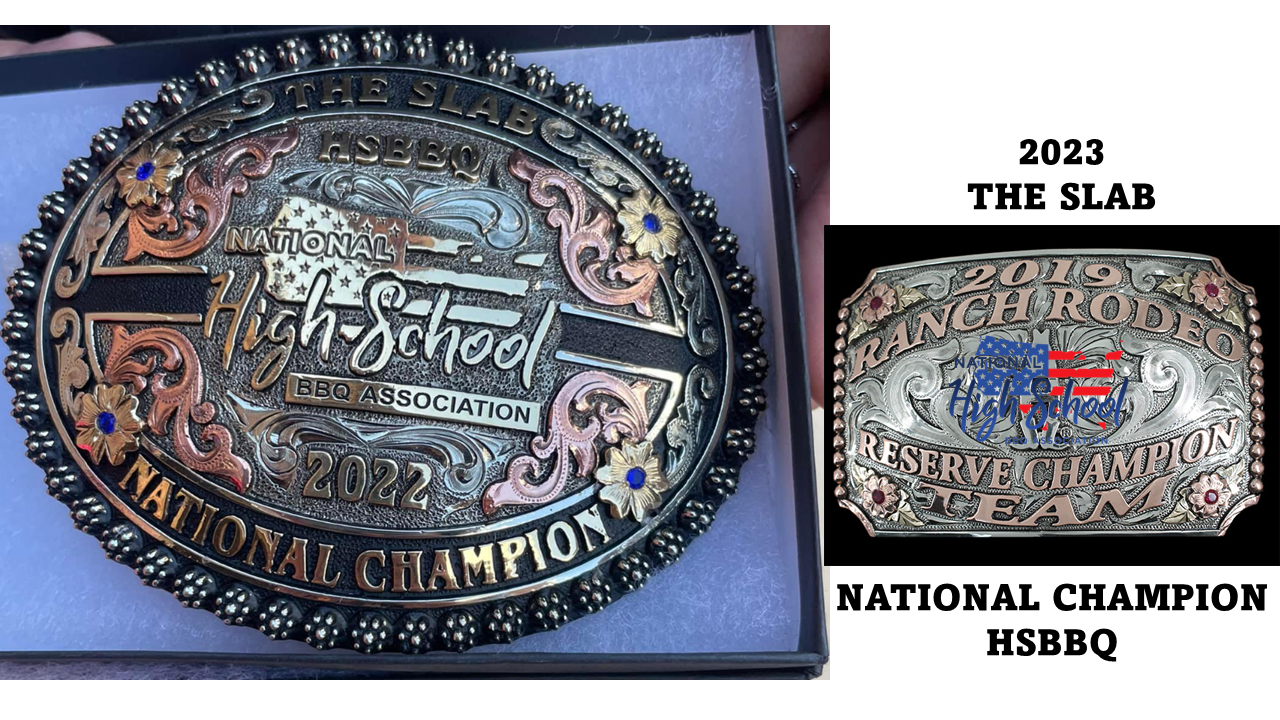 The Equipment(See our Equipment Checkoff List)
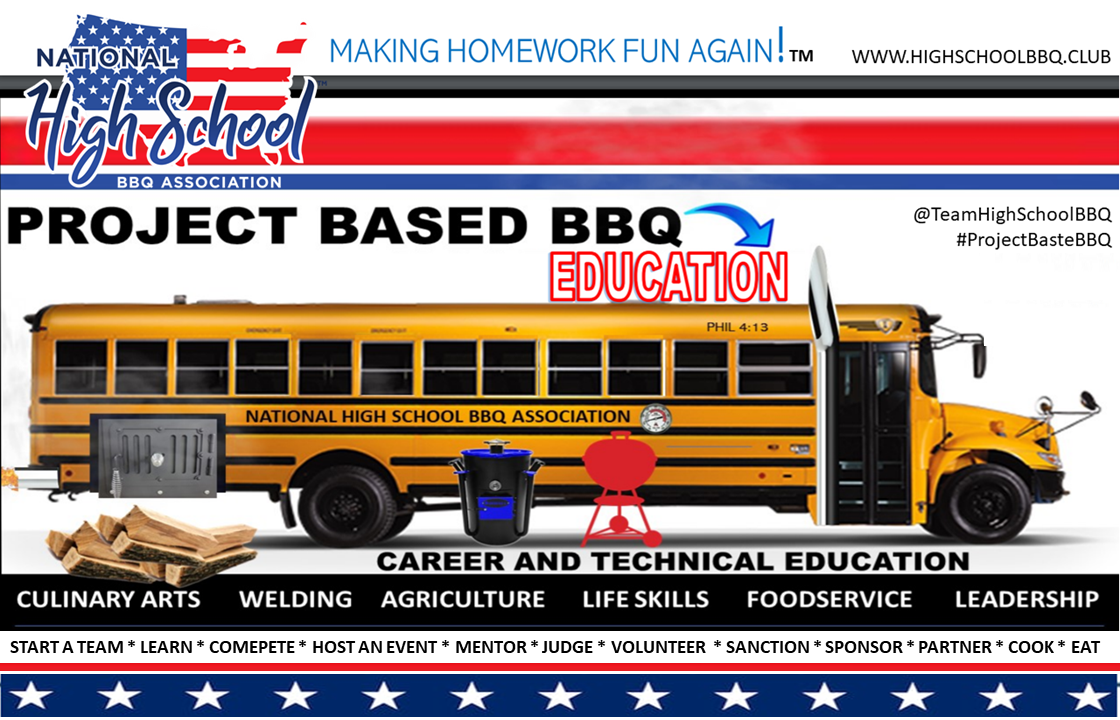 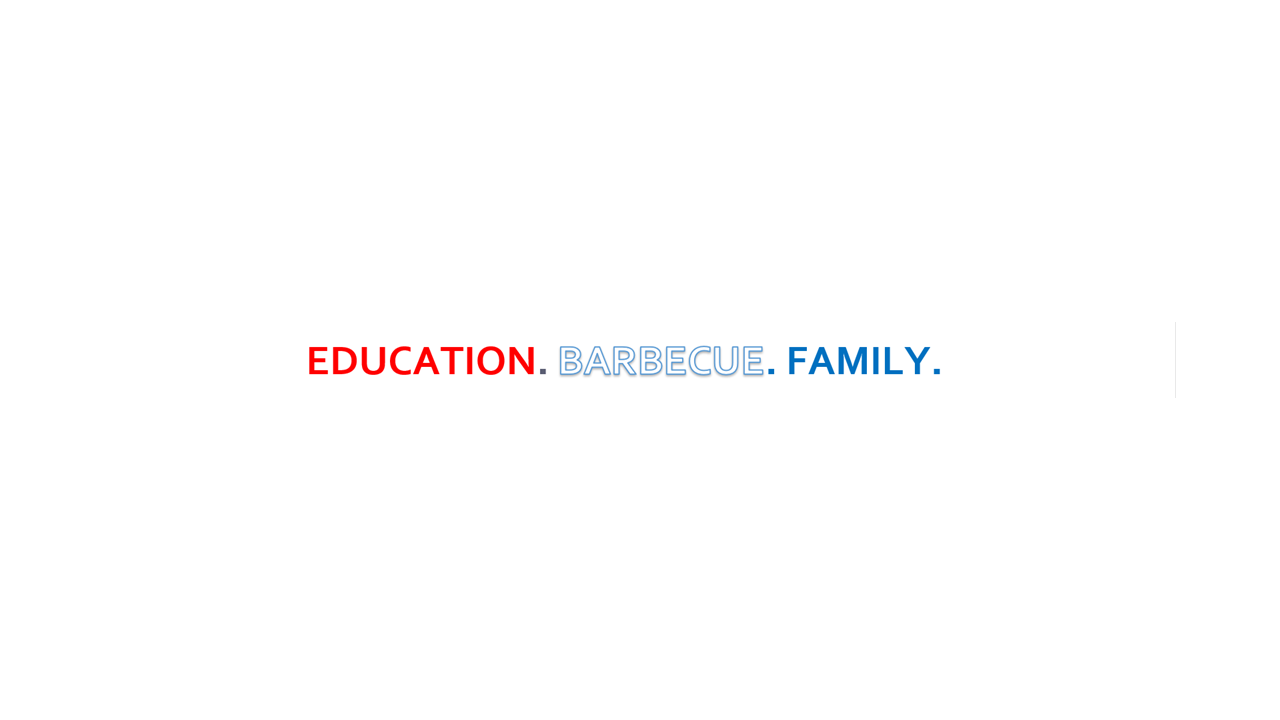 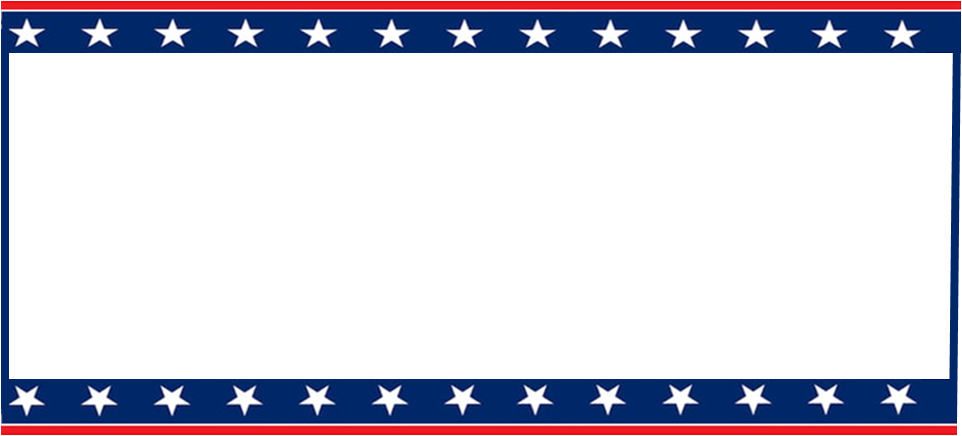 WHY HIGH SCHOOL BBQ?
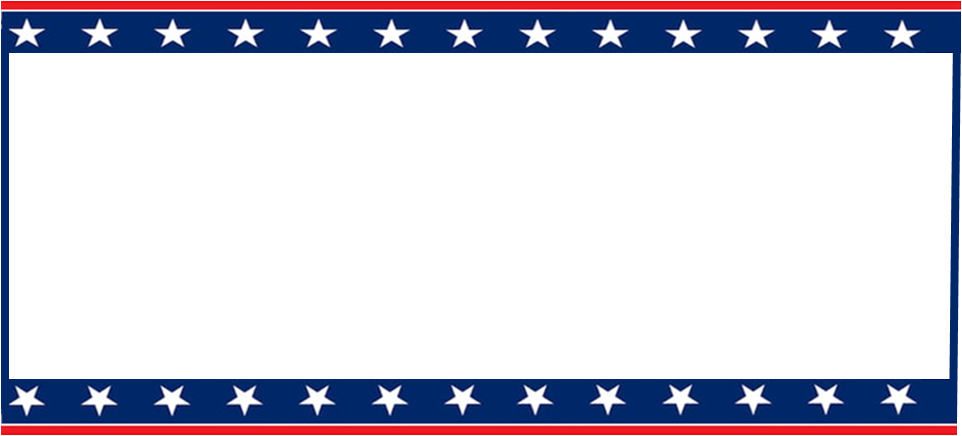 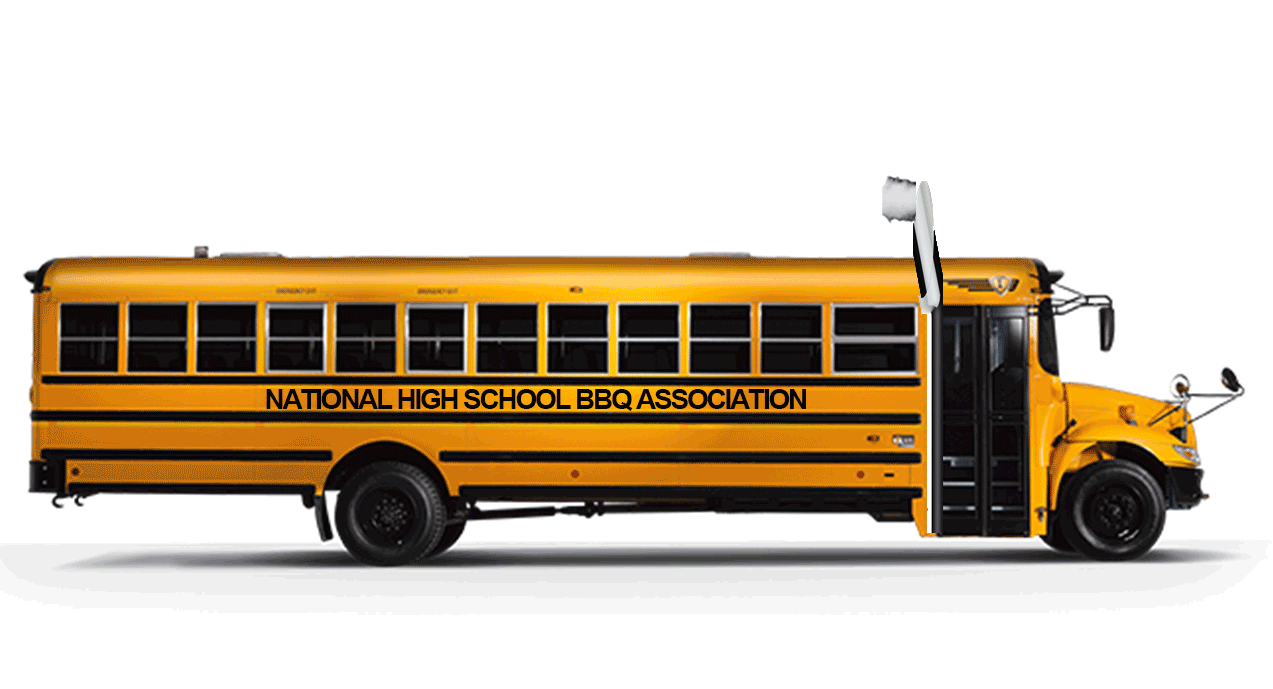 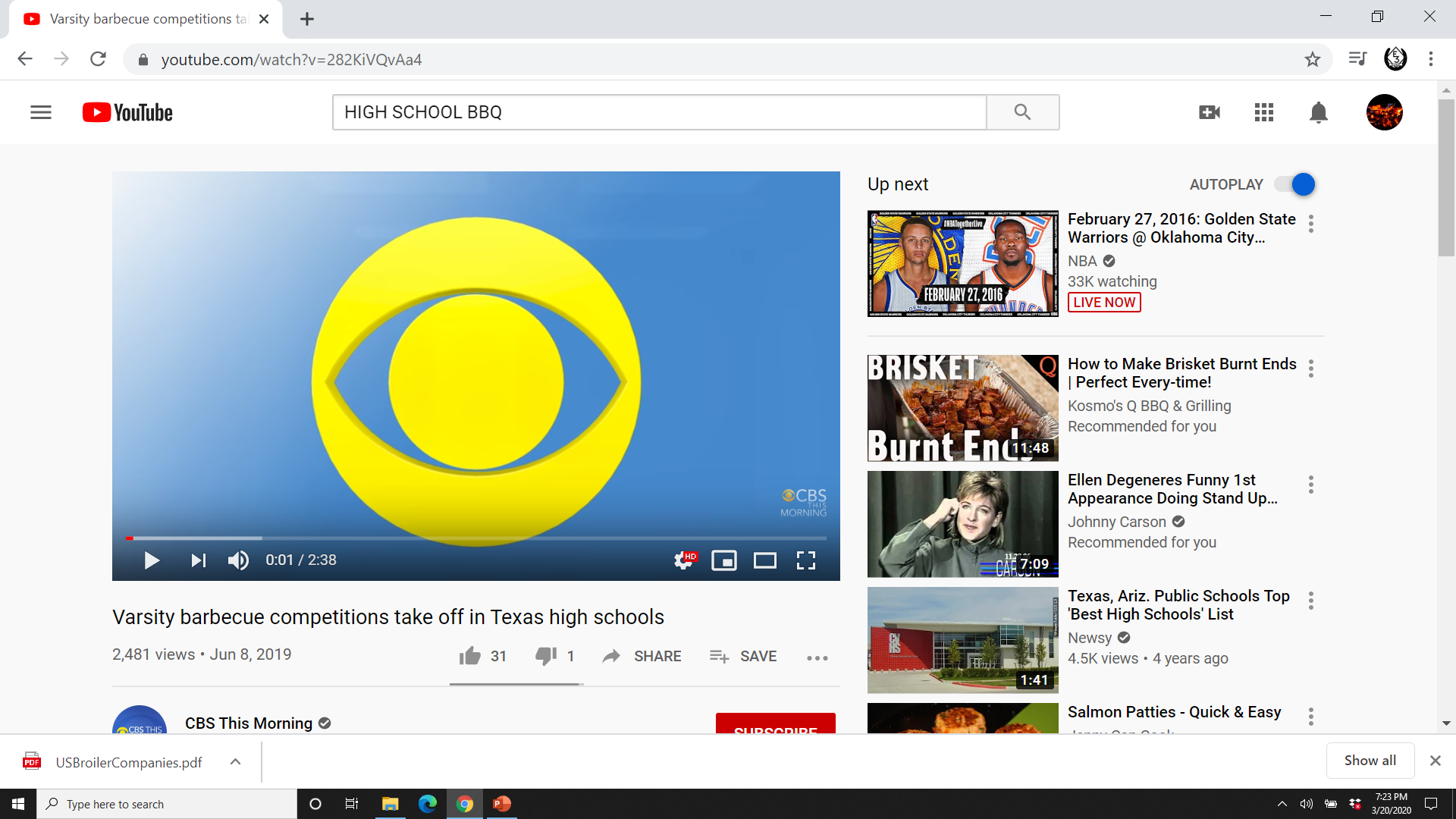 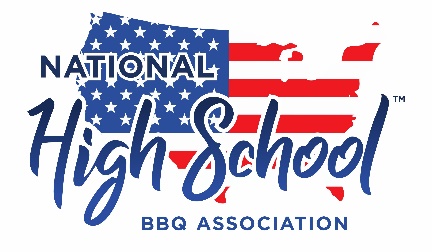 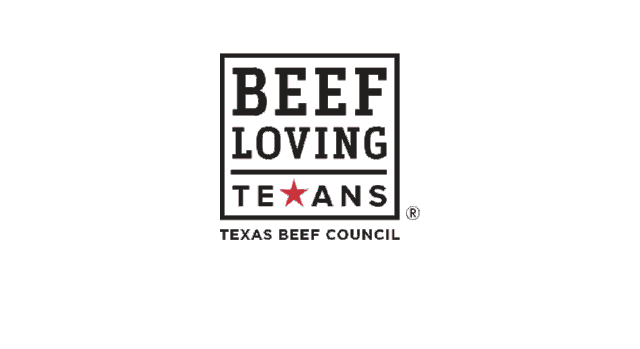 CLICK VIDEO LINK HERE
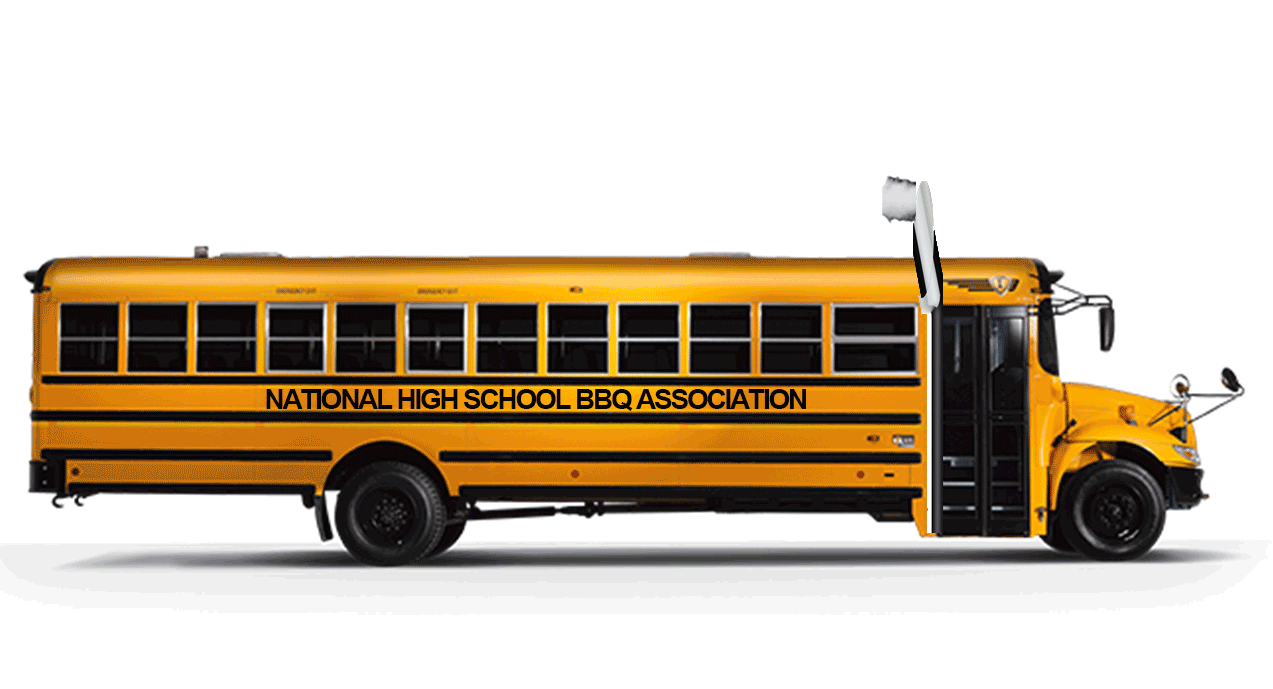 HIGH SCHOOL BBQ IN ACTION
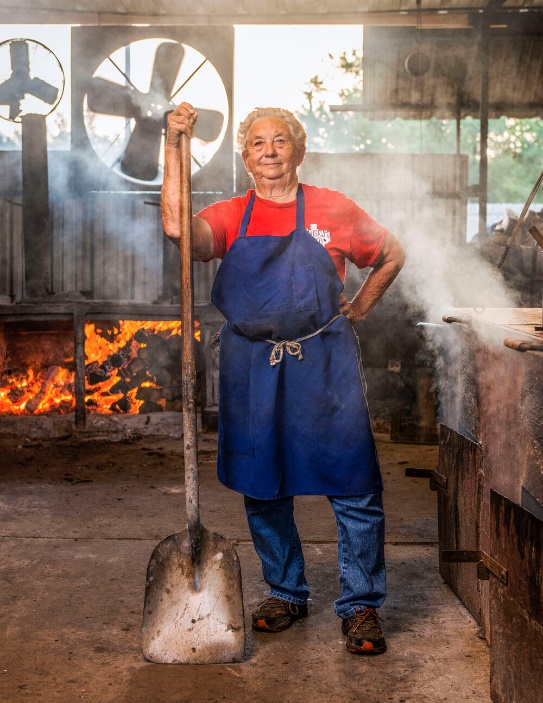 NETFLIX – Chef’s Table BBQ
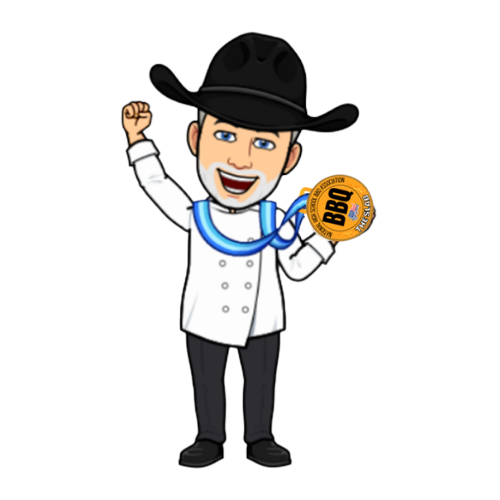 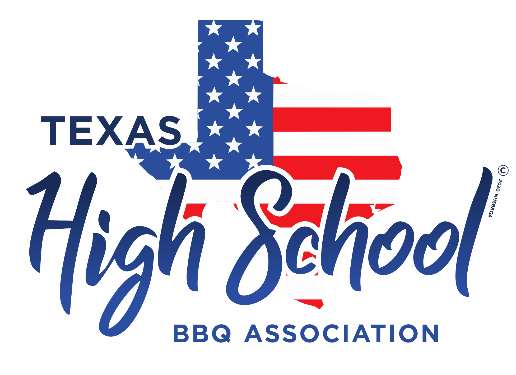 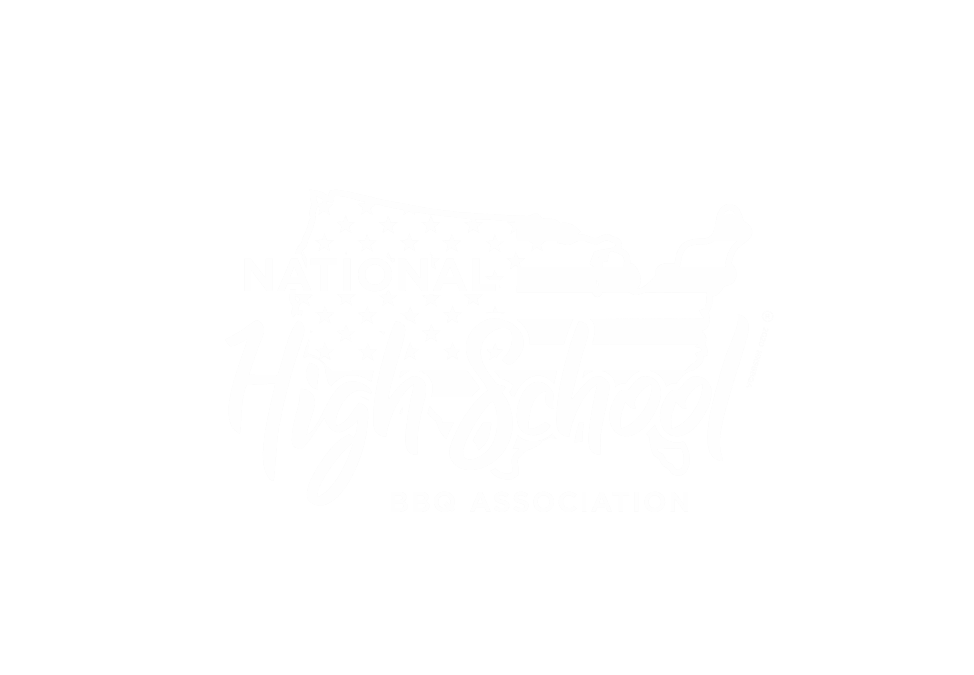 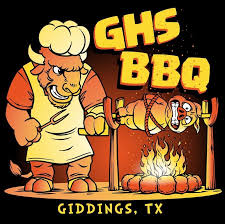 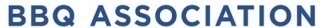 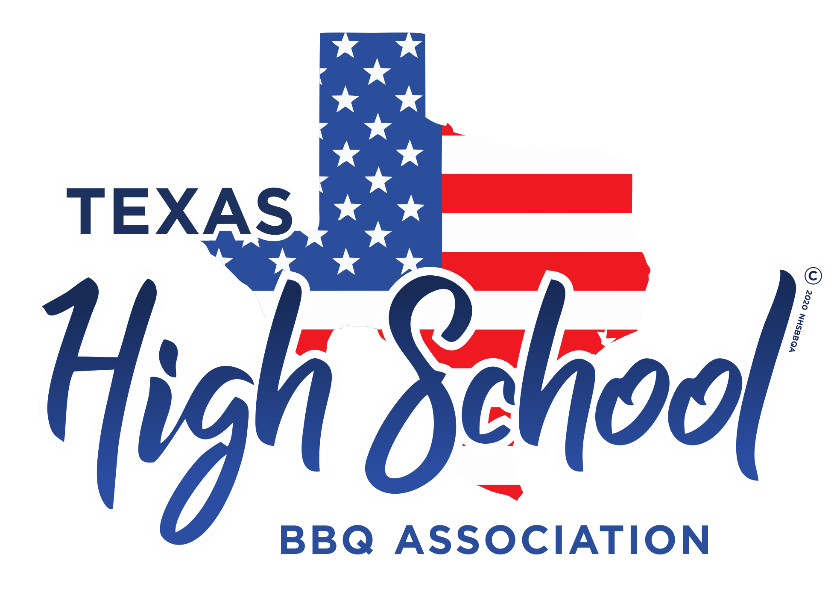 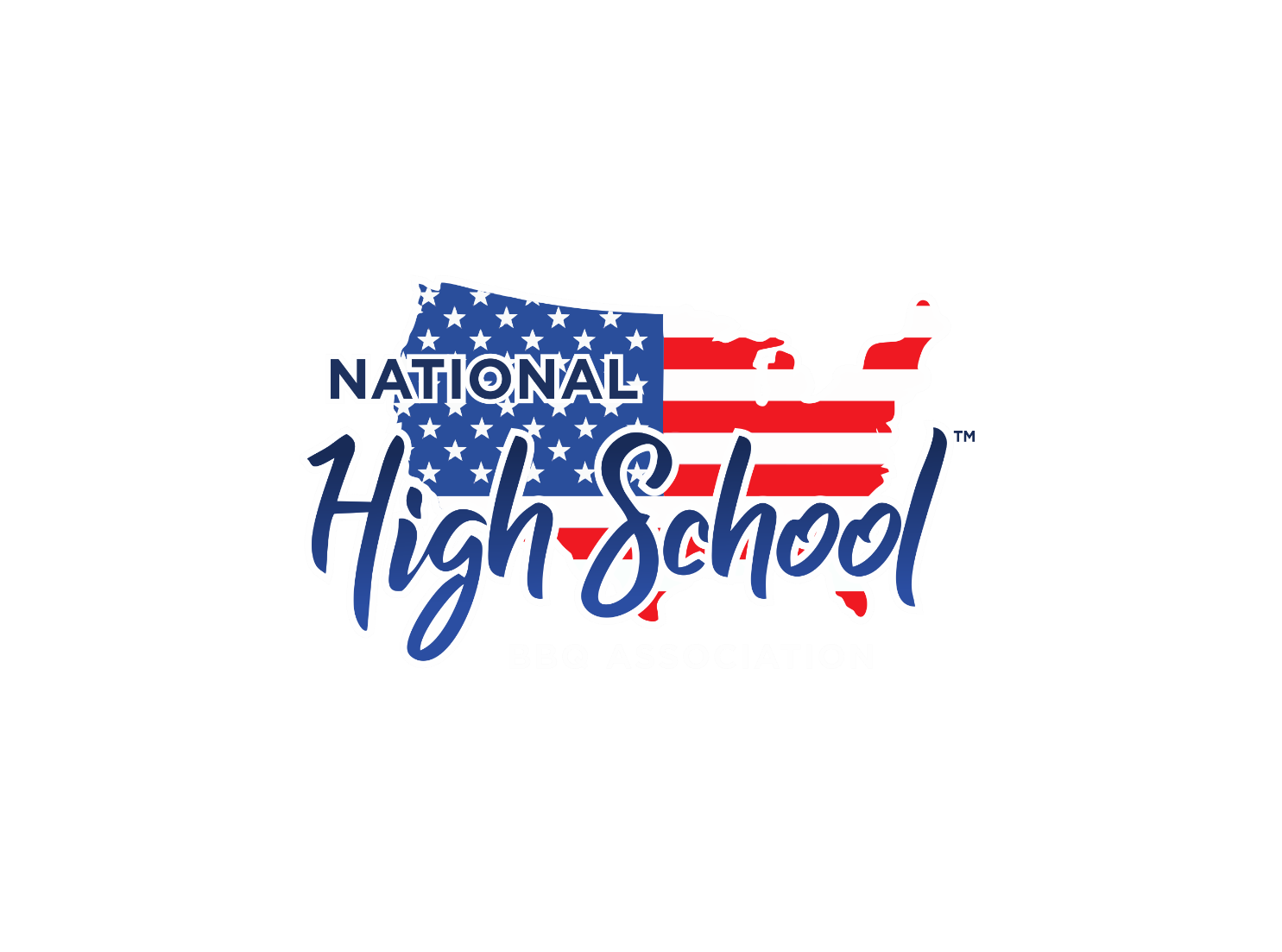 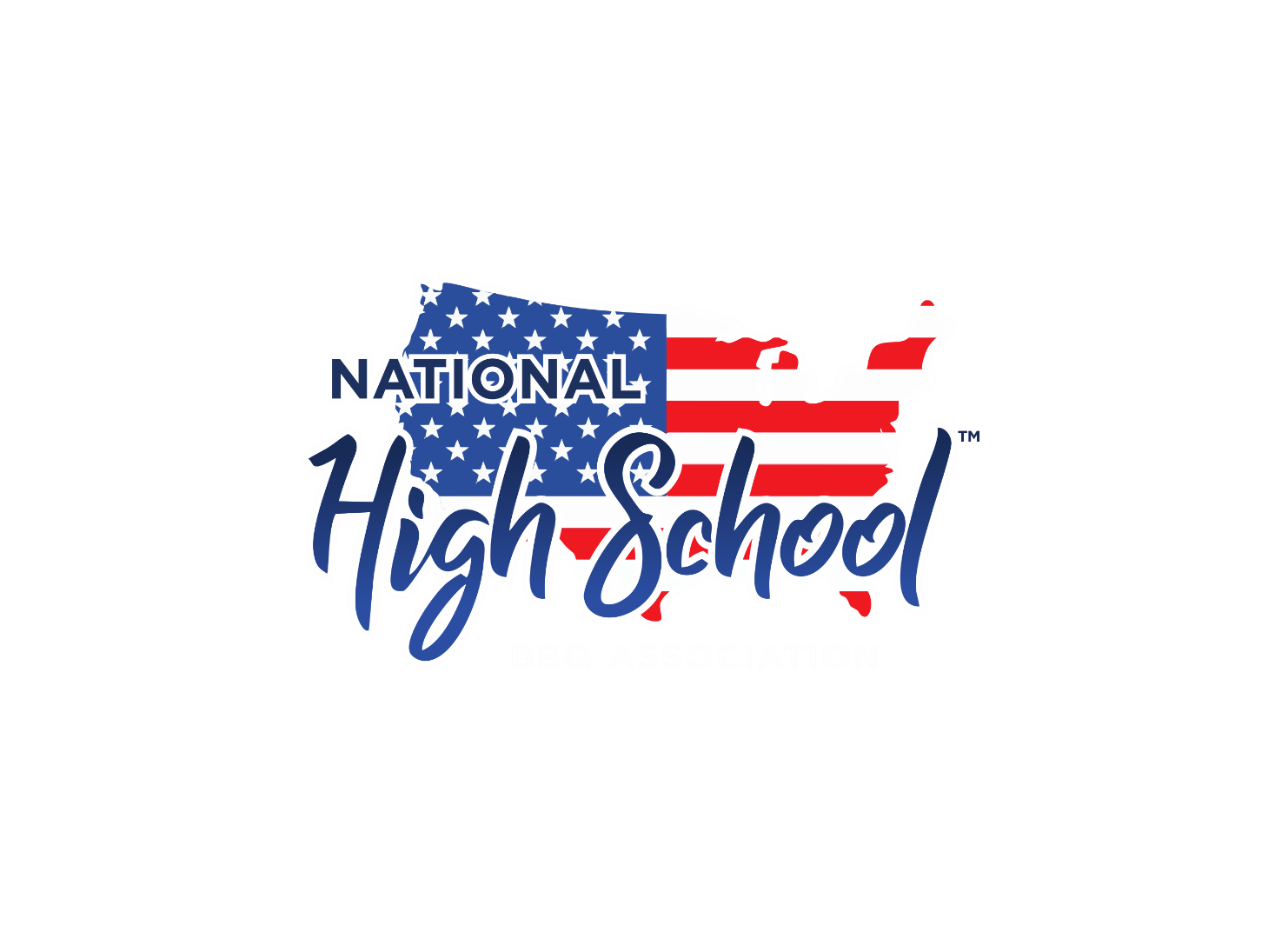 HOW WILL YOU ENGAGE YOUR STUDENTS?
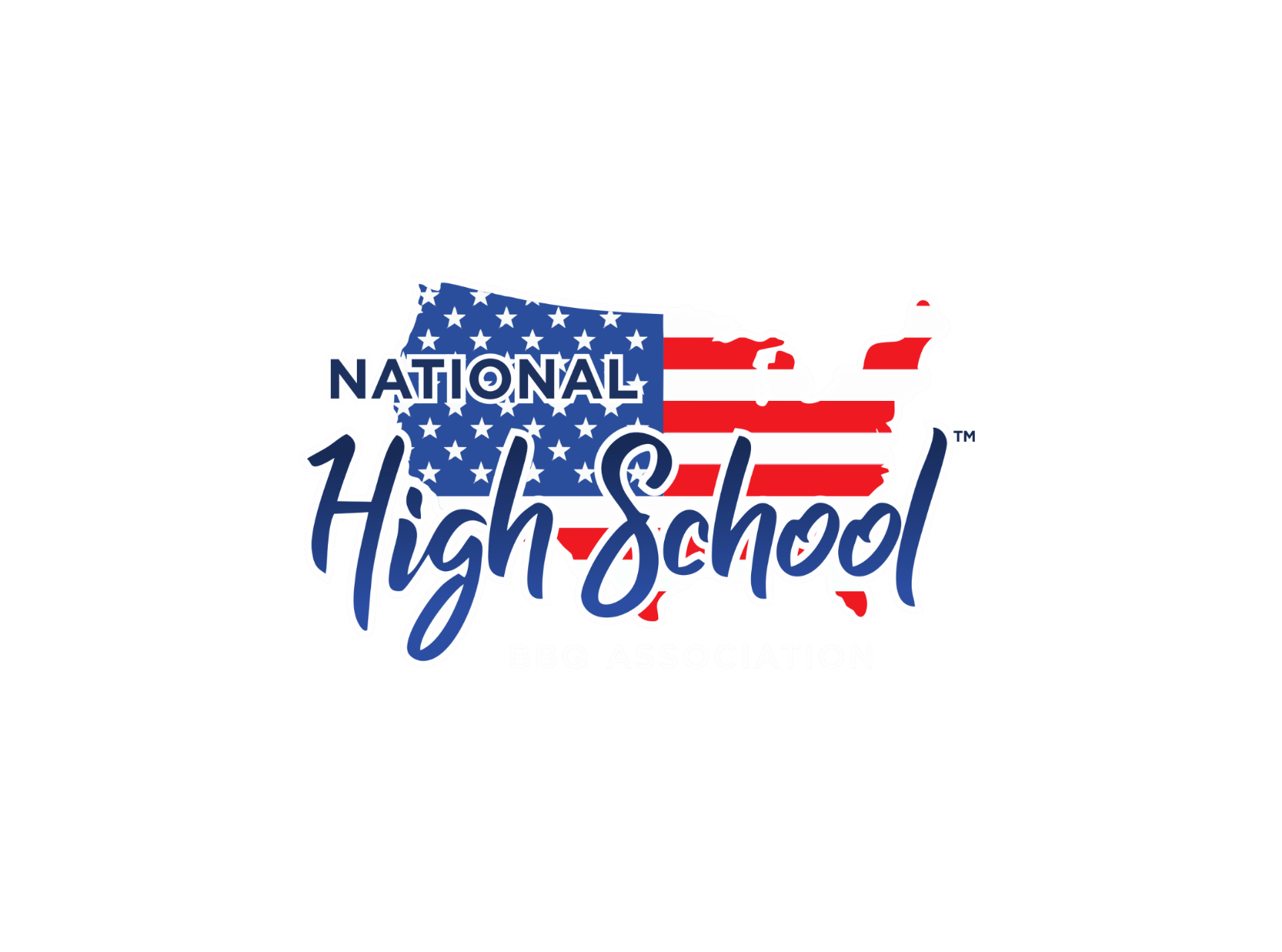 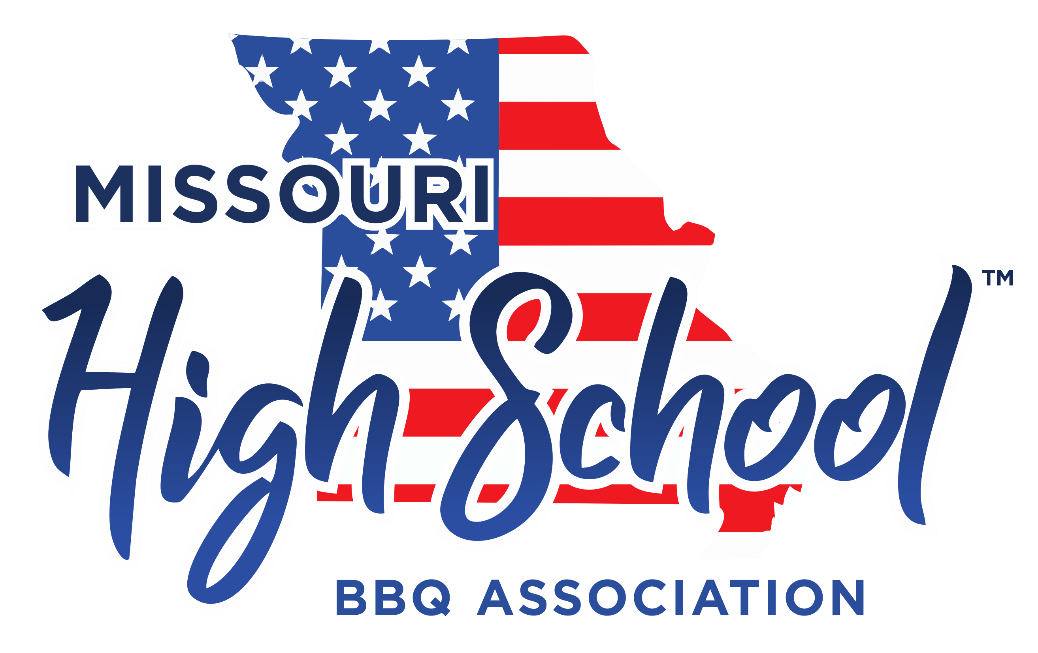 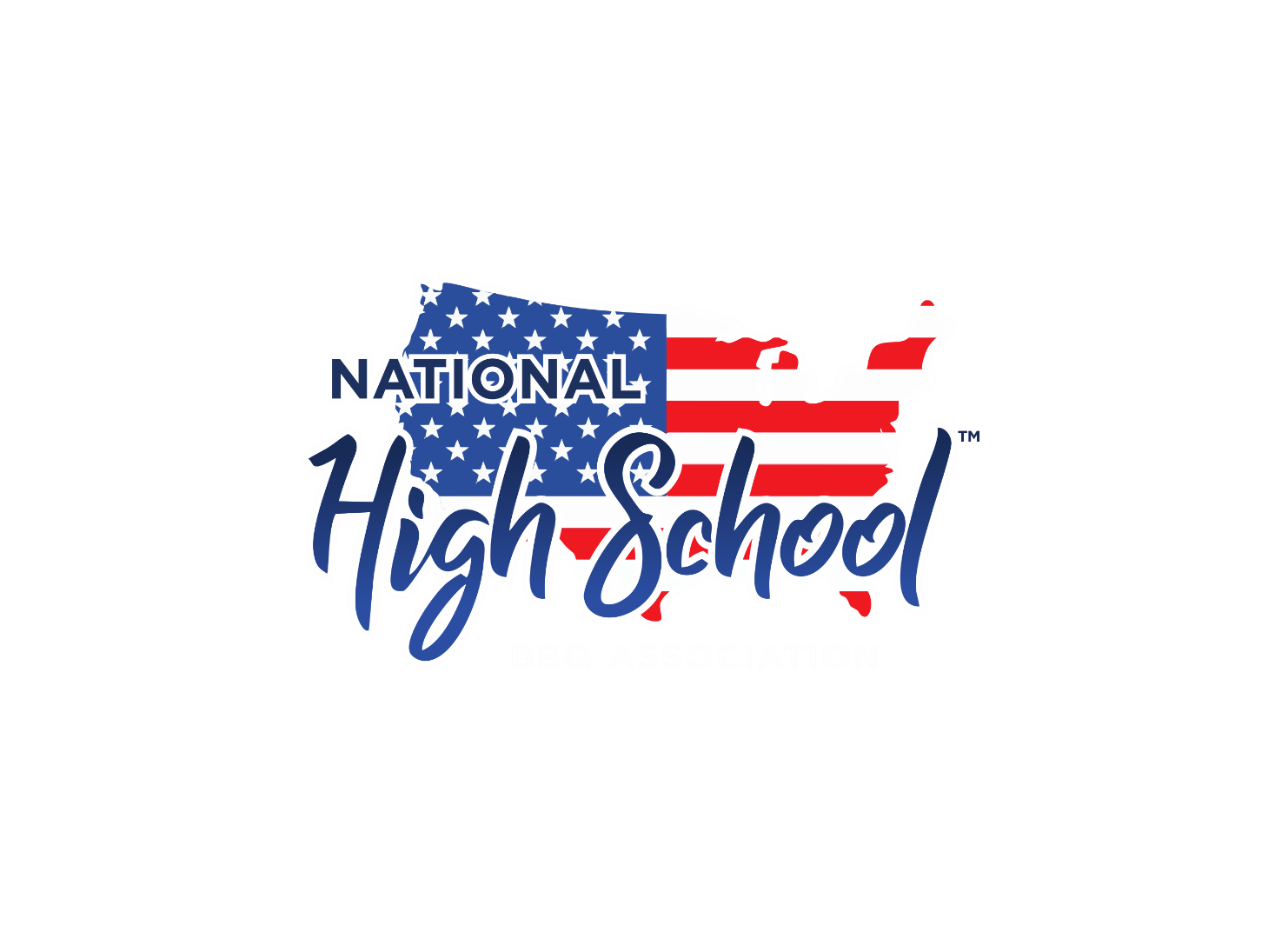 WHAT WILL THE 2023-2024 SCHOOL YEAR LOOK LIKE FOR THE CLASS OF 2024?
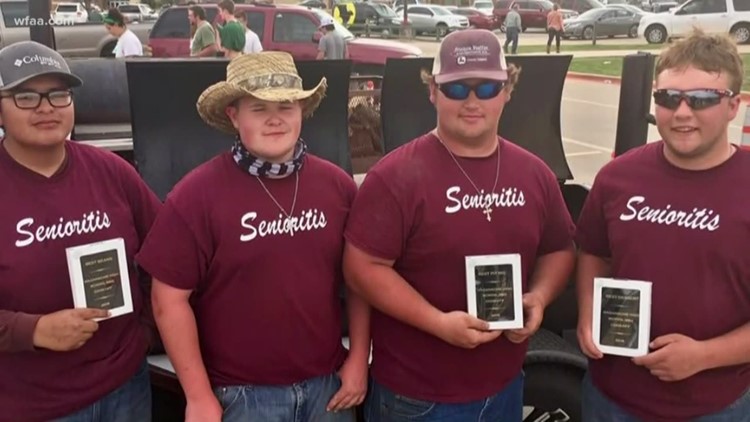 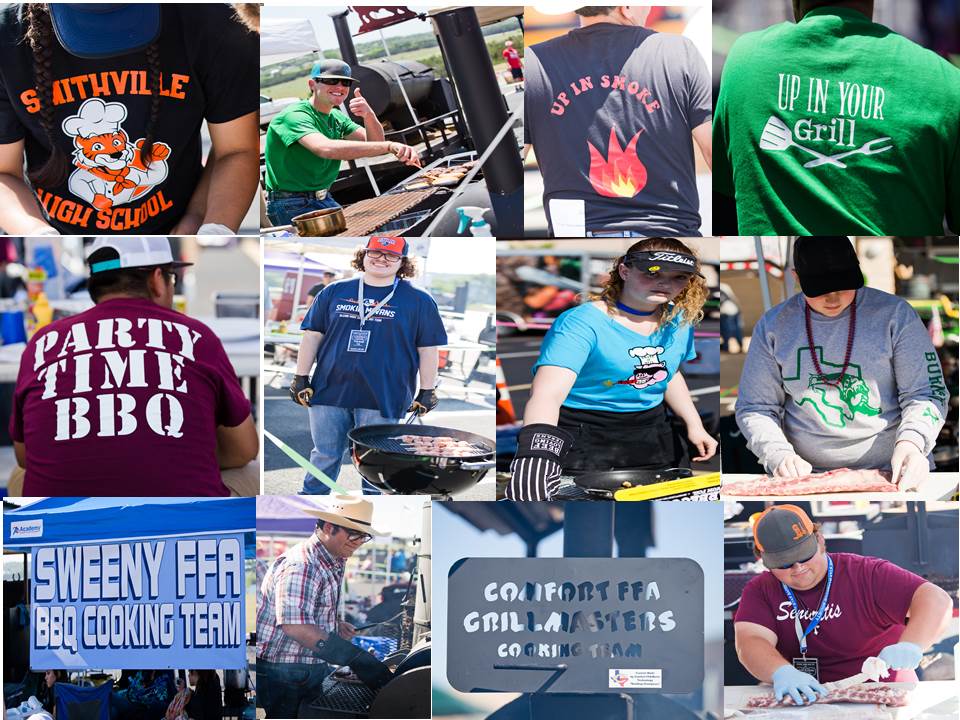 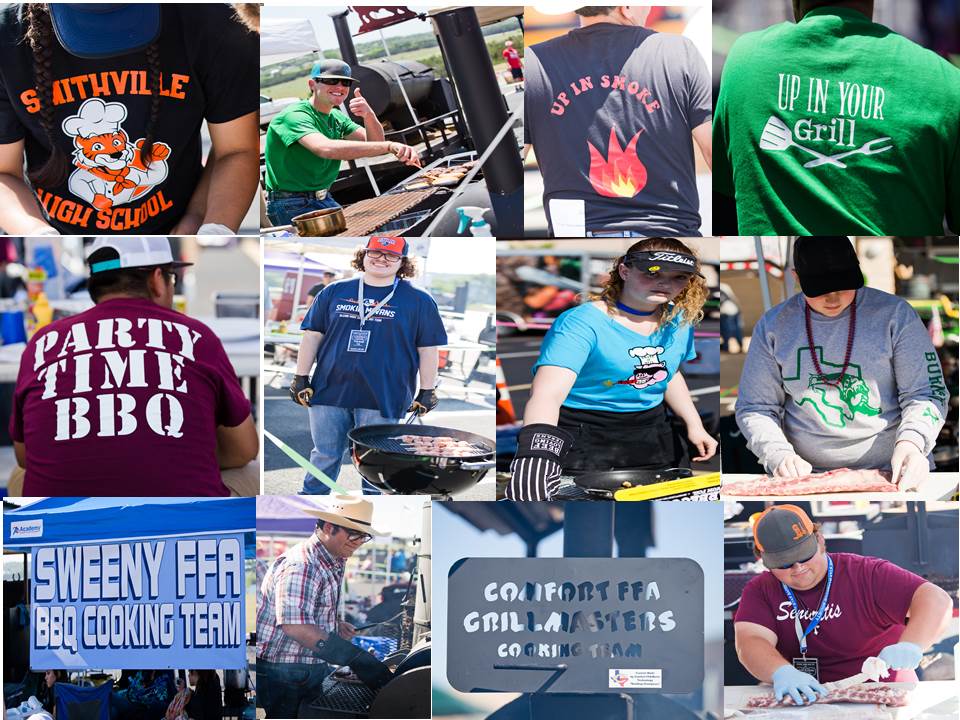 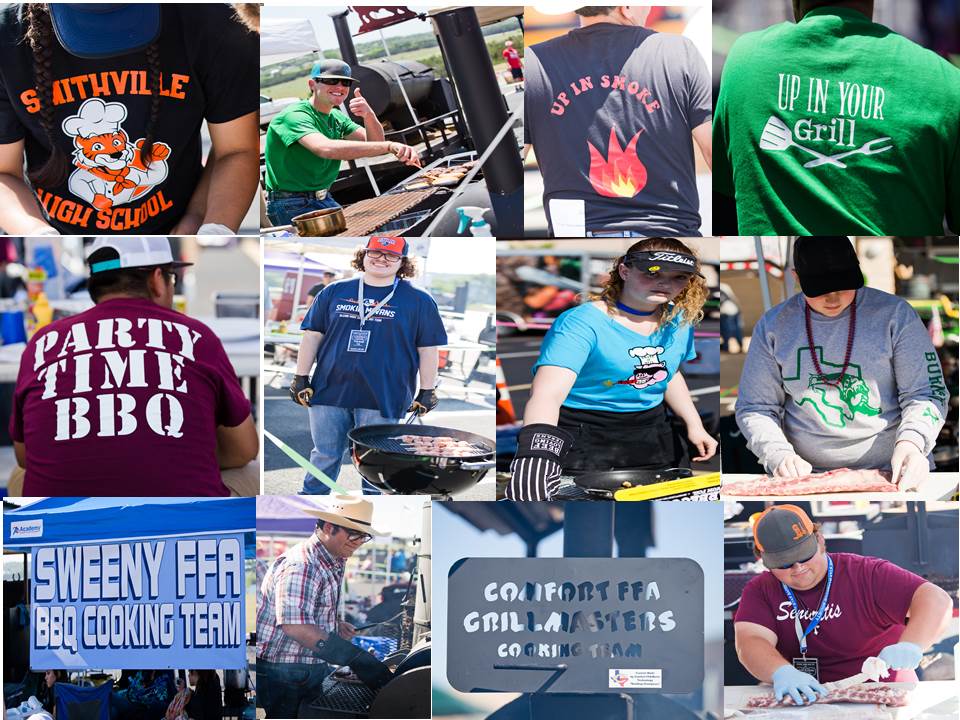 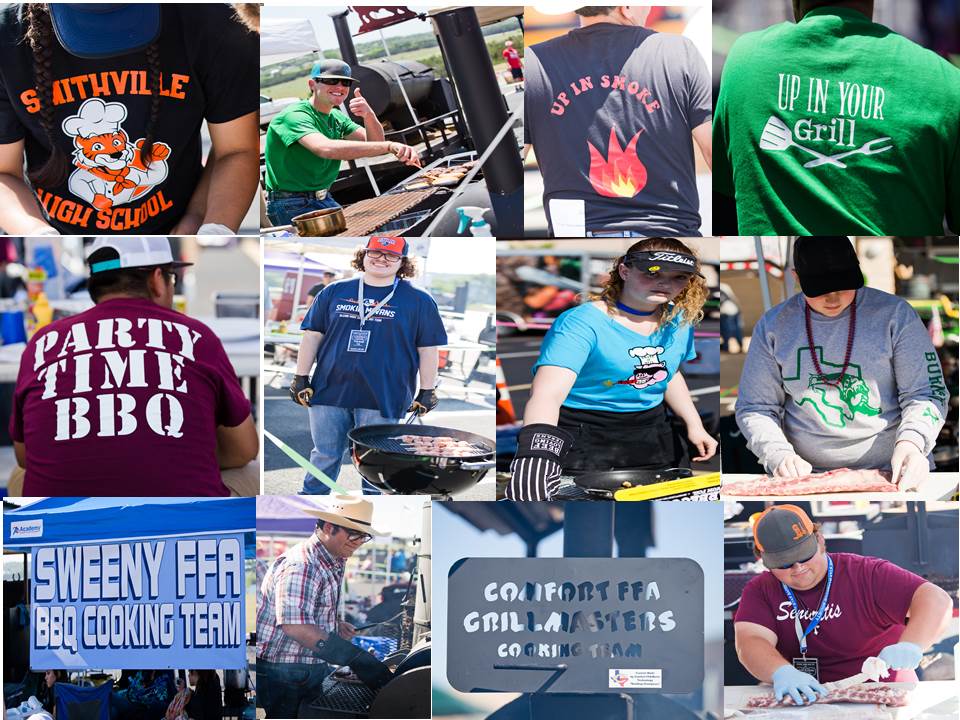 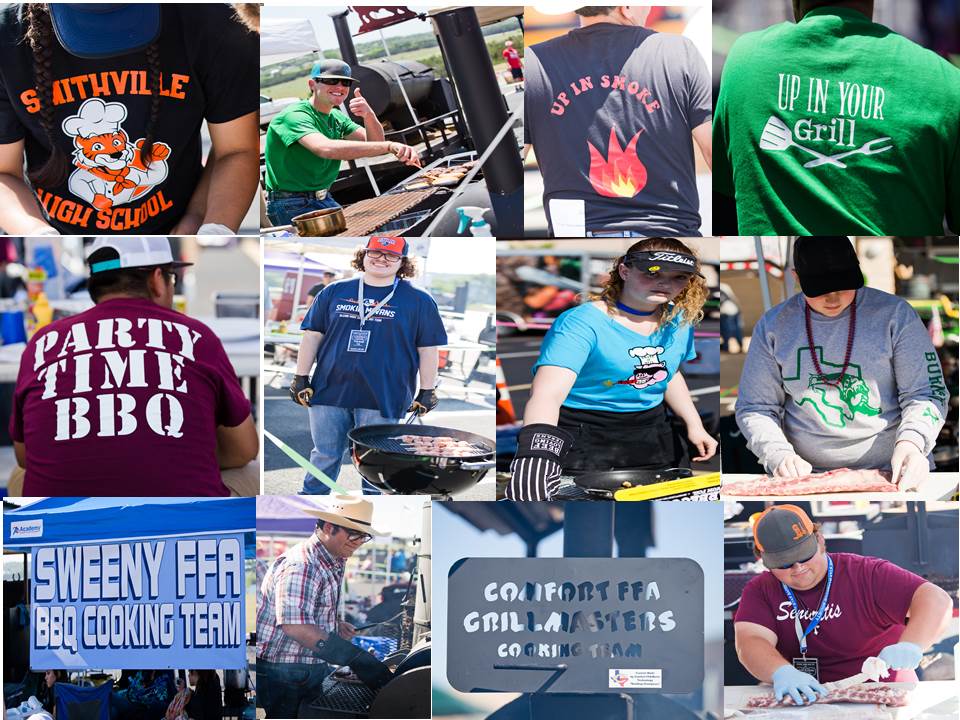 MISSOURI HIGH SCHOOL BBQ ASSOCIATION
Osceola HS FFA Muddy River Smokers
lAppleton City Charcoal Monkeys
Smithton Train Smokers
Hallsville HS
Tipton HS
Neosho HS
Pleasant Hill Rooster BBQ
Morrisville/Marion C. Early
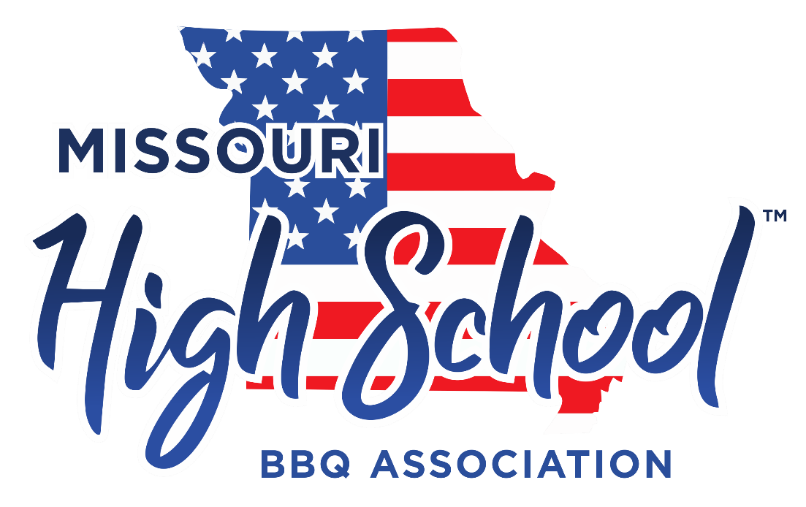 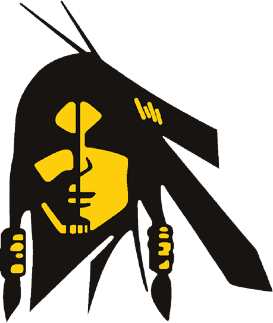 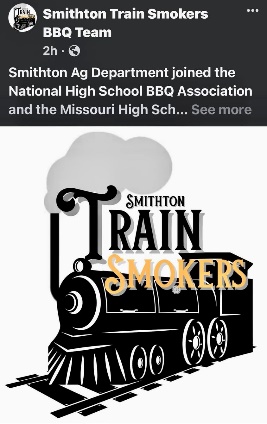 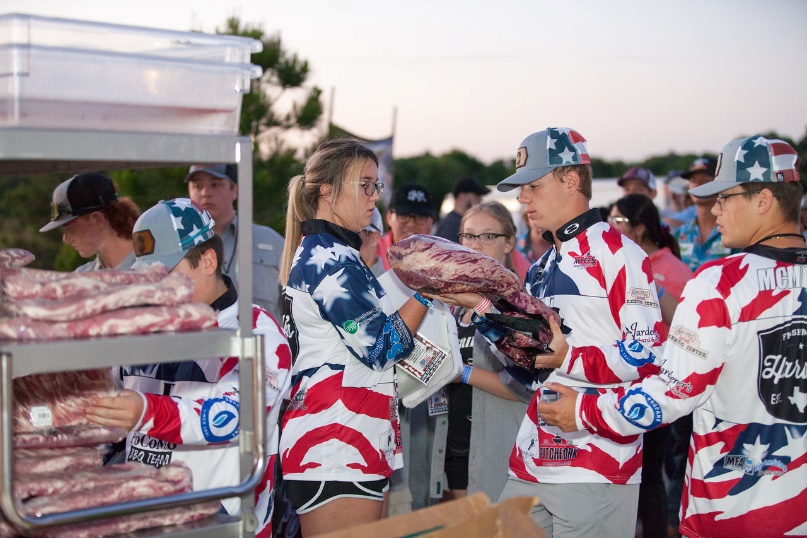 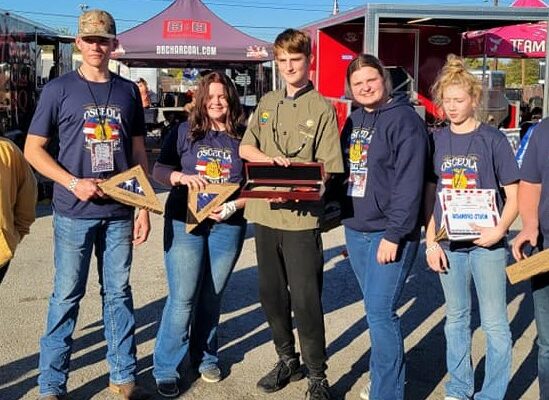 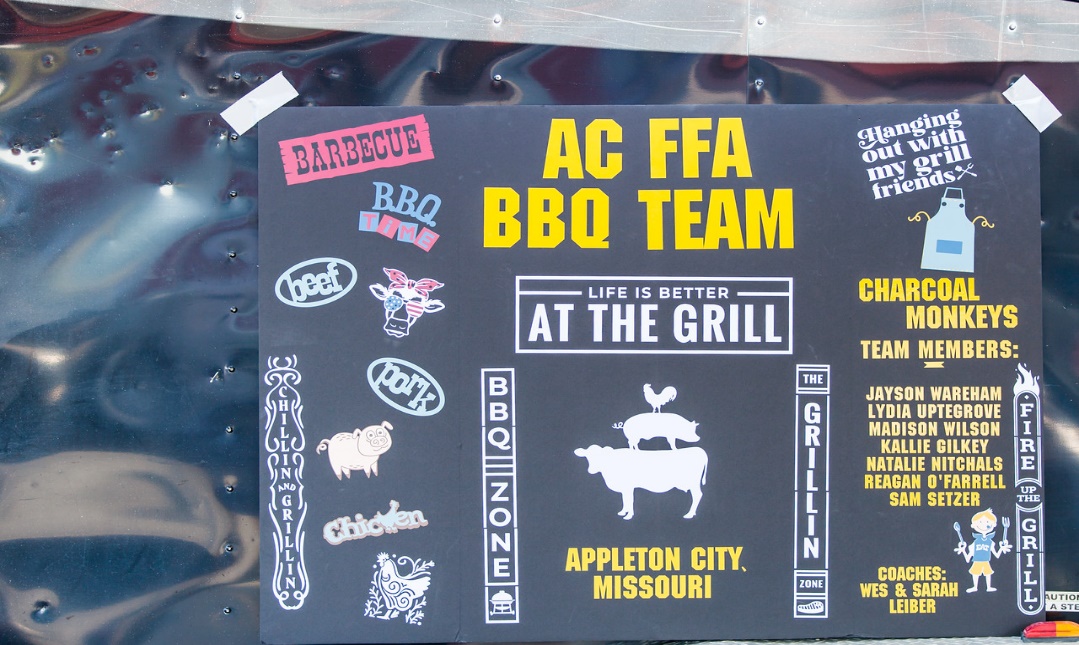 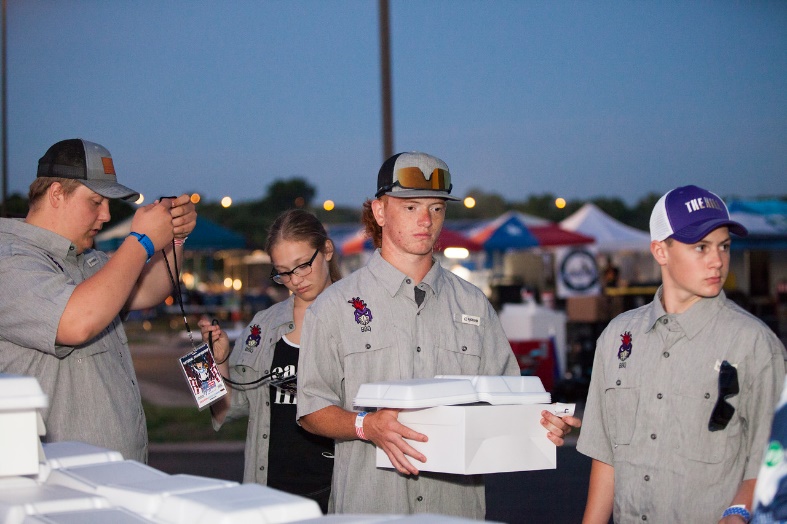 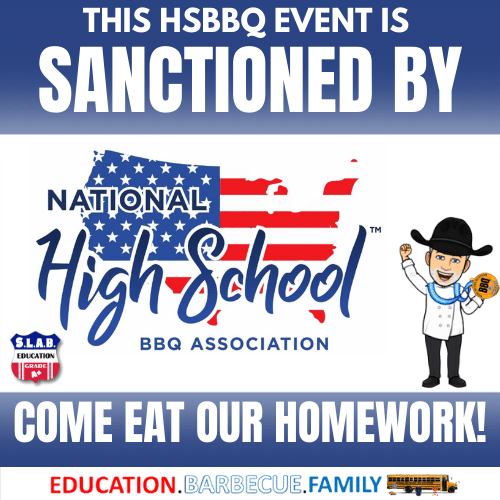 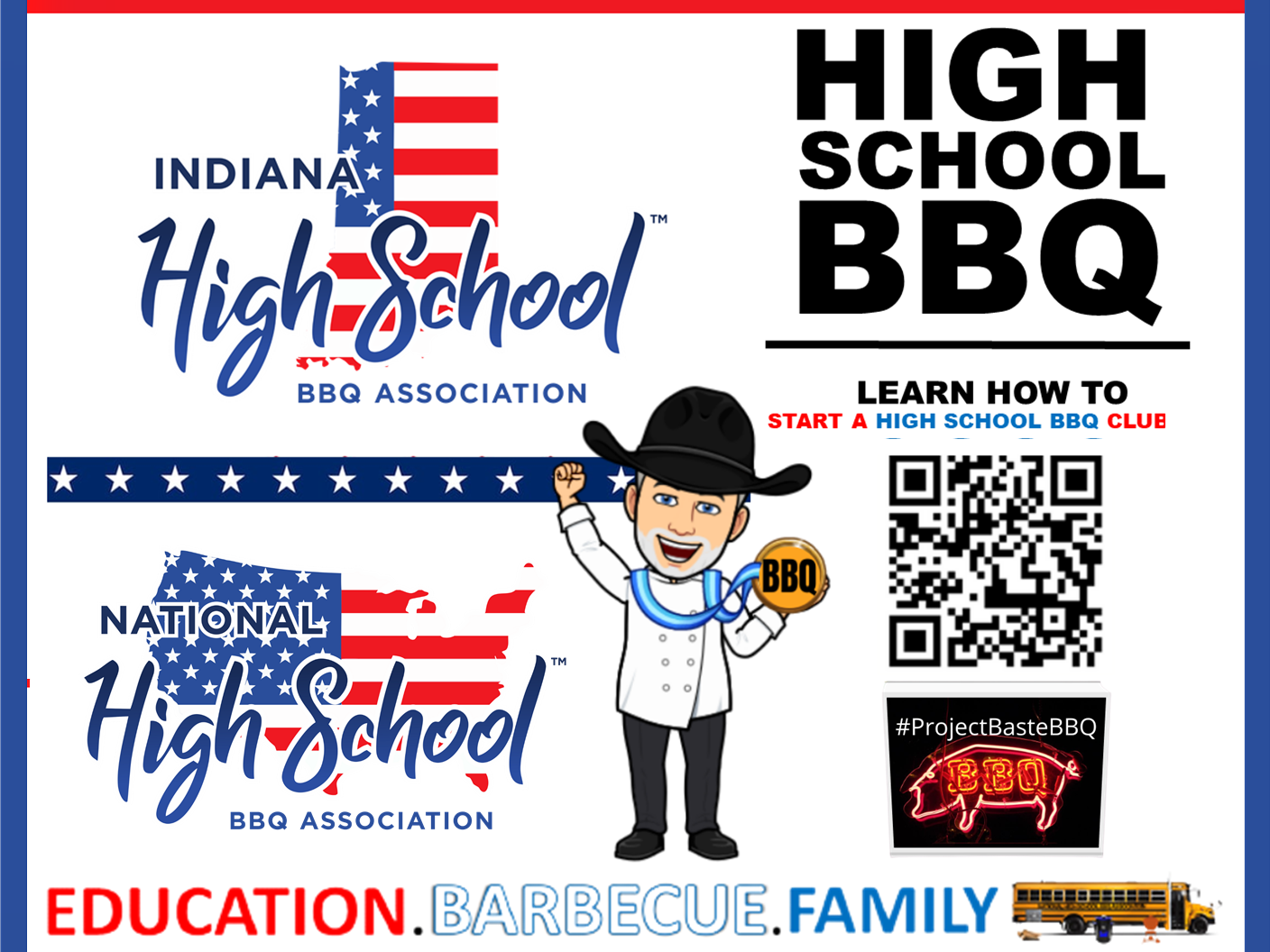 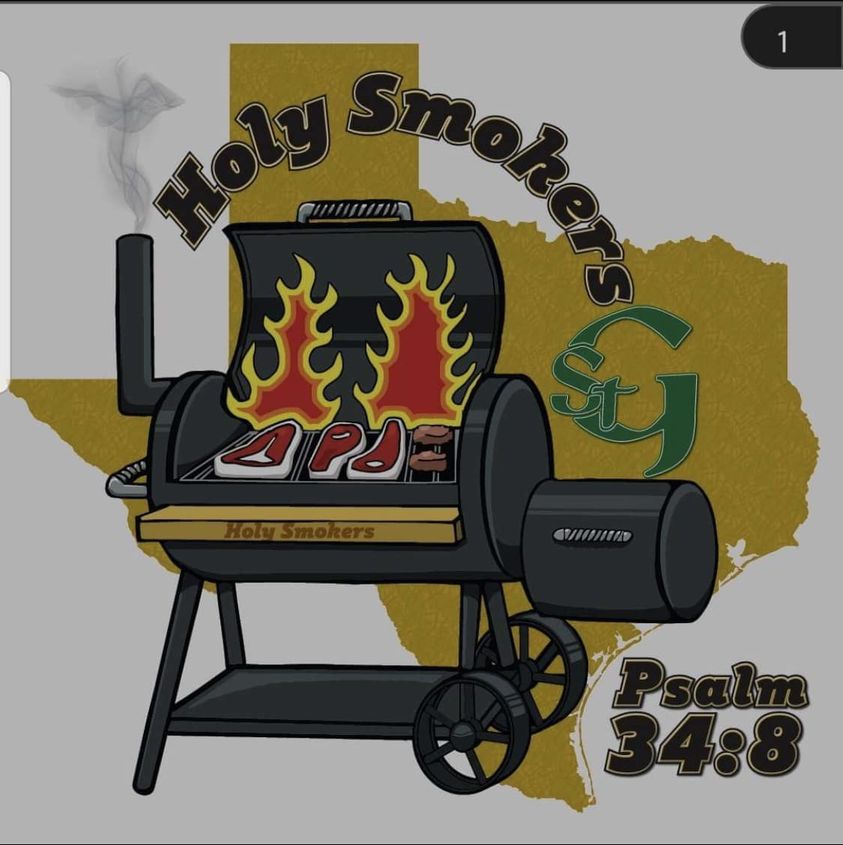 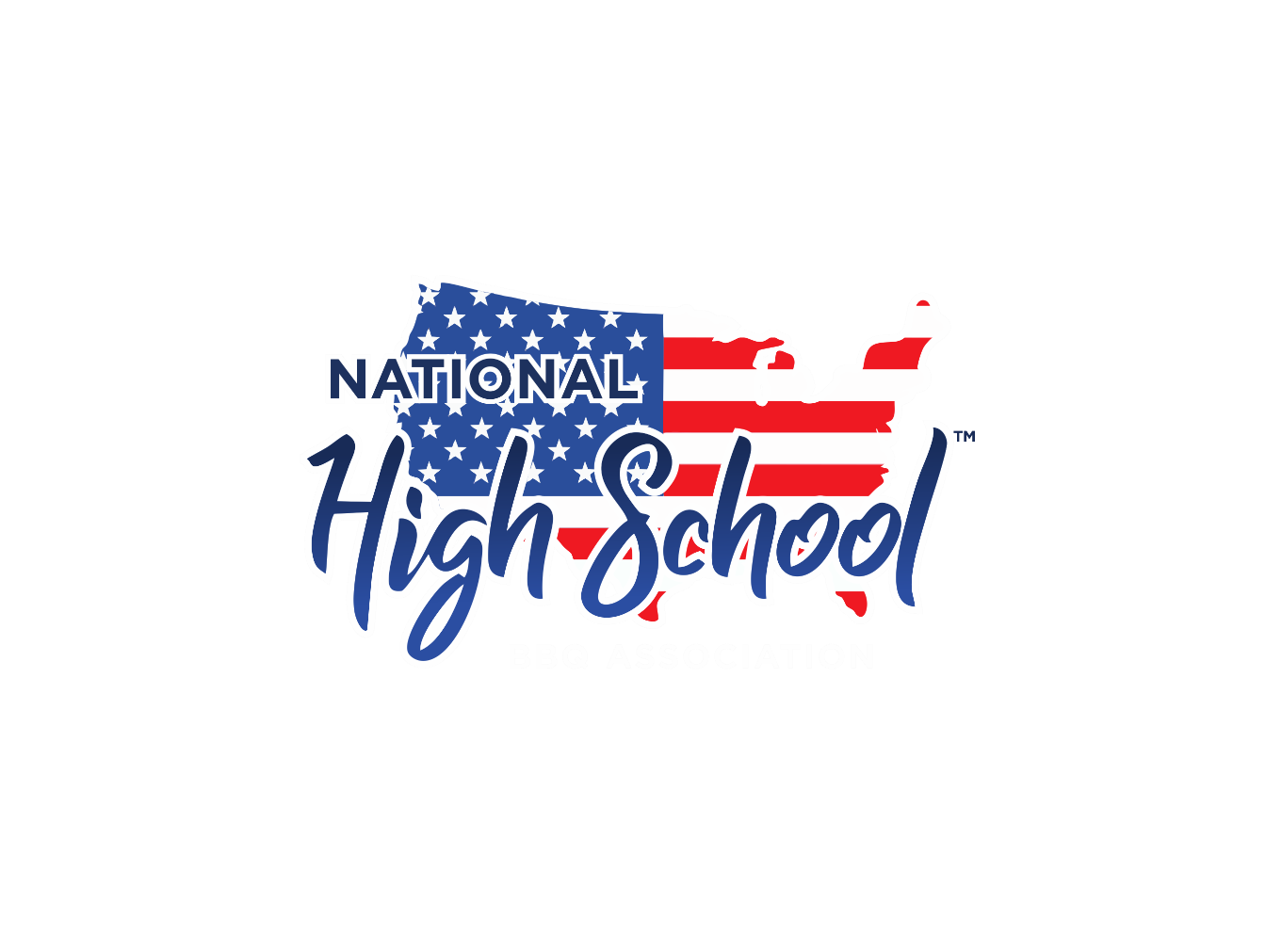 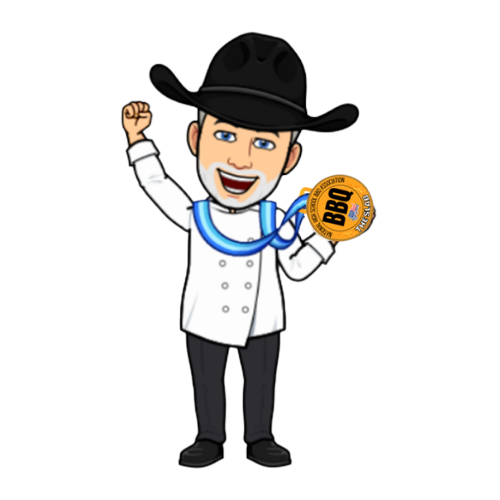 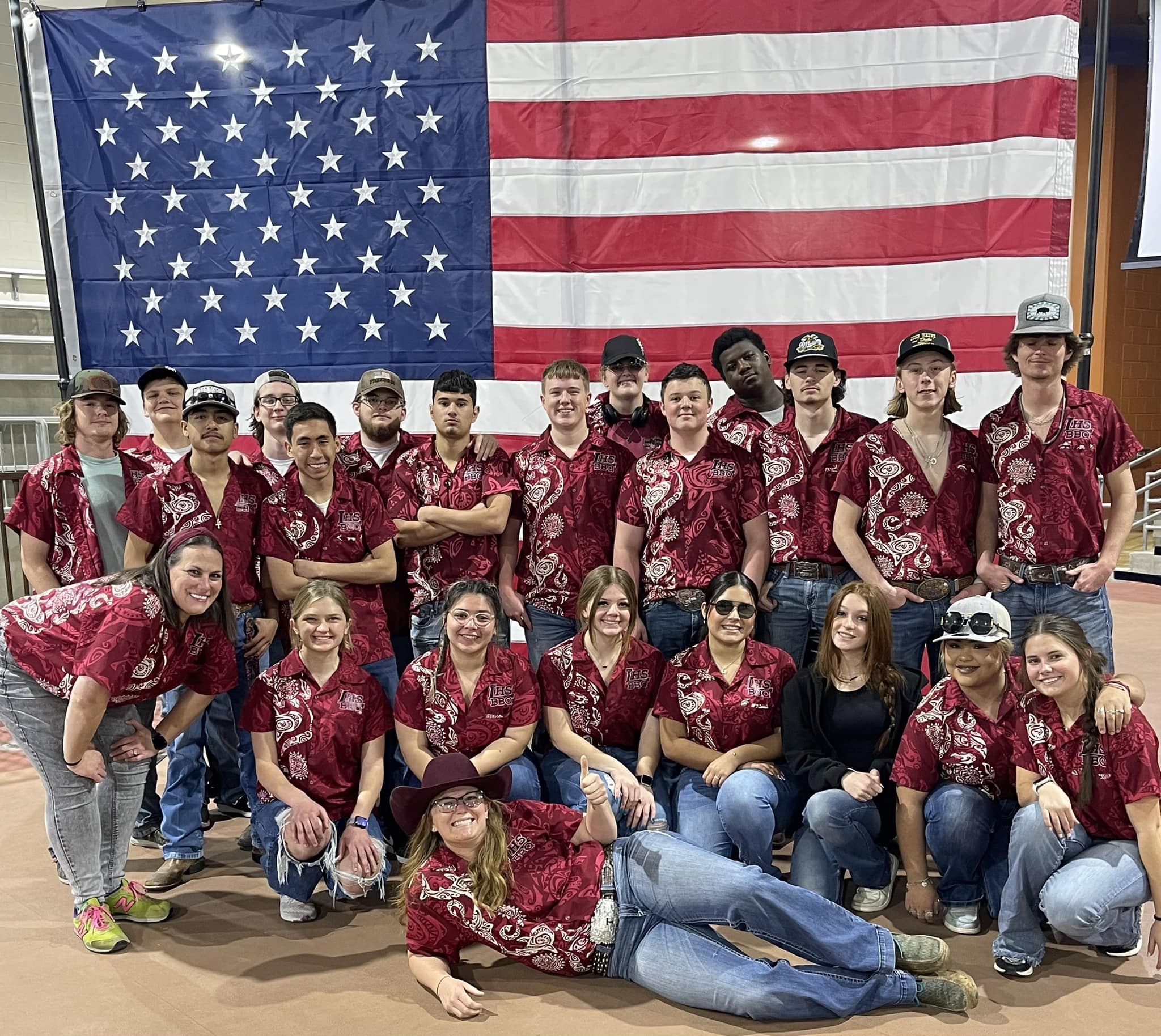 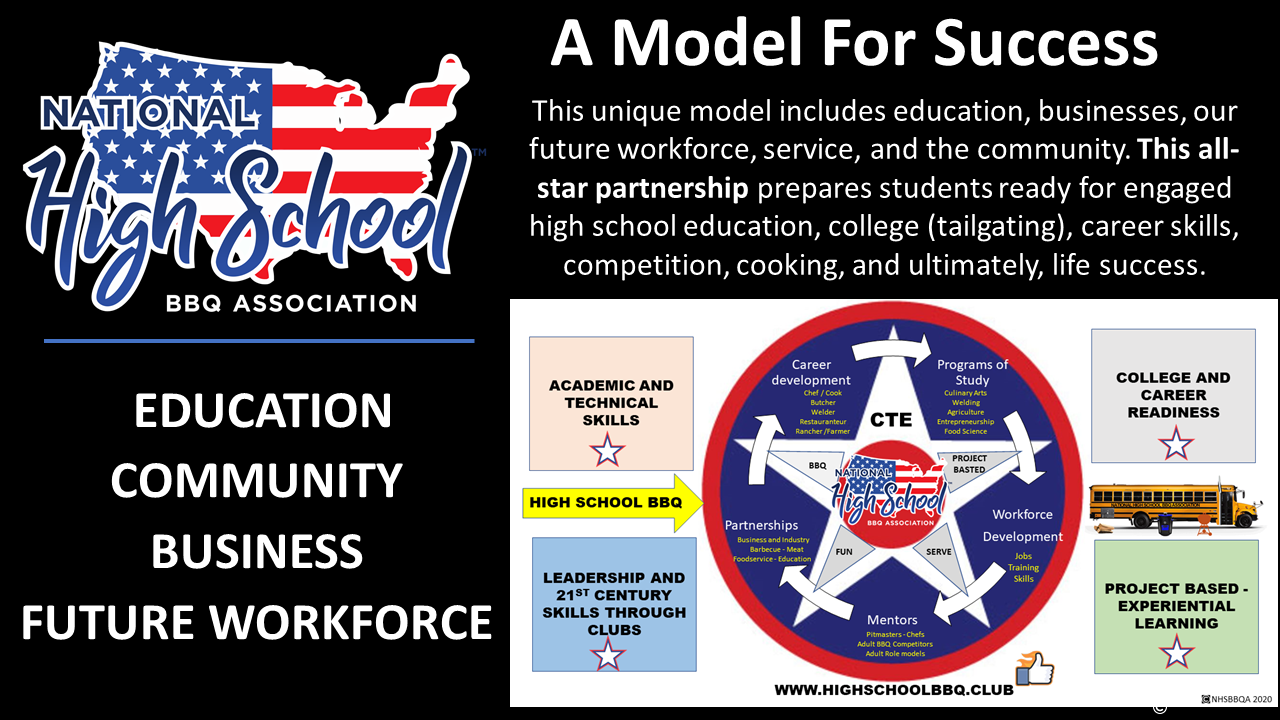 COLLABORATION
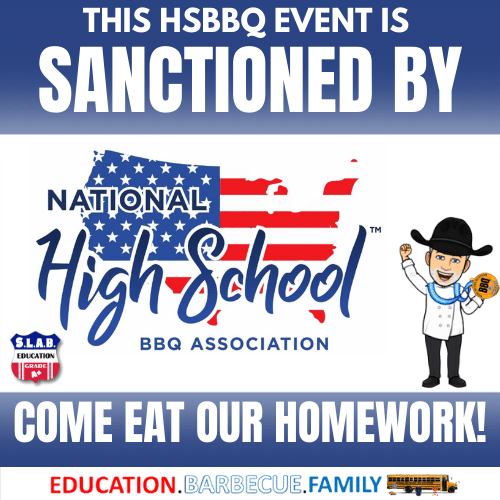 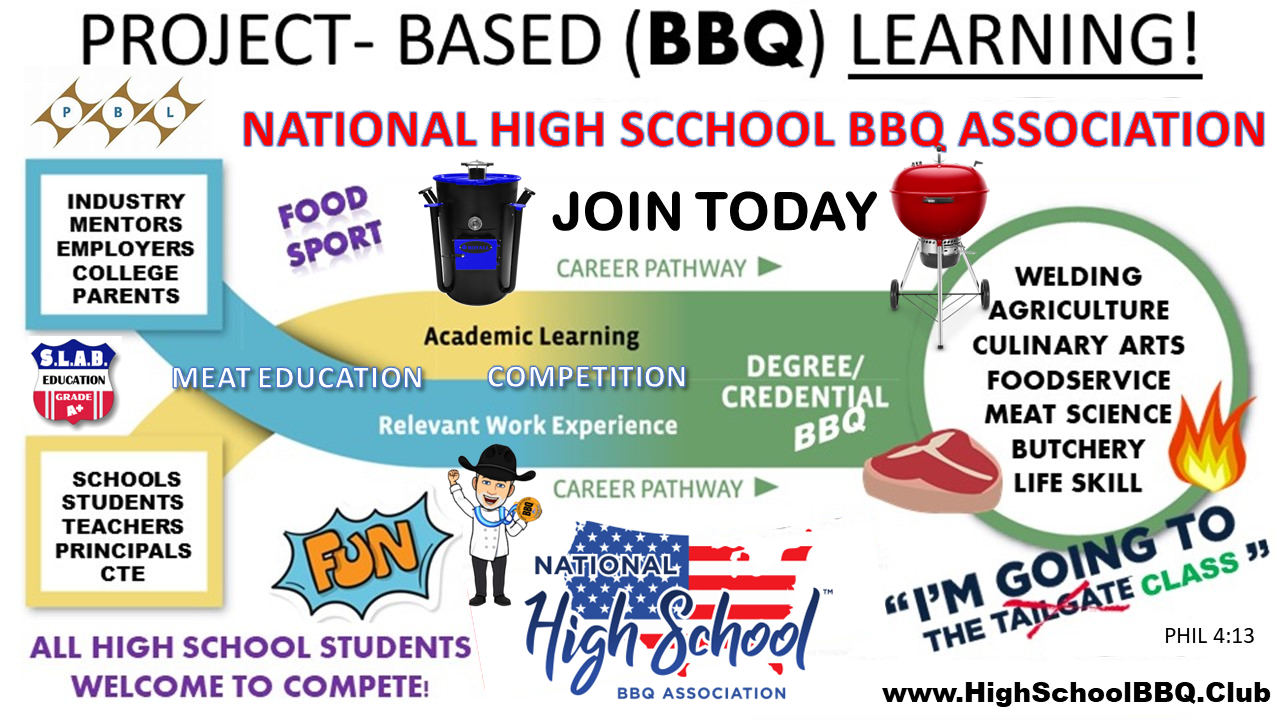 www.HSBBQ.ORG
THE BBQ REPORT CARD
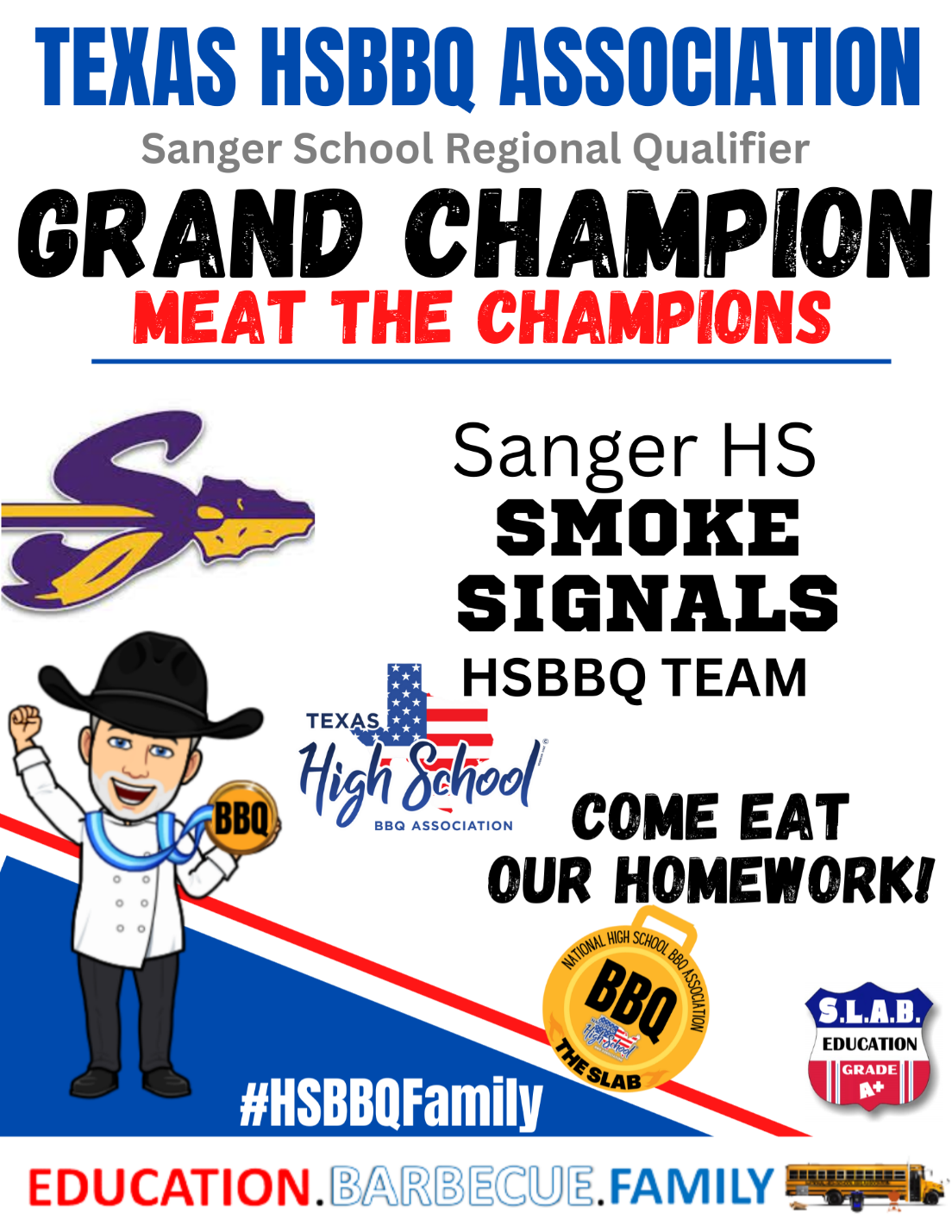 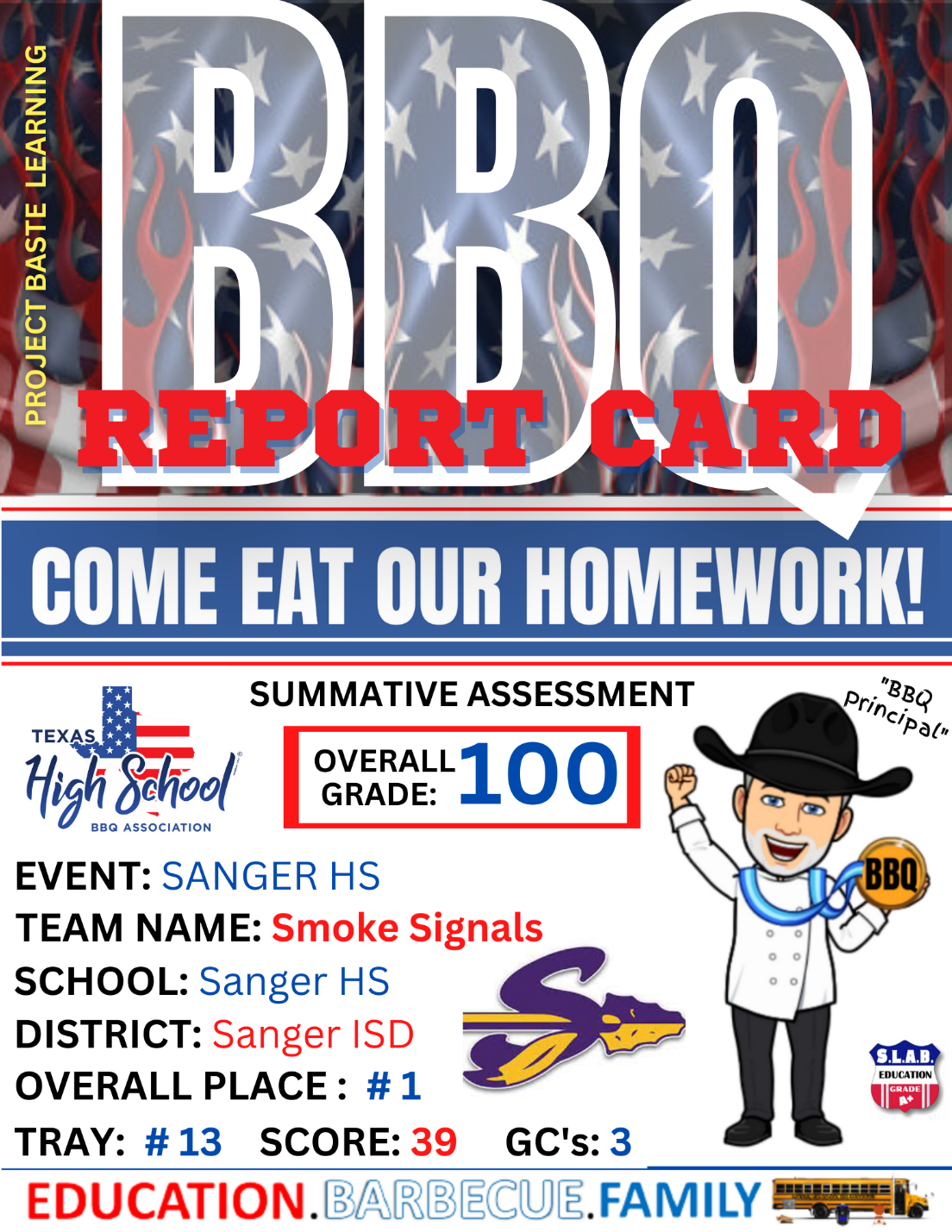 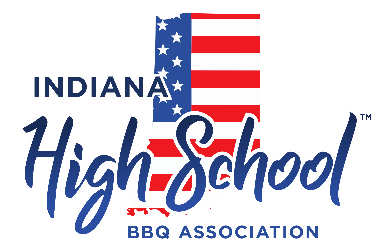 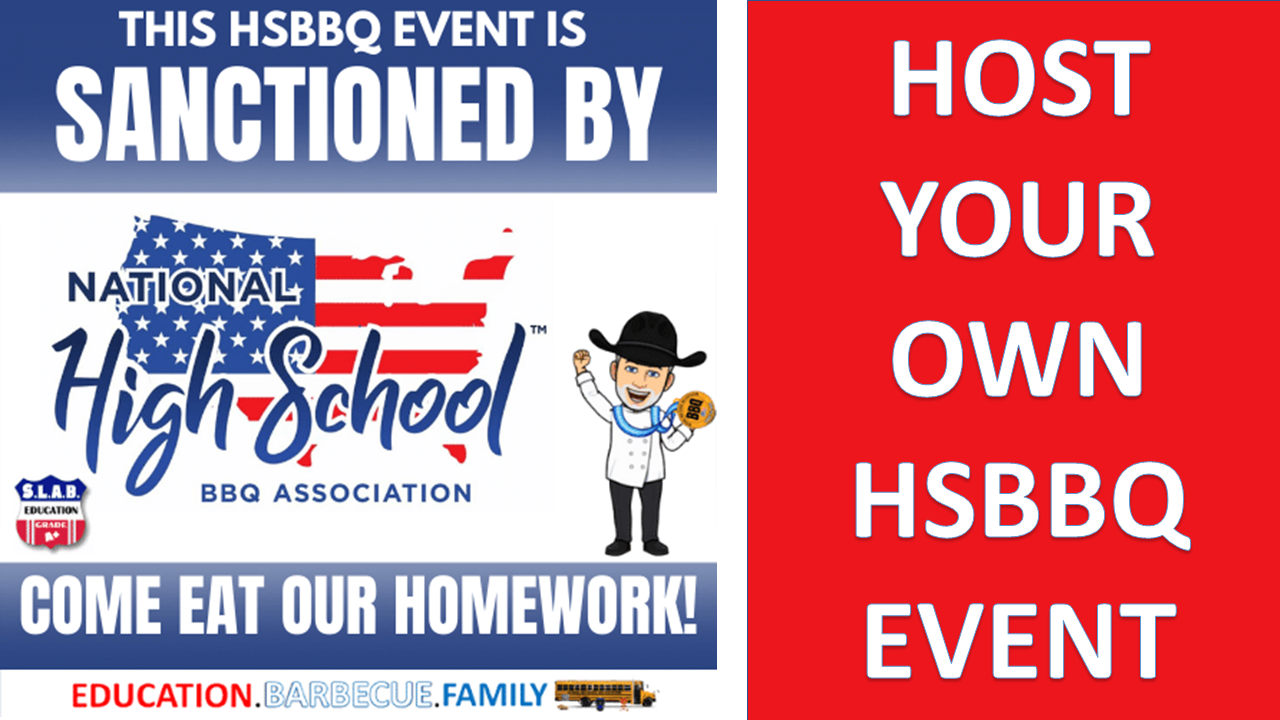 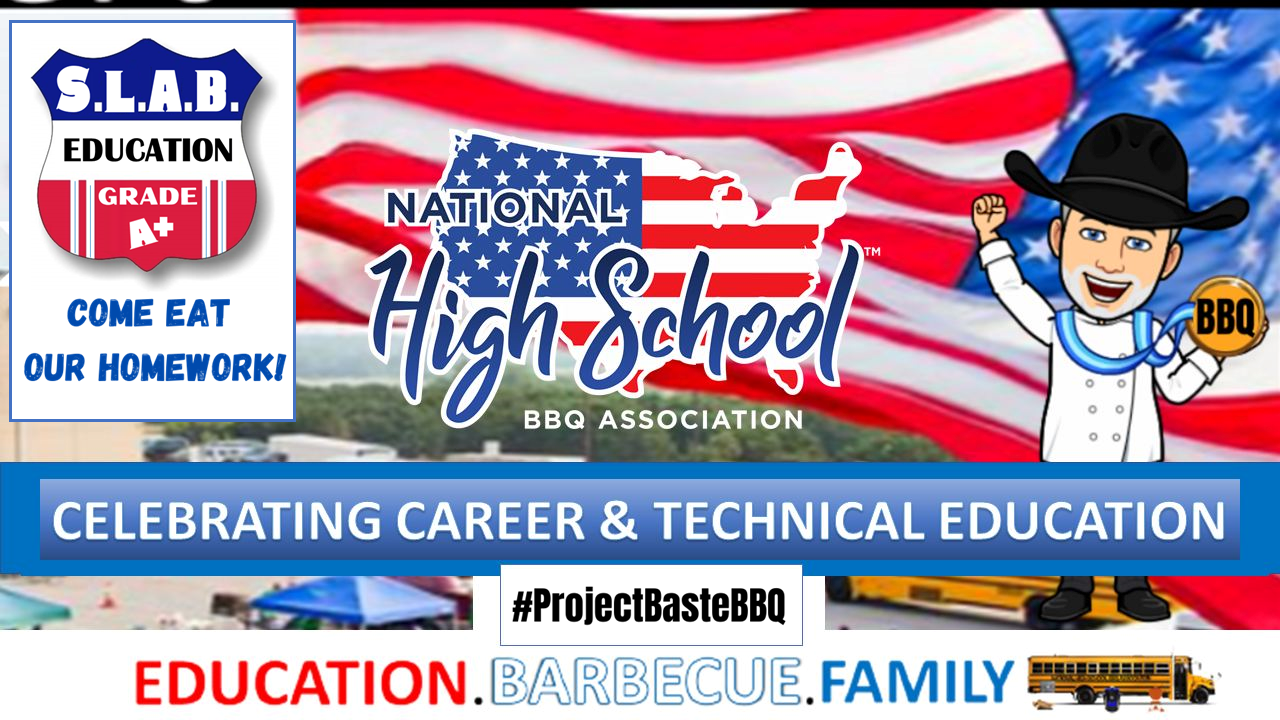 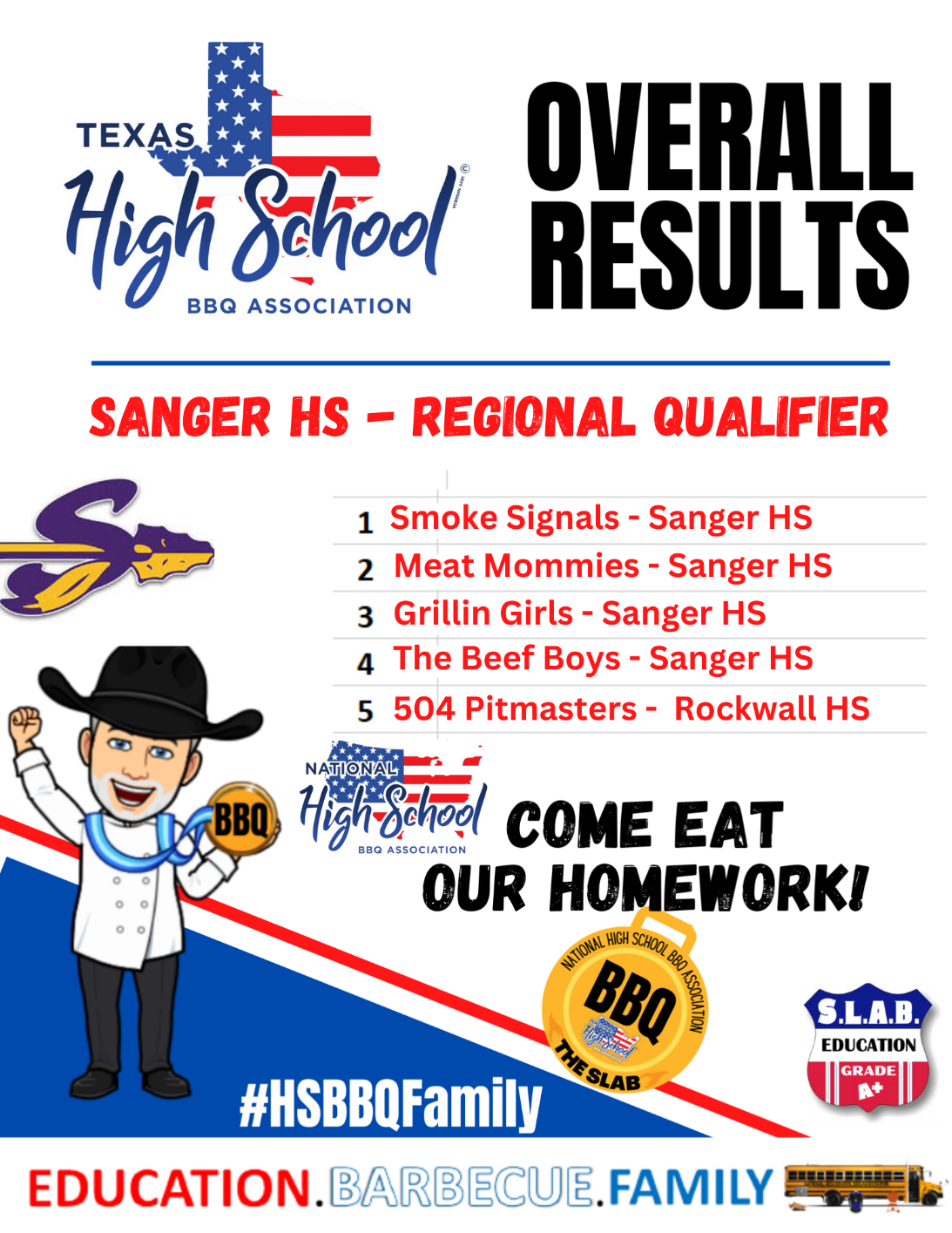 YOUR EVENTS
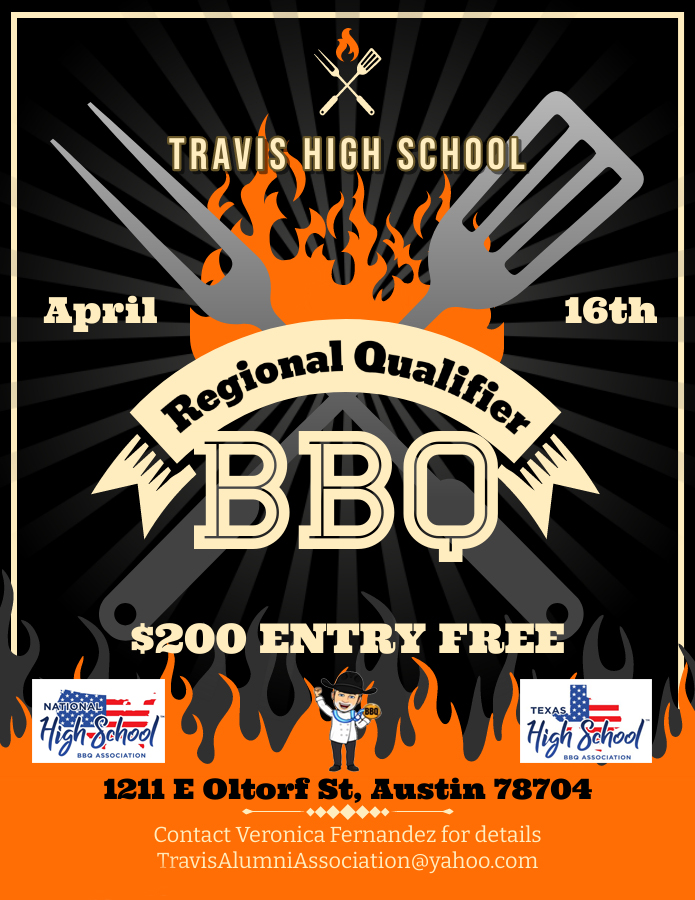 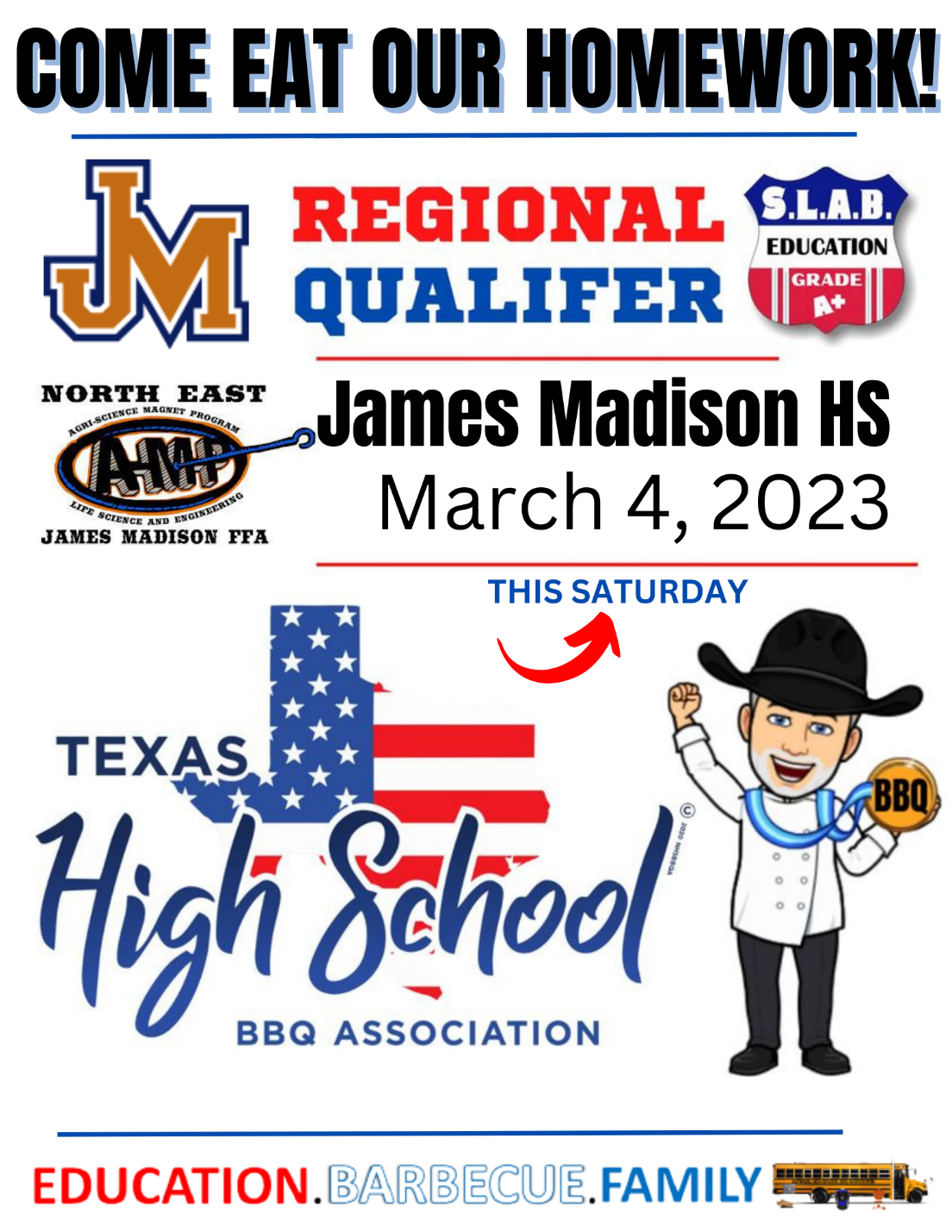 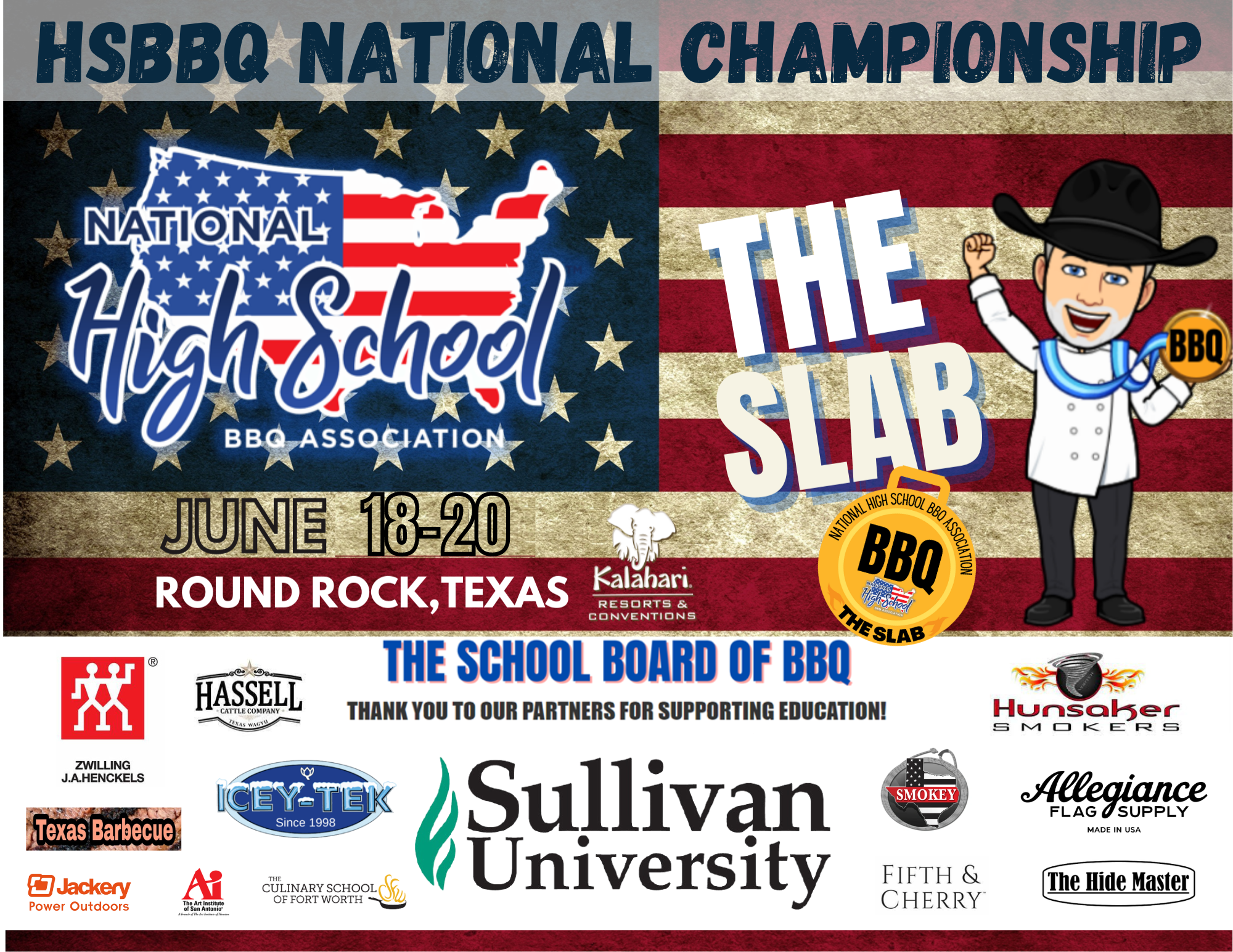 Why we are different?
The National High School BBQ Association (NHSBBQA®) and league is an activity that doesn’t discriminate based on popularity, athletic skill, gender, size, or academic ability. It’s a different kind of team sport. It’s open to any student or group of students. Its biggest supporters are professional educators because we were founded by teachers. Teams come together around one thing: Cooking and learn through Project Based Learning.

The NHSBBQA in the Schools Program is an in-school program aimed at improving educational performance among students in grades 7th – 12th. And through it, students are learning focus, self-control, discipline, patience, and the life lessons required to be successful in the classroom and in life.

BBQ Curriculum was written by BBQ Pitmasters, Chefs, and High School educators to meet State and National Standards. This enabled  us to speak the language of educators who are intent on teaching core content throughout the school day. Our lessons are designed  to be incorporated into many different content areas, career pathways, and align well with many Career and Technical Student Organizations.
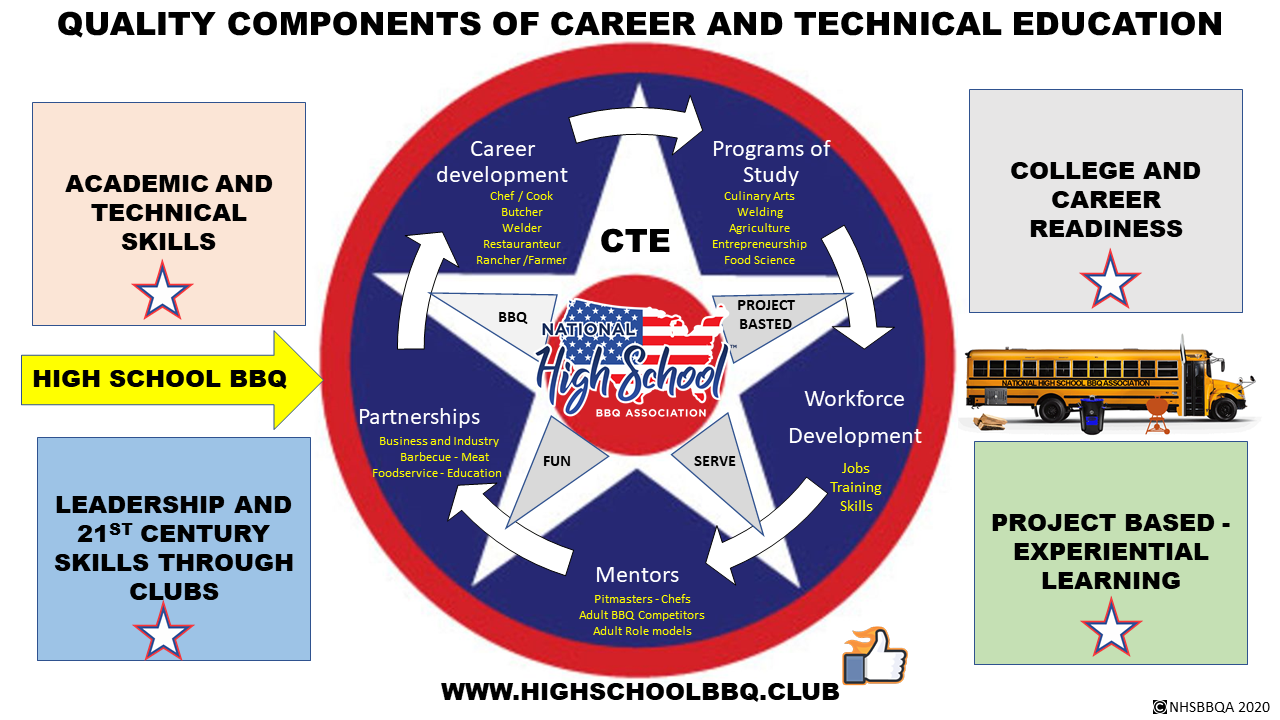 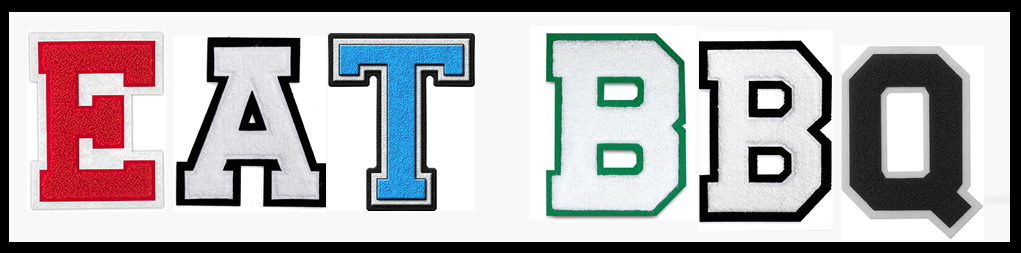 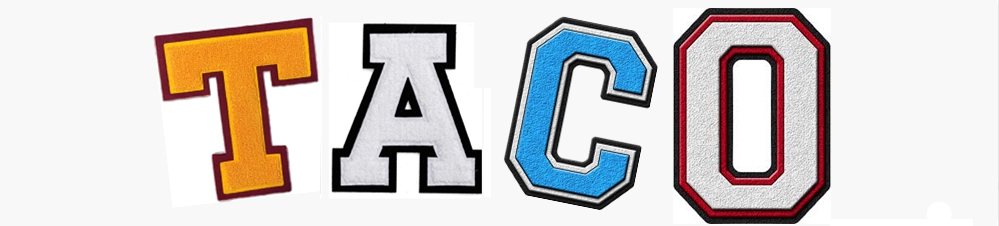 T	Teaching
A	ABOUT
C	CAREER
O	OPPORTUNITIES
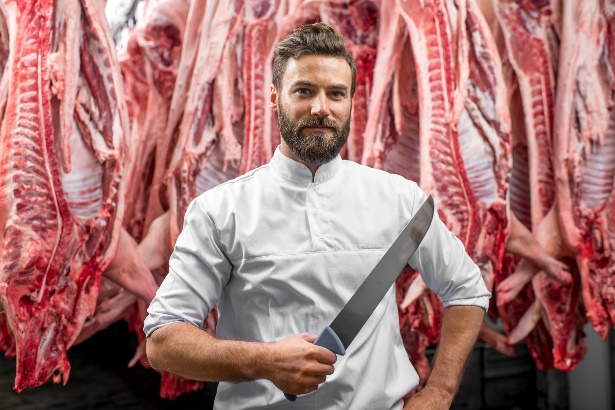 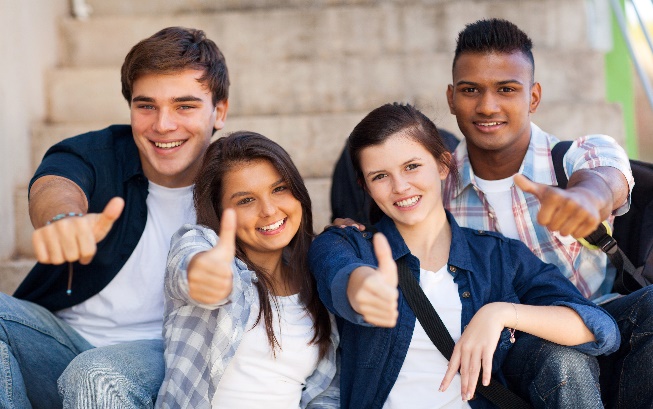 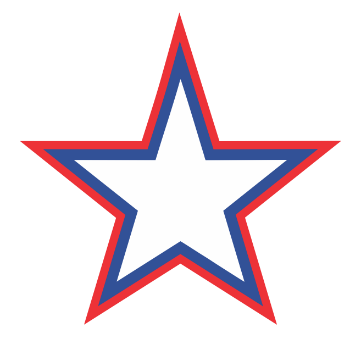 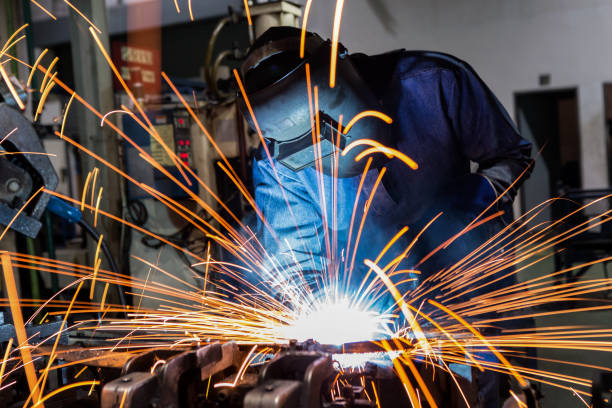 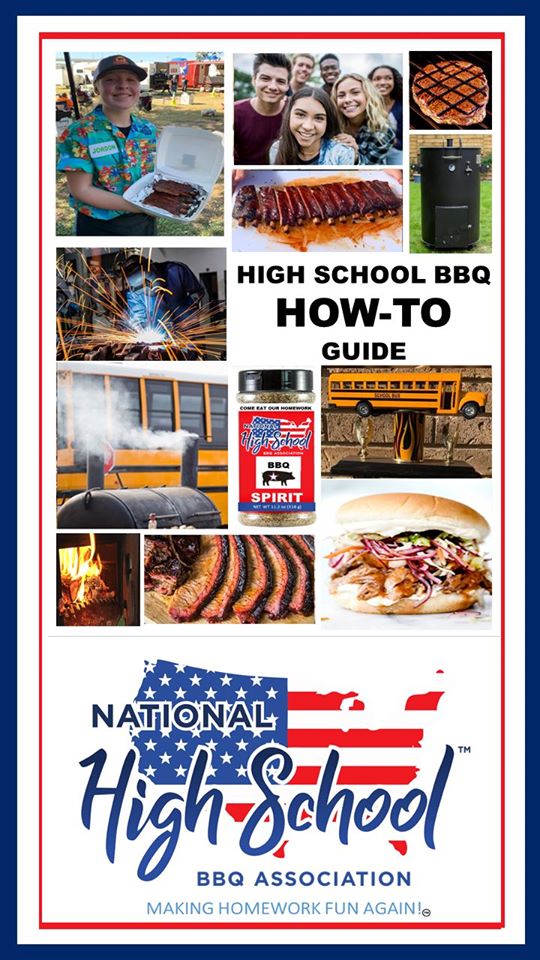 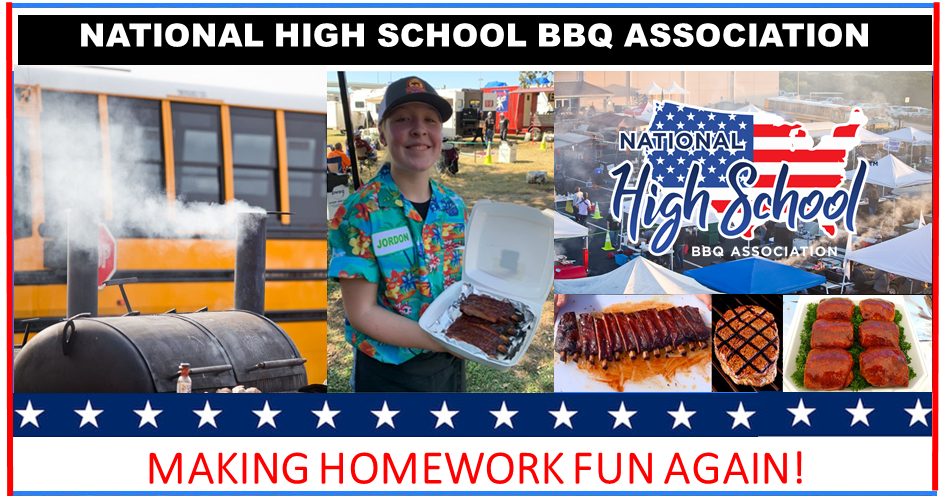 COME EAT OUR HOMEWORK!
CERTIFICATION
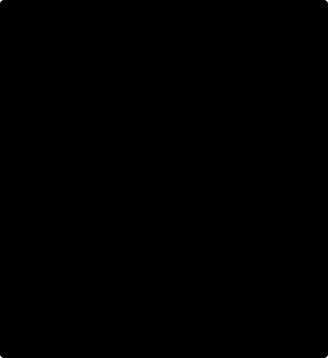 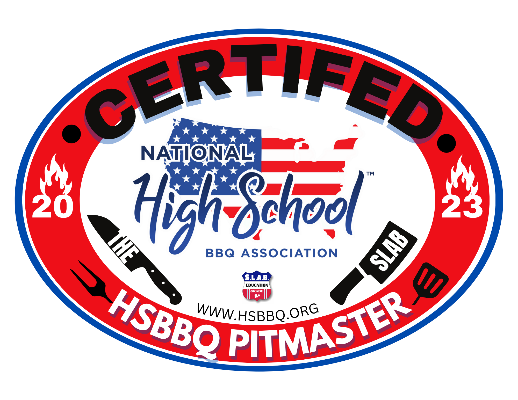 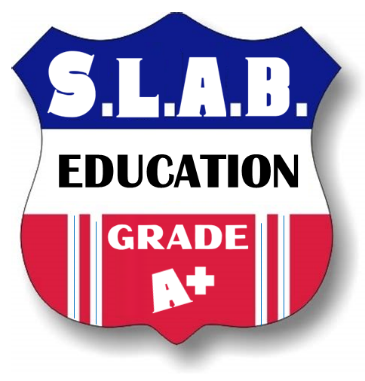 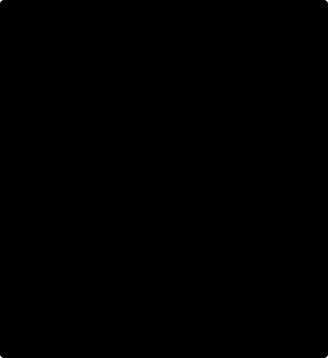 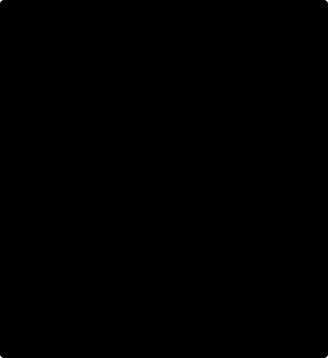 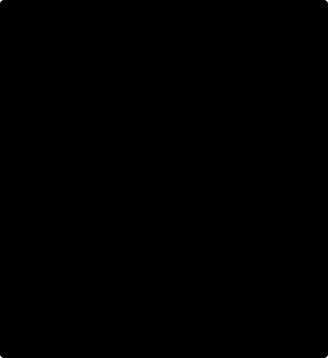 State Director:
WHAT IS IT REALLY?
PROJECT BASED LEARNING DISGUISED AS A COOK OFF
Student Engagement
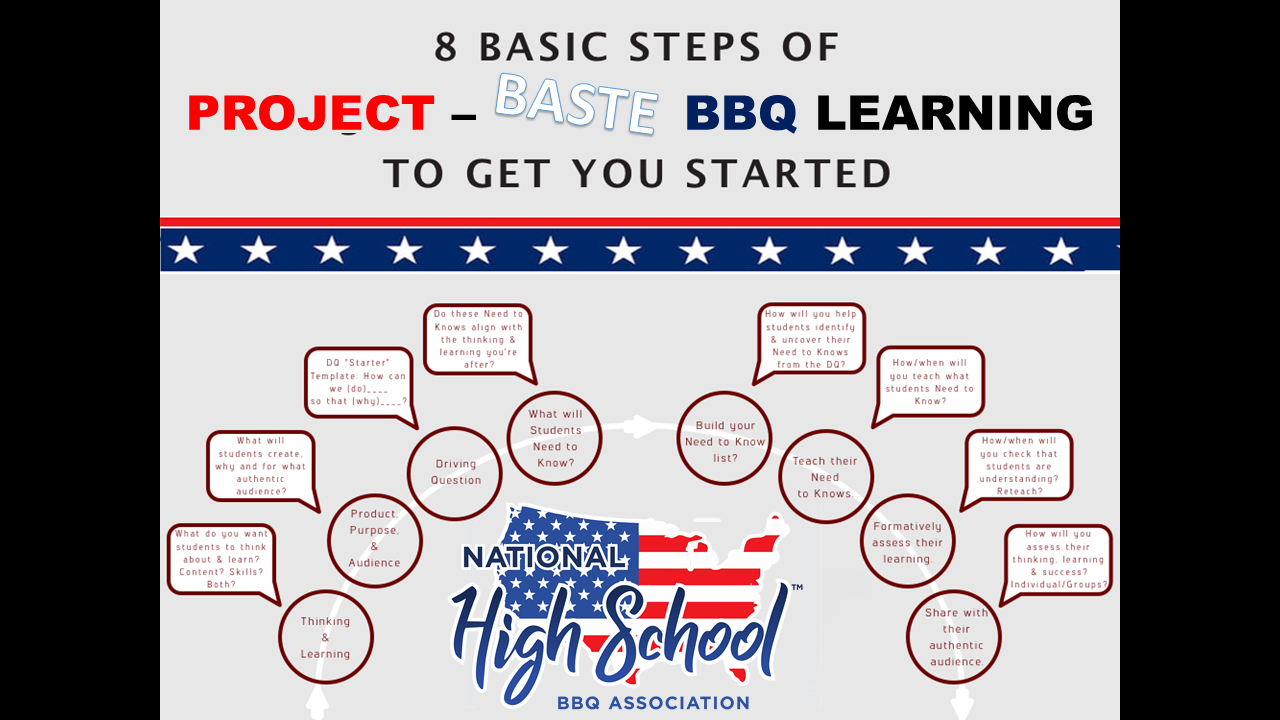 REAL WORLD!
COVER MANY NATIONAL ACADEMIC STANDARDS IN MANY PATHWAYS – 
COOKING, GRILLING, SMOKING, ENTREPRENEURSHIP, WELDING, ENGINEERING, FOOD SCIENCE, CULINARY ARTS, AGRICULTURE, TEAM BUILDING, AND MORE.
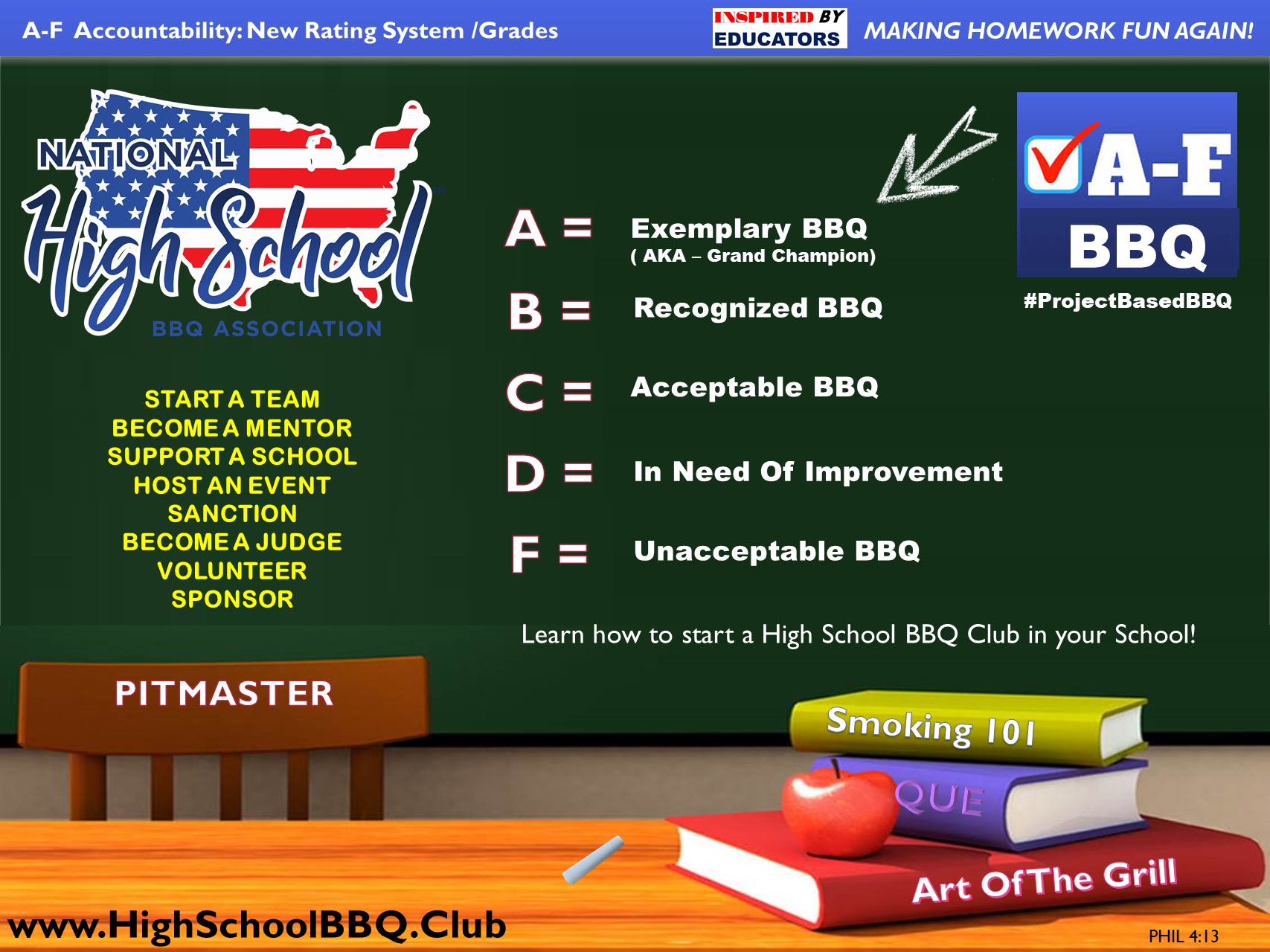 NATIONAL WEBSITE
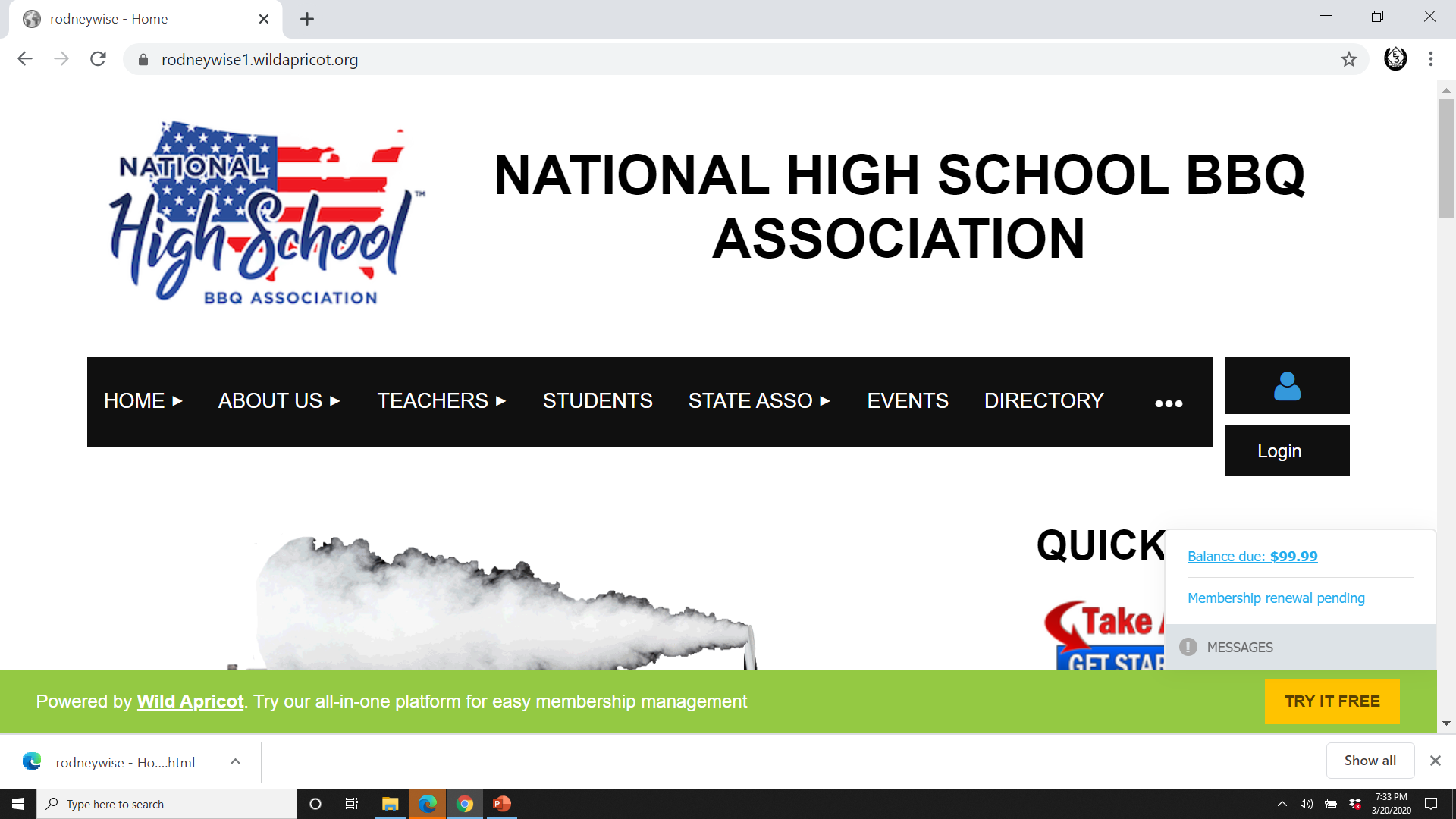 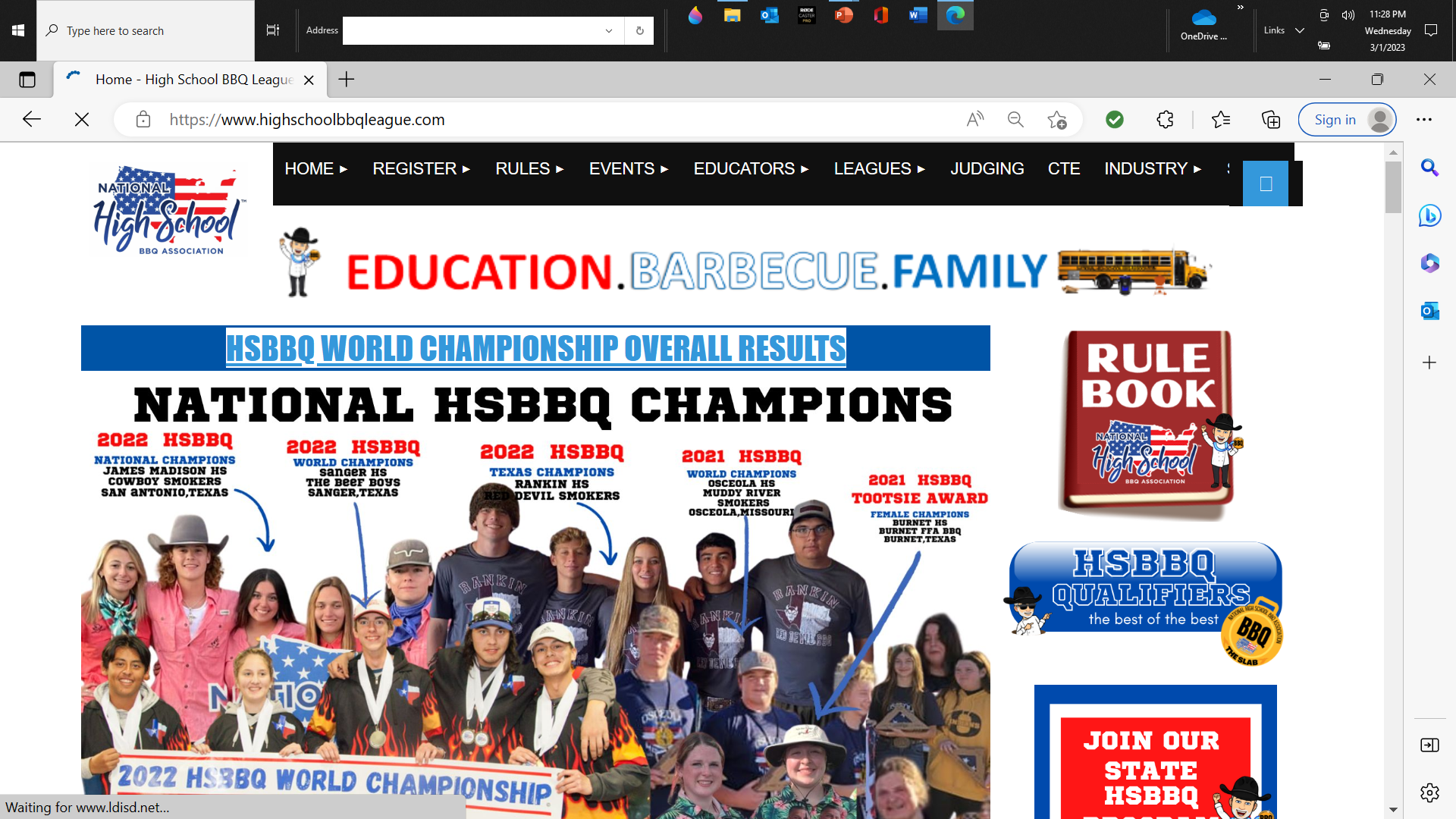 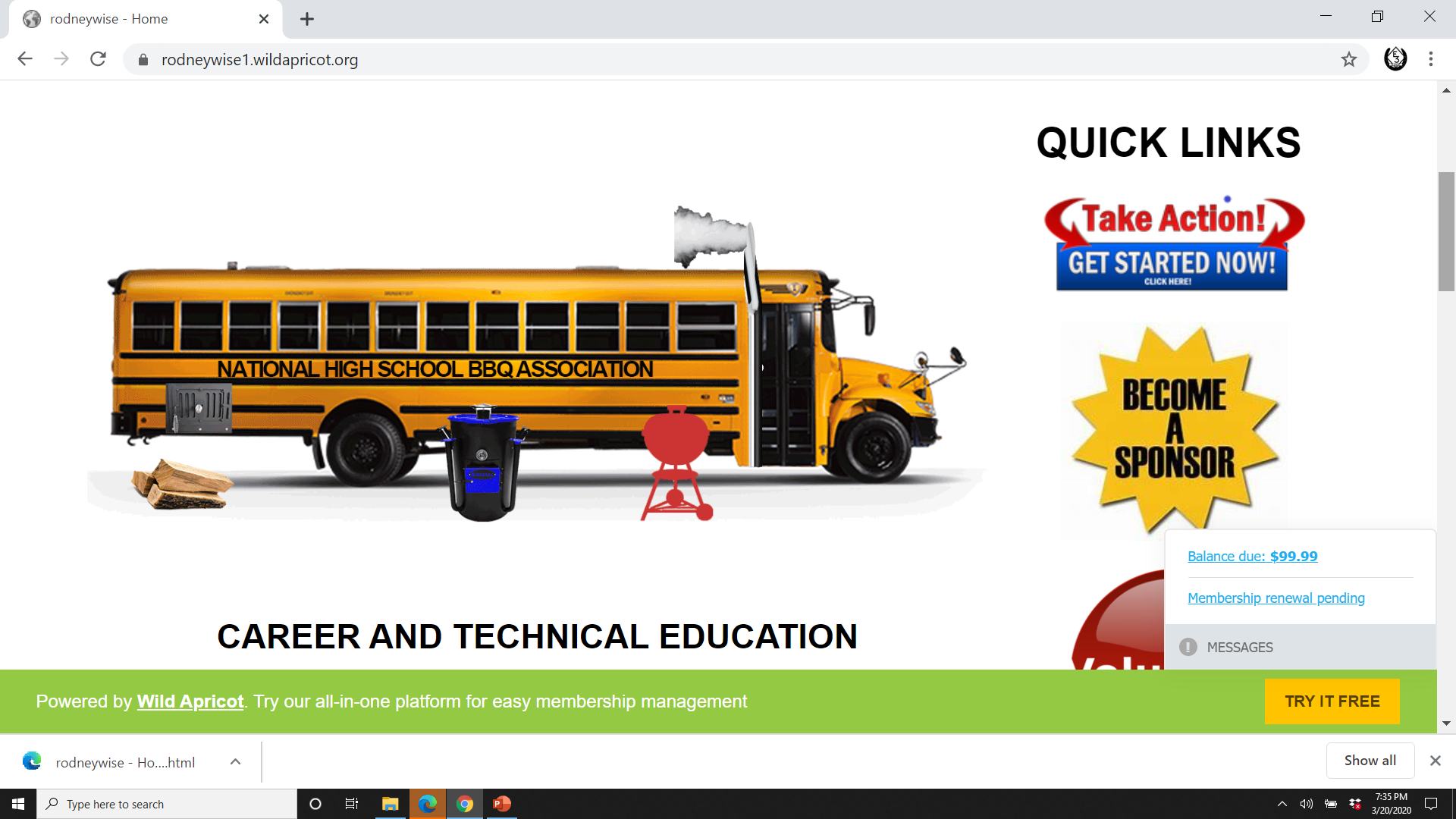 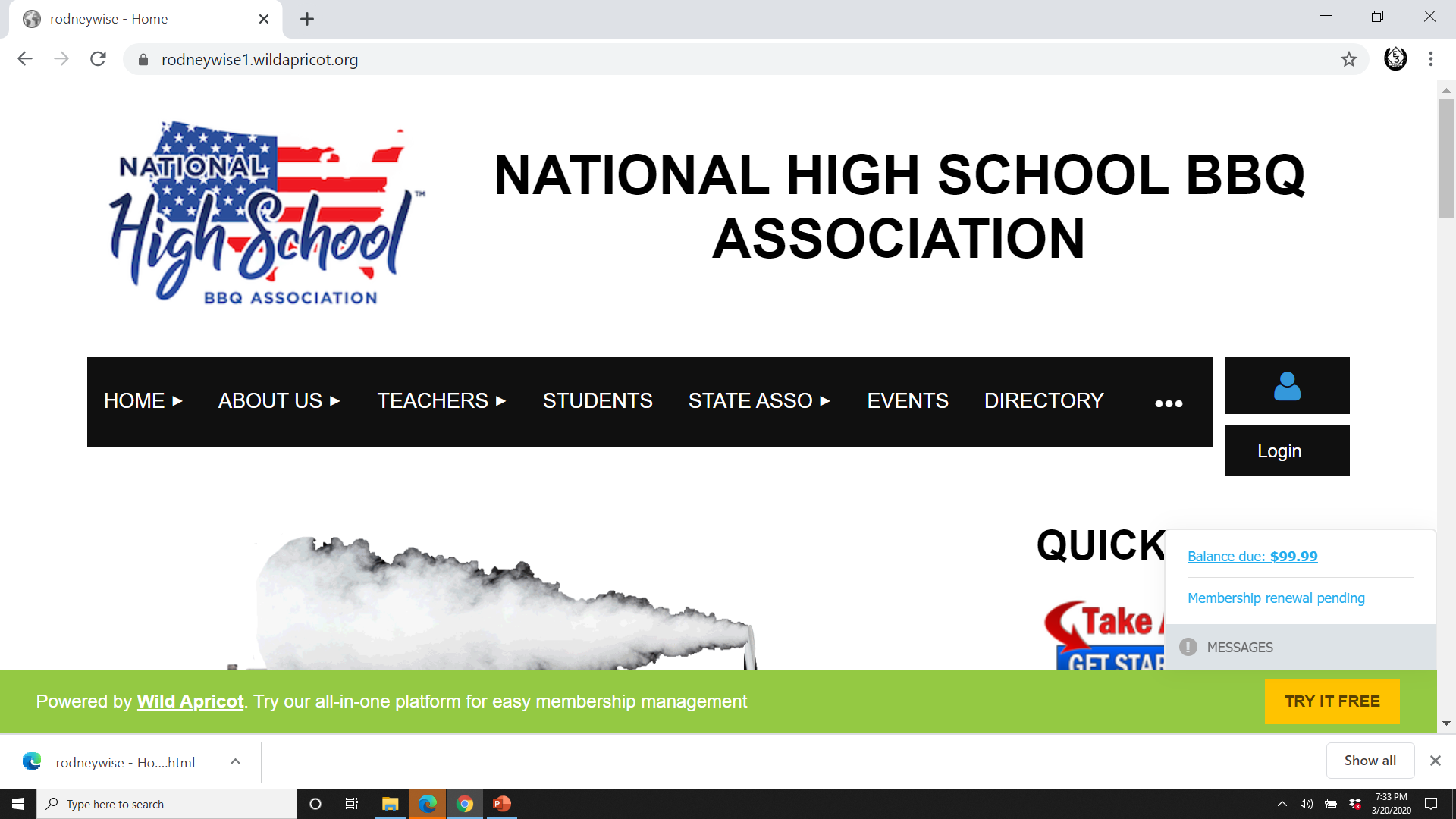 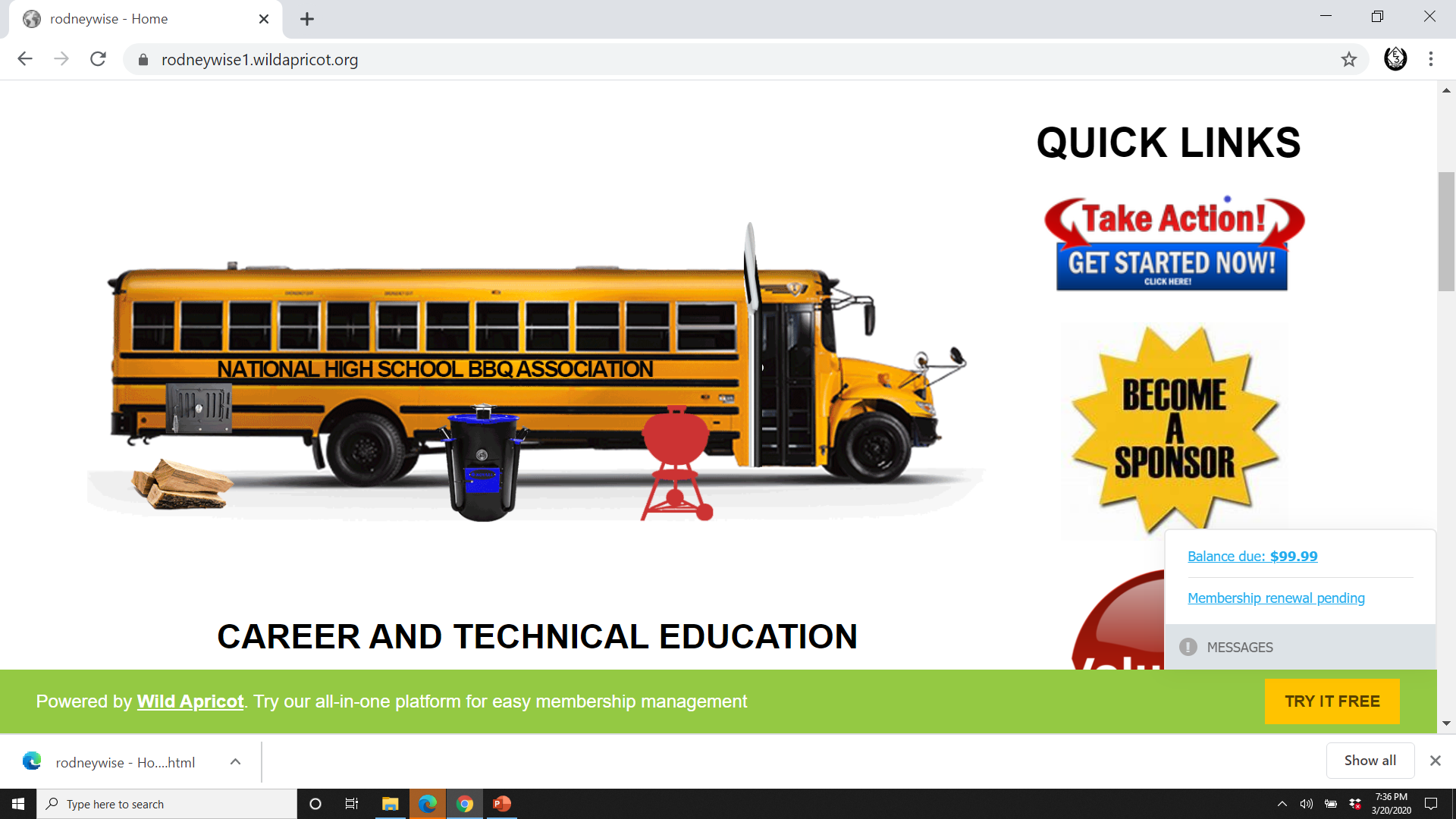 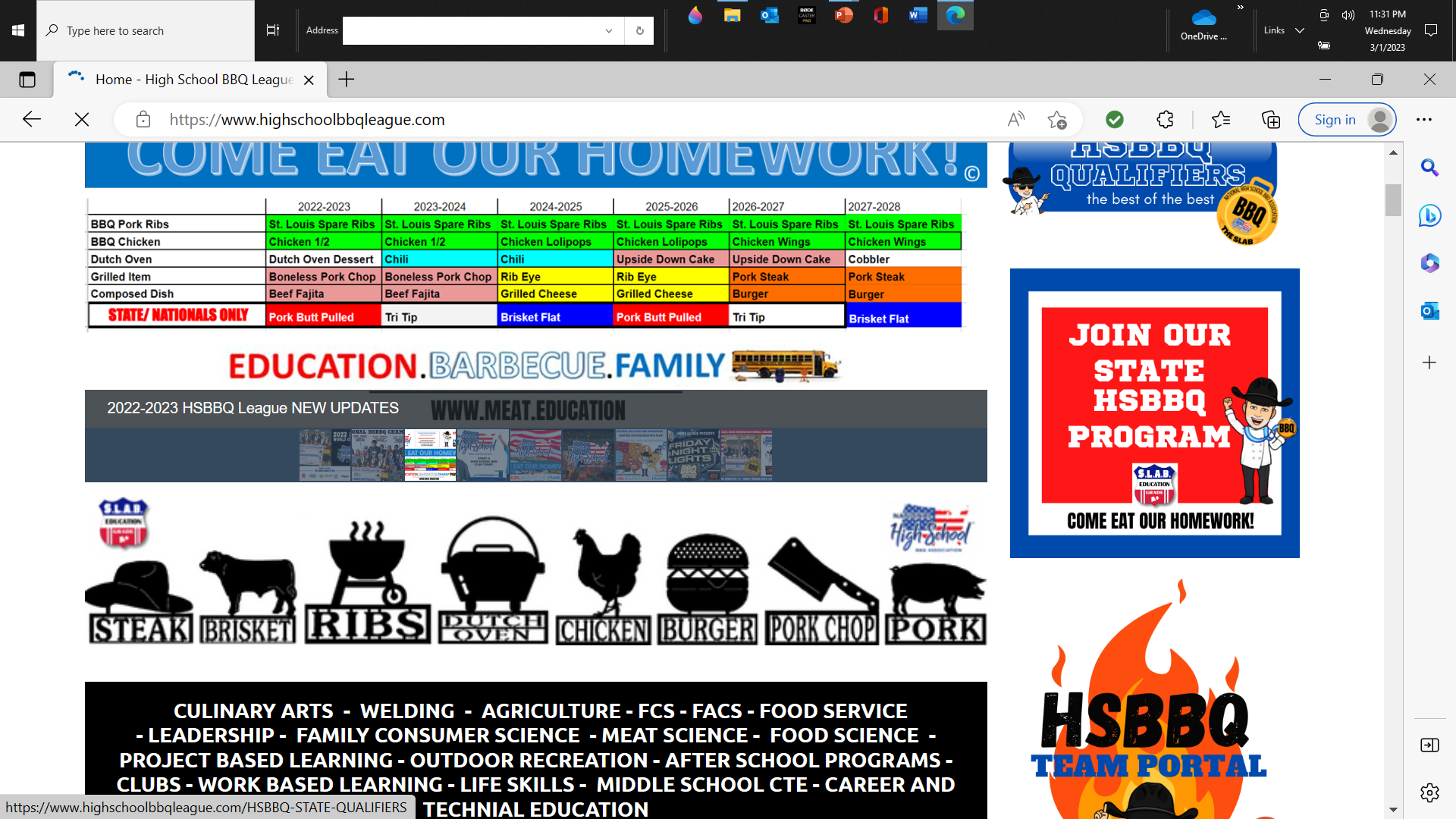 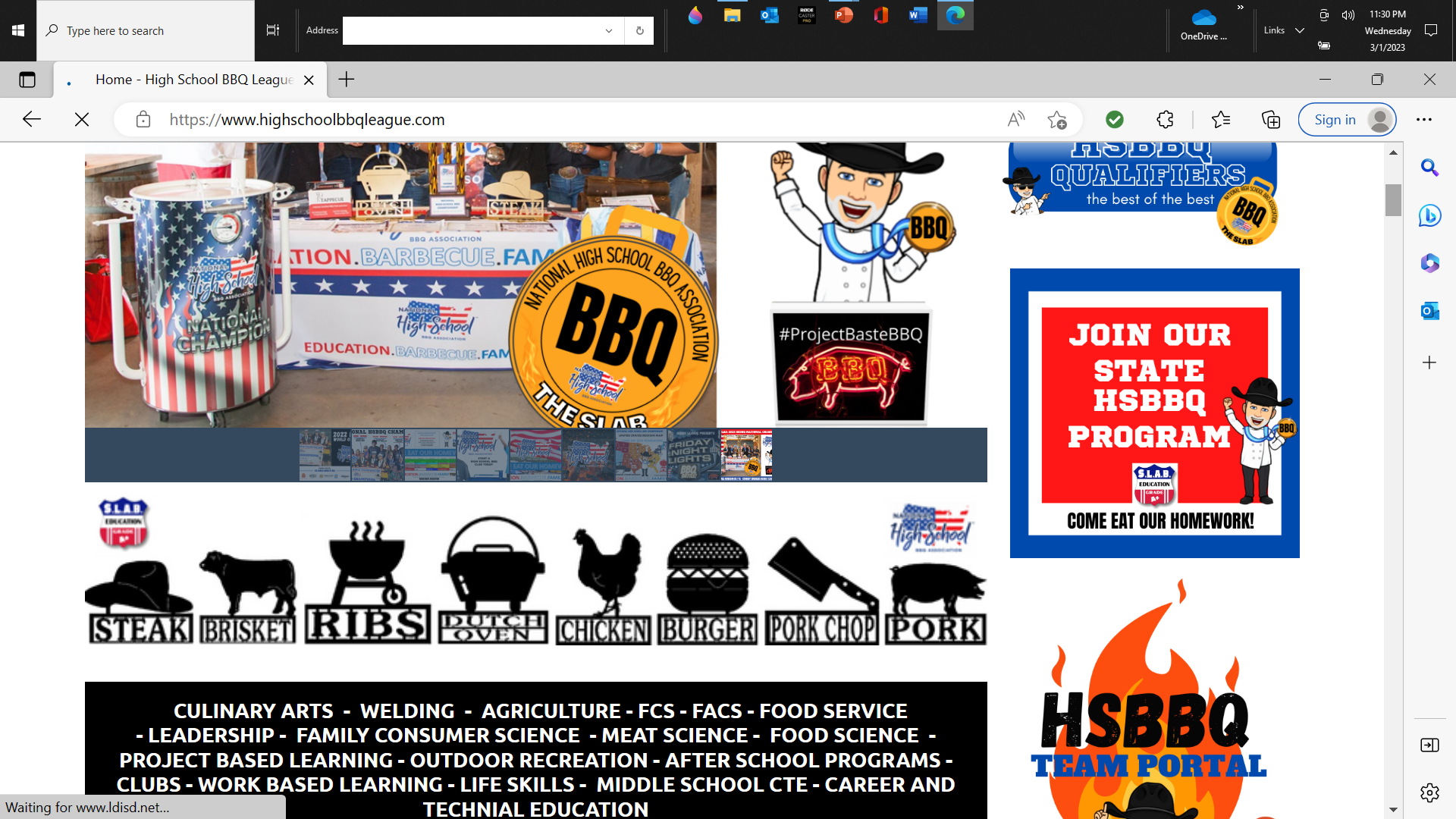 WWW.HIGHSCHOOLBBQ.CLUB
STATE BBQ ASSOCIATIONS
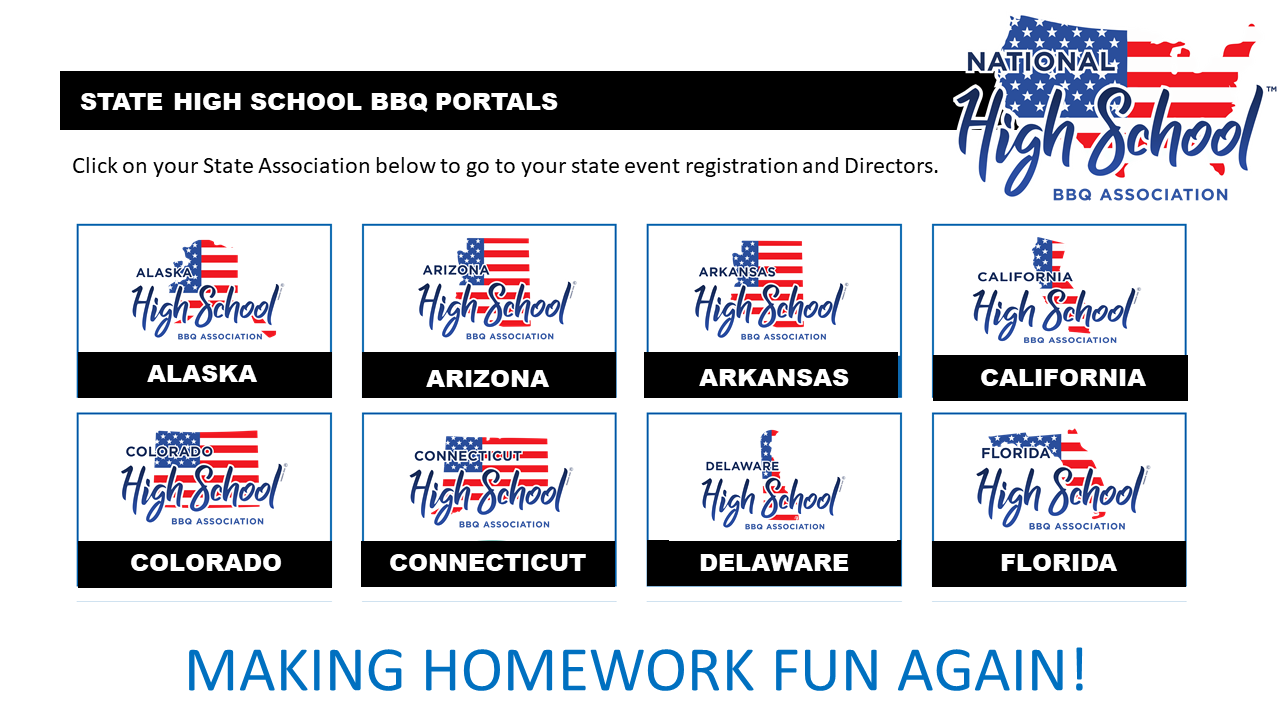 STATE WEBPAGE
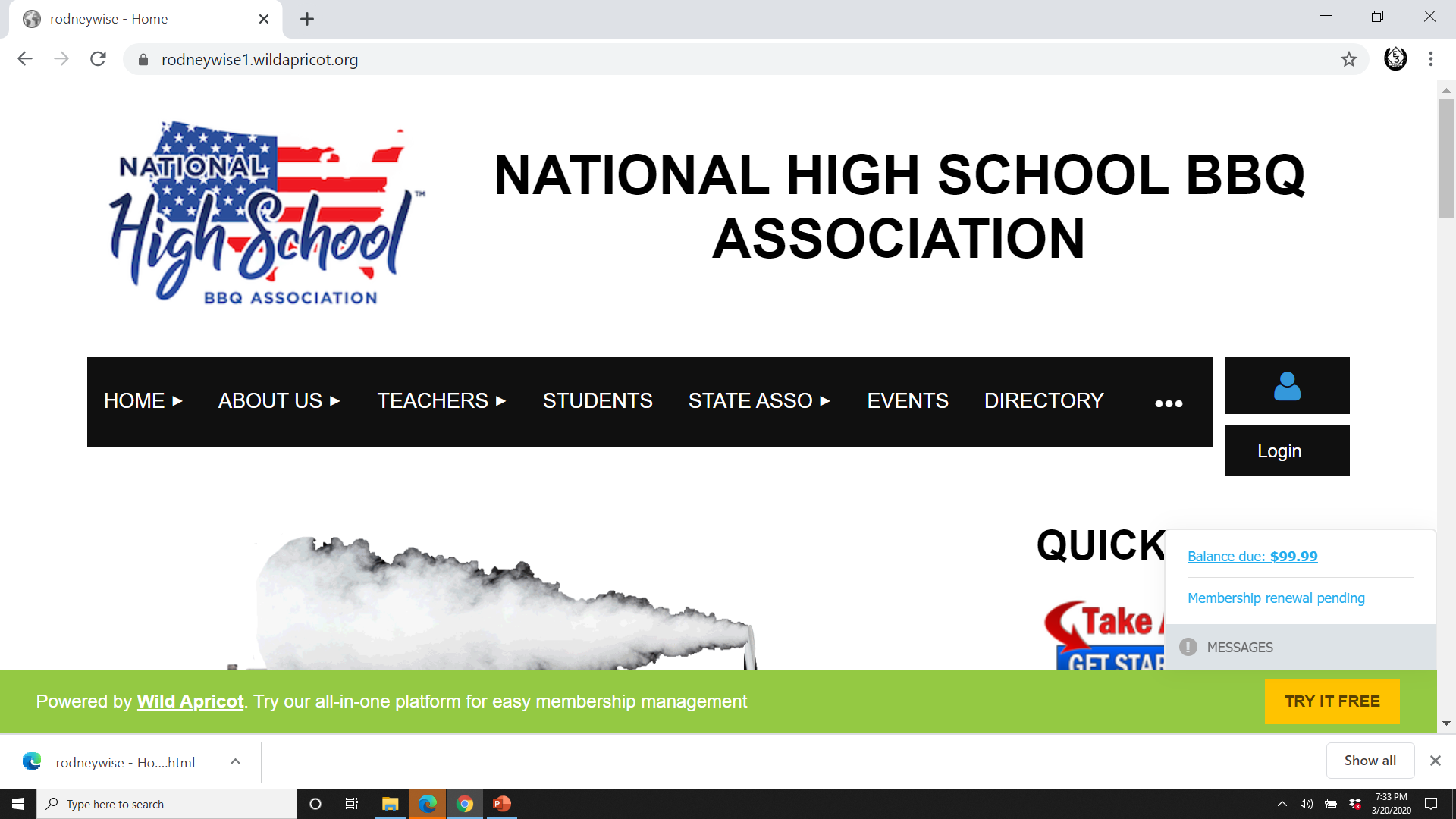 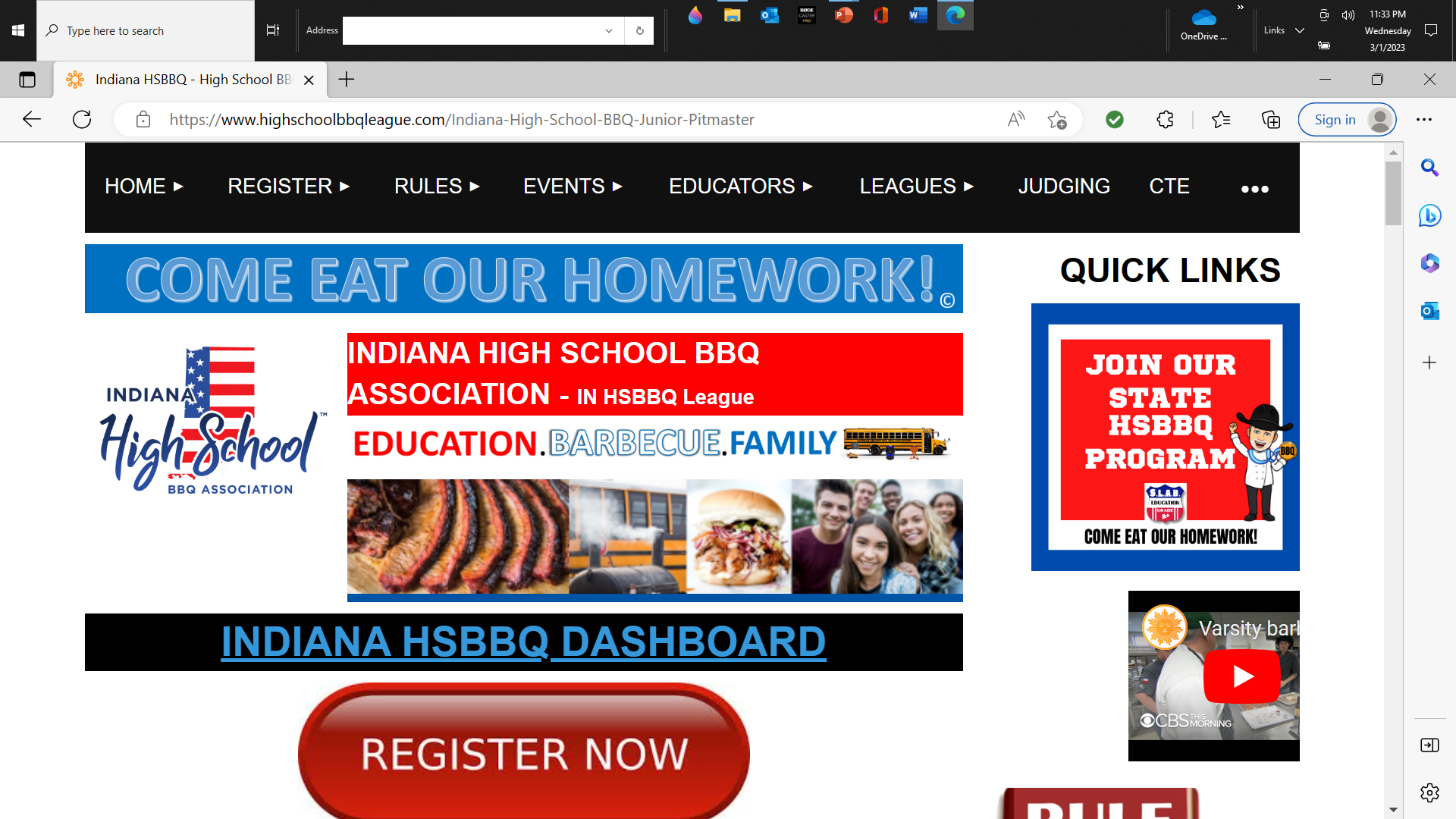 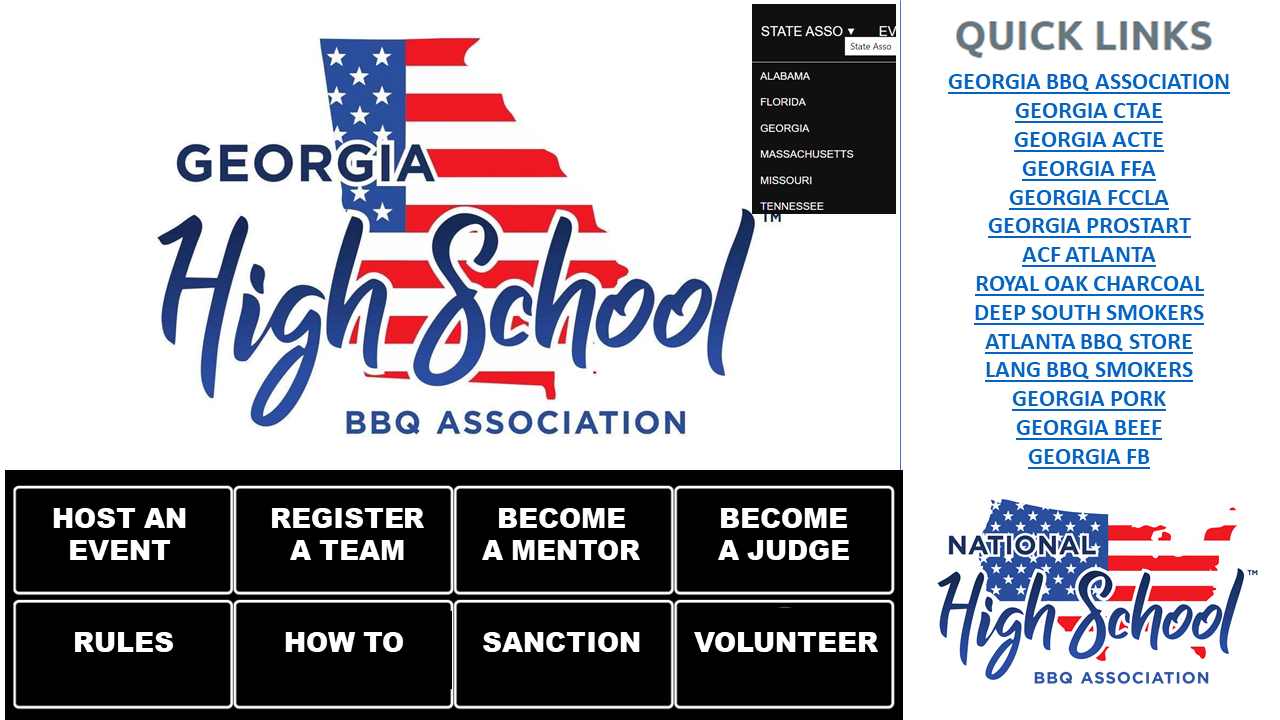 WWW.HIGHSCHOOLBBQ.CLUB
MISSION STATEMENT
The mission of the National High School BBQ Association is to inspire and prepare students for 
life by creating a nation-wide competitive league to teach, preserve, and promote the tradition 
of barbecue and live fire cooking as a sport while using it to develop leadership, career, and life skills 
for today’s youth.
VISION: 
To become the premiere youth organization in America inspired by live fire cooking focused on Career and Technical skills development.
 
	TAGLINE:
    MAKING HOMEWORK FUN AGAINTM
 
	MOTTO:
    COME EAT OUR HOMEWORKTM
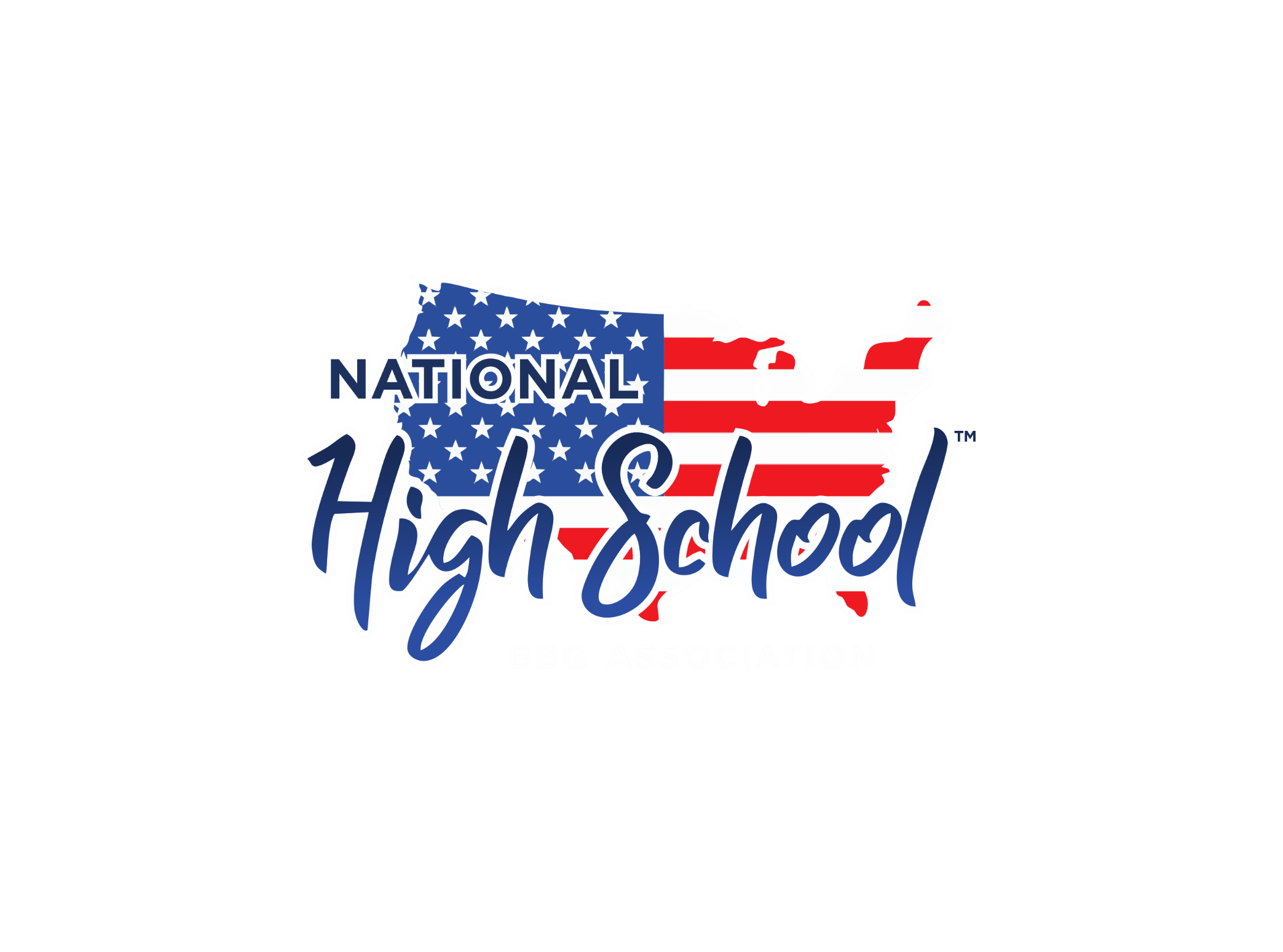 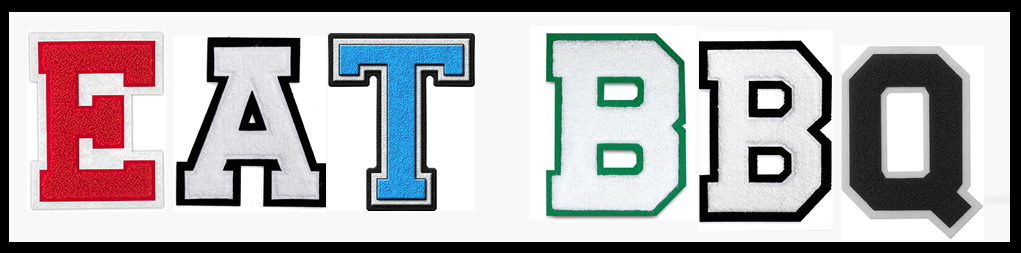 E	EDUCATION – Is the central focus of the National High School BBQ Association
A	ATTITAINMENT – Achievement in a child’s life builds self esteem and character for ever.
T	TRAINING – Cooking and leadership skills will serve these young people for life as they explore where their food comes
	 from and what makes quality food and meat.
B	BARBECUE – Is a cooking technique that teaches patience, time management, planning, exploration, teamwork, passion,  
	focus, culinary skills, creativity, public speaking, collaboration, and much more.
B	BRAVE – Perseverance, grit, and determination creates better citizens and Americans.
Q	QUINTESSENTIAL – BBQ, Friends, fellowship, fire, are MAKING HOMEWORK FUN AGAINTM
COME EAT OUR HOMEWORK!
STUDENT ORGANIZATIONS
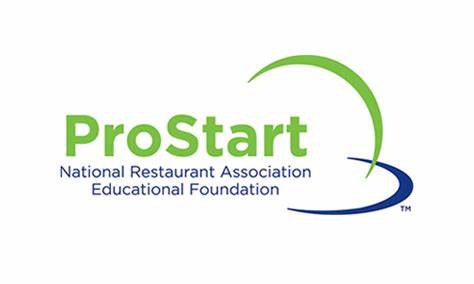 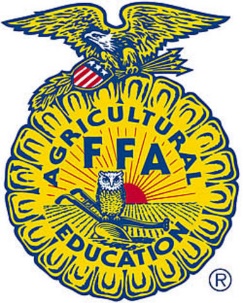 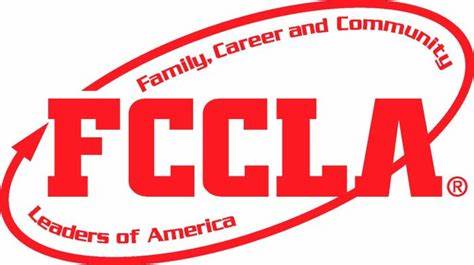 FFA / 4-H
ProStart
FCCLA - Family Community Leaders of America
National Restaurant Association ProStart Program
Skills USA
Boy Scouts of America 
Other Campus student groups
CHAMPIONSHIPS (SUMMATIVE ASSESSMENT)
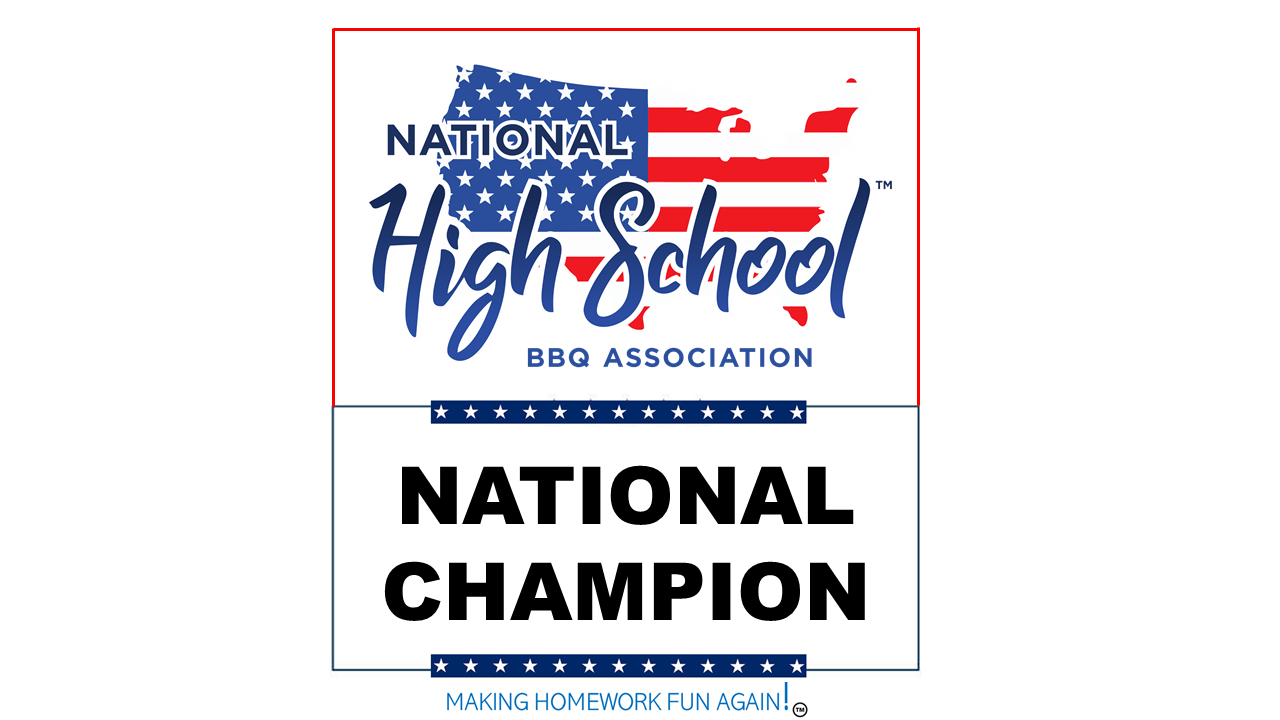 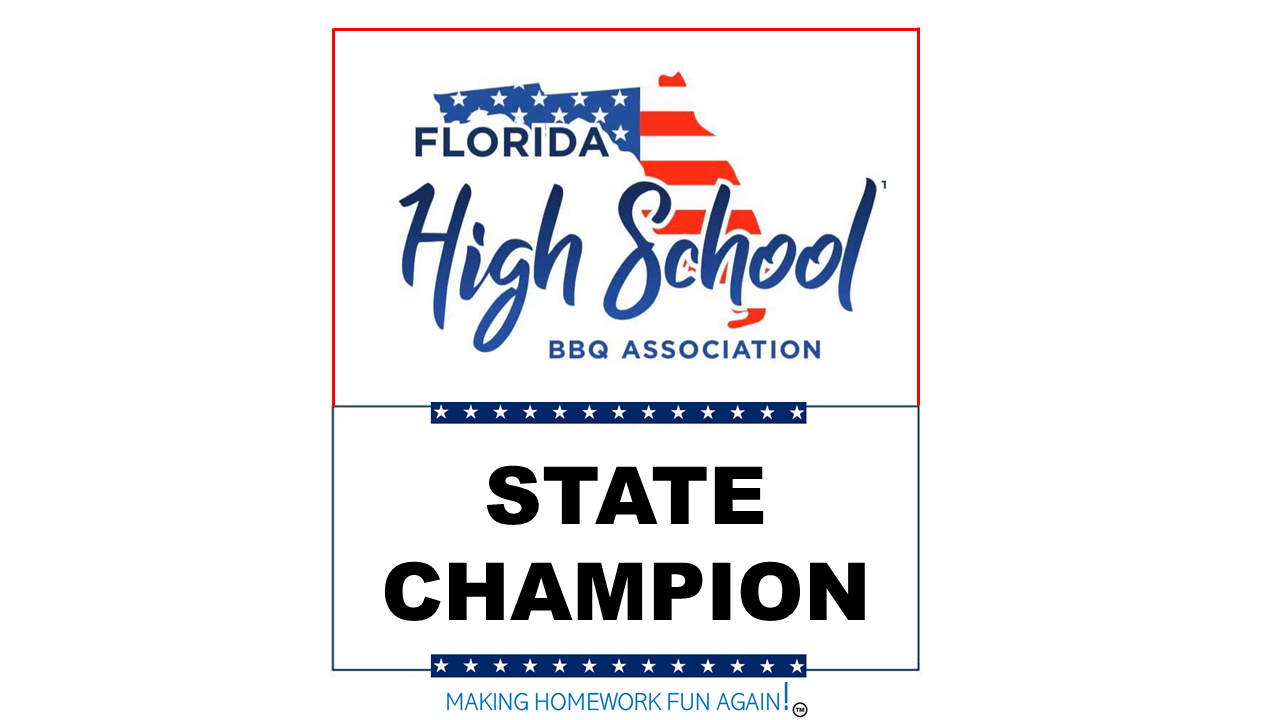 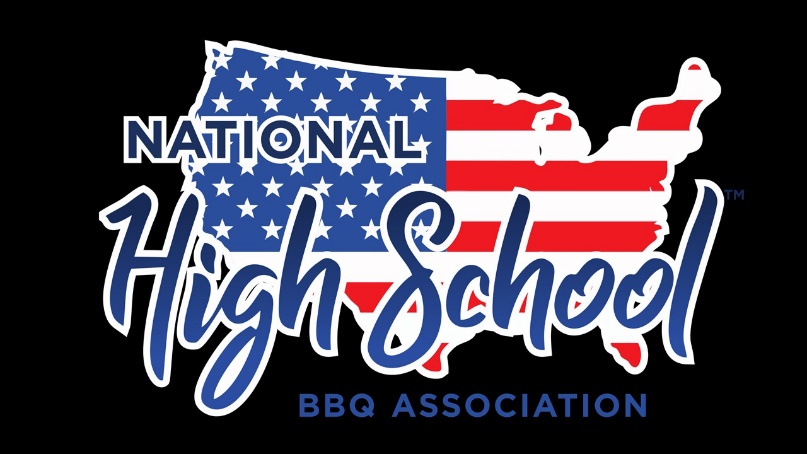 THE SLAB  
STUDENTS LIT ABOUT BBQ!
A.K.A.
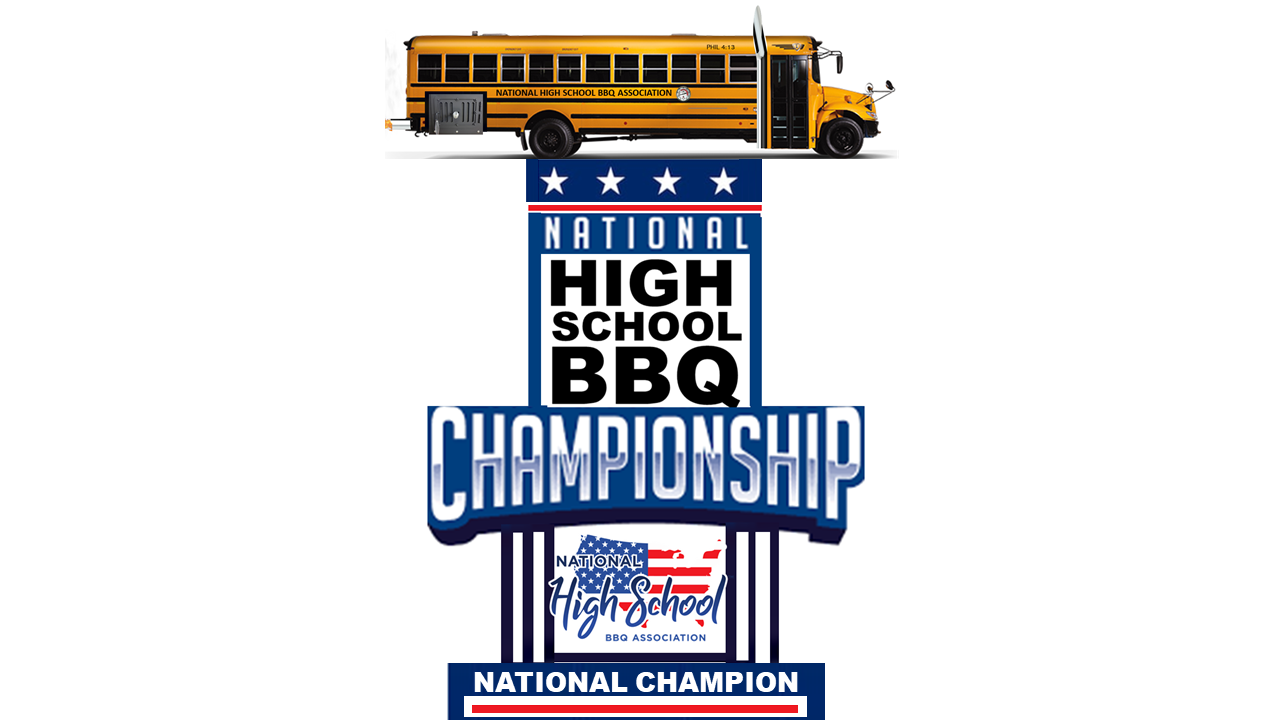 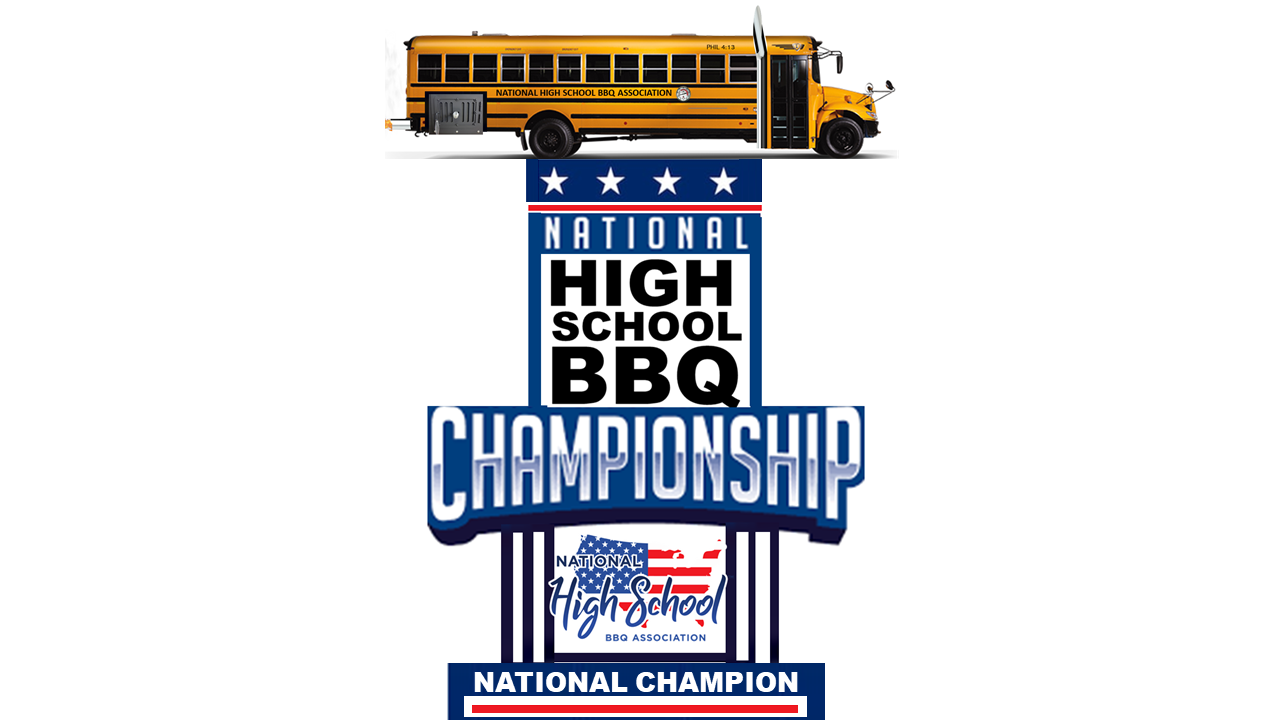 COMPETITION
WE LOOK FORWARD TO SEEING YOUR SCHOOL AT STATE OR NATIONALS!
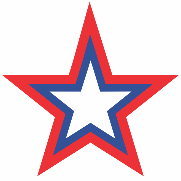 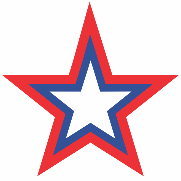 PRESENTS:
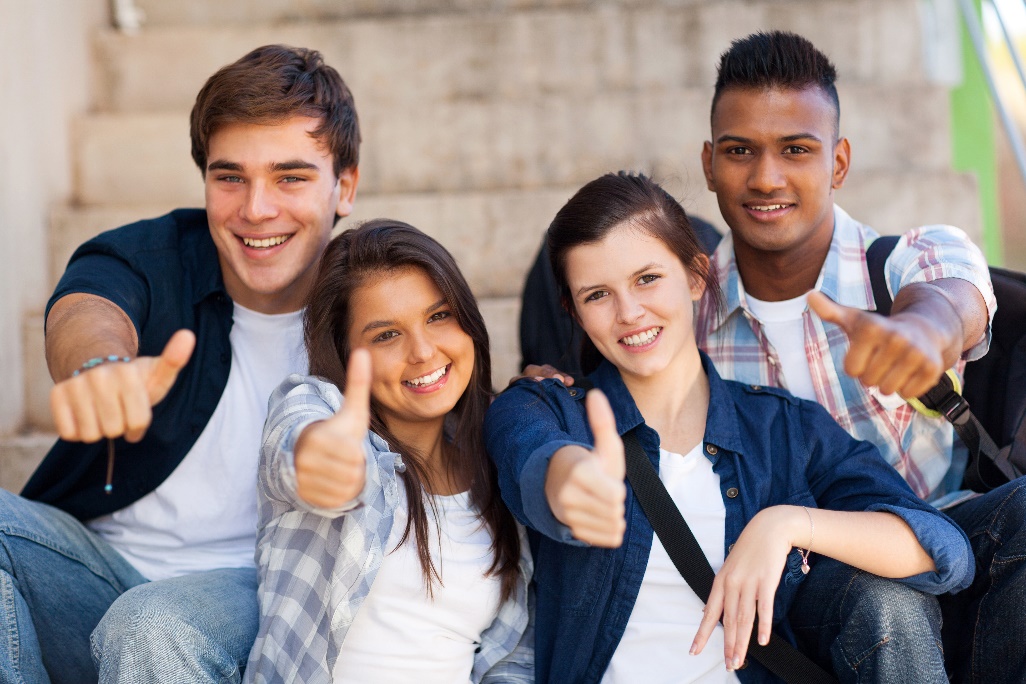 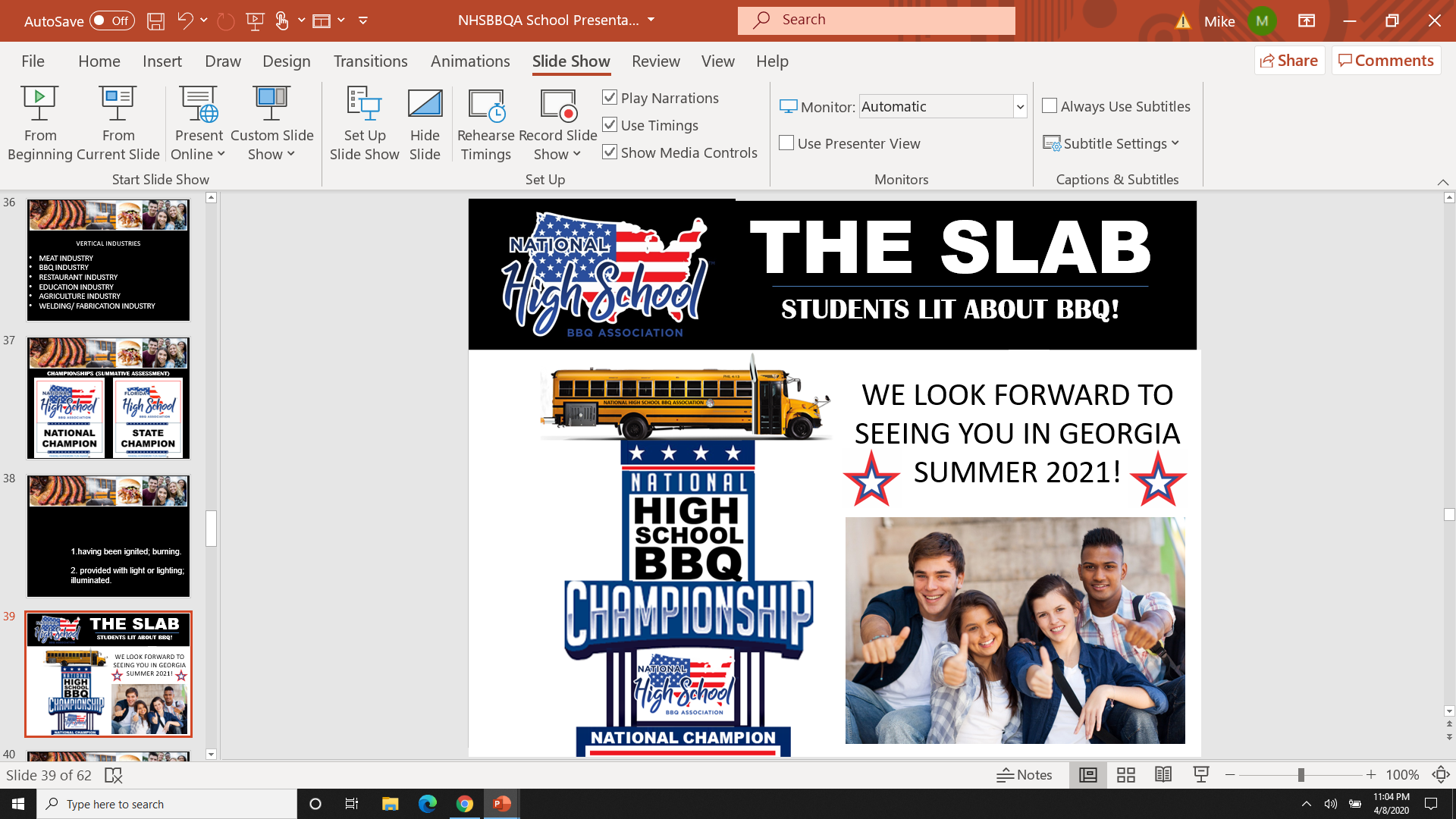 having been ignited; burning.

2. provided with light or lighting; illuminated.
T
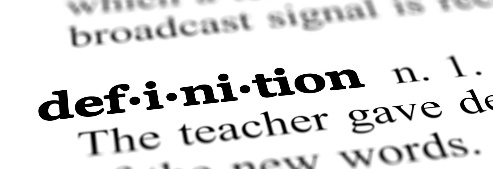 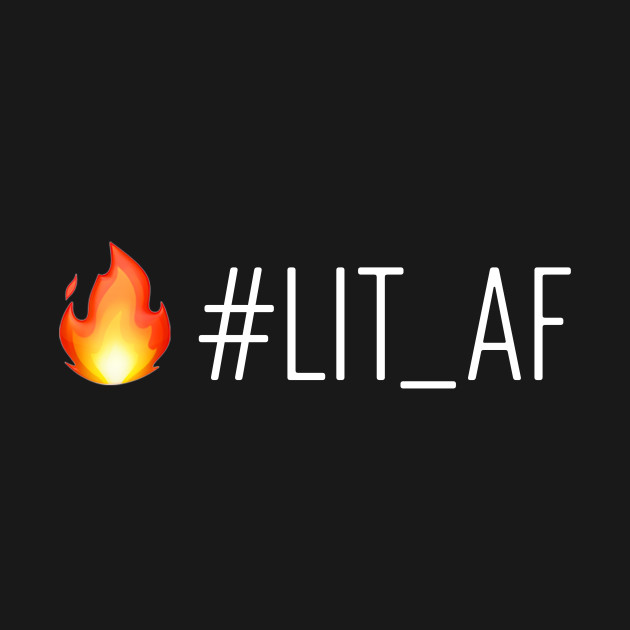 L I
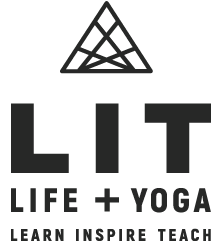 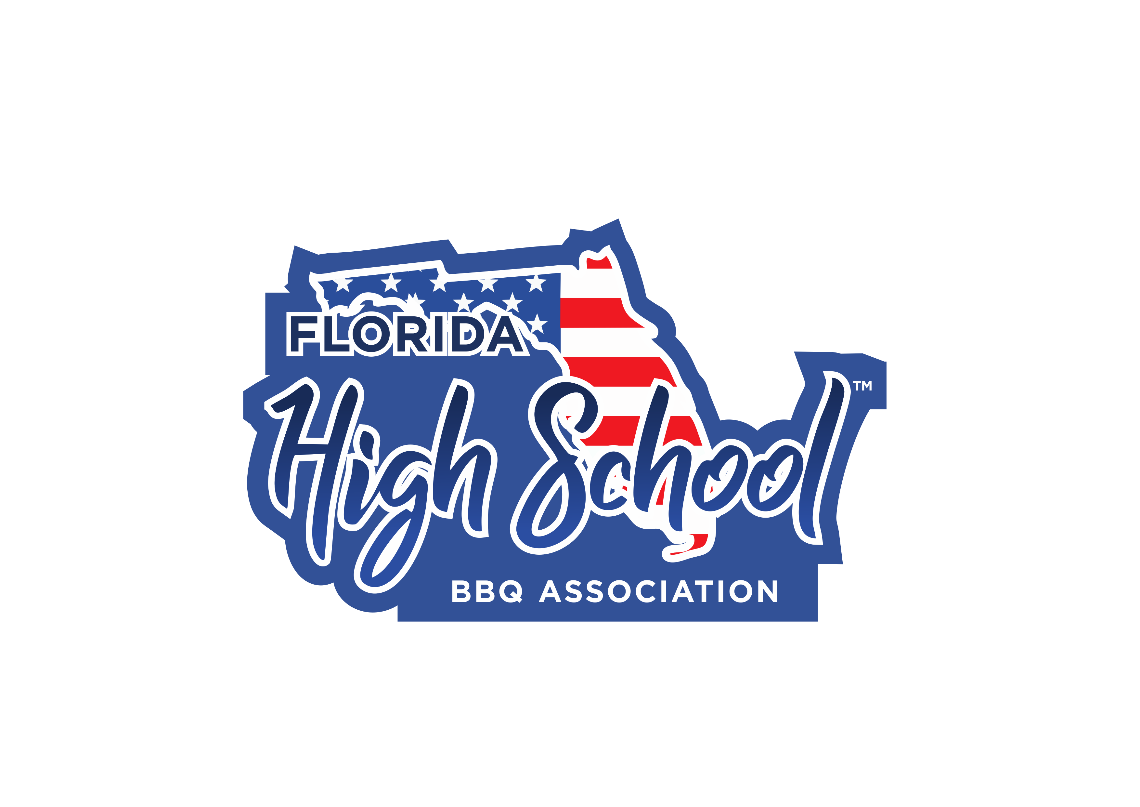 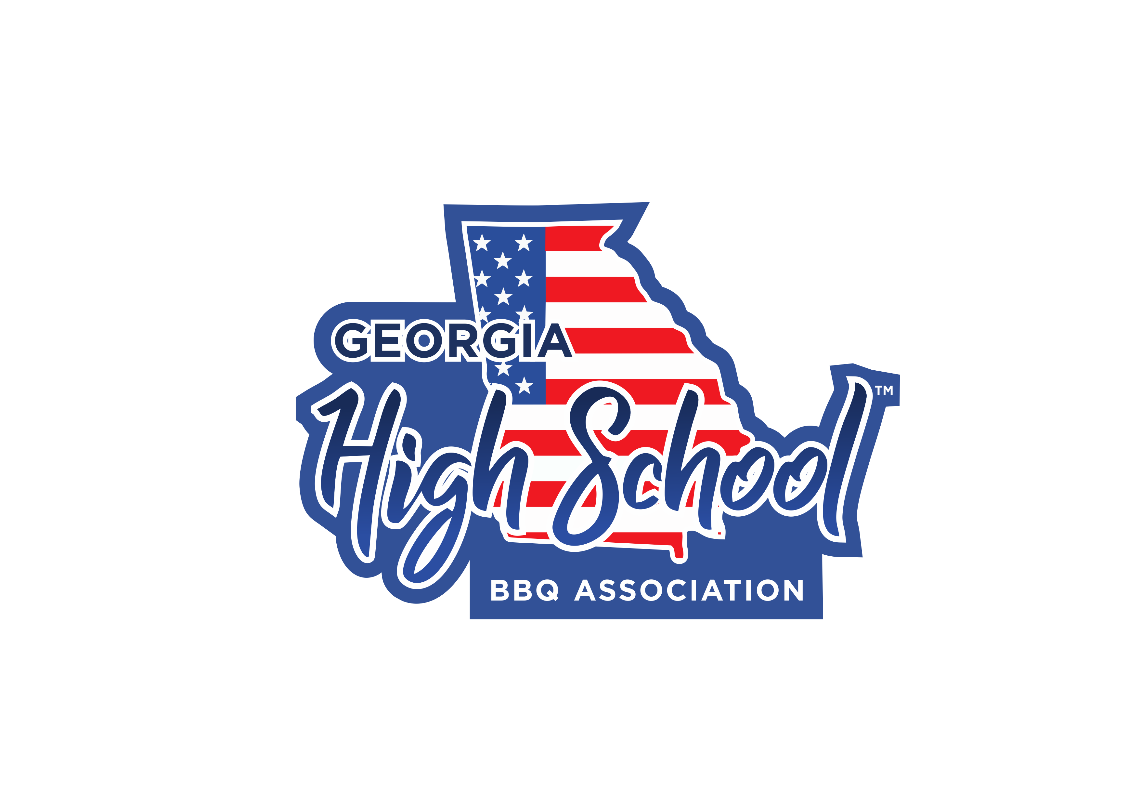 STATE ASSOCIATION AND ACHIEVMENT PATCHES
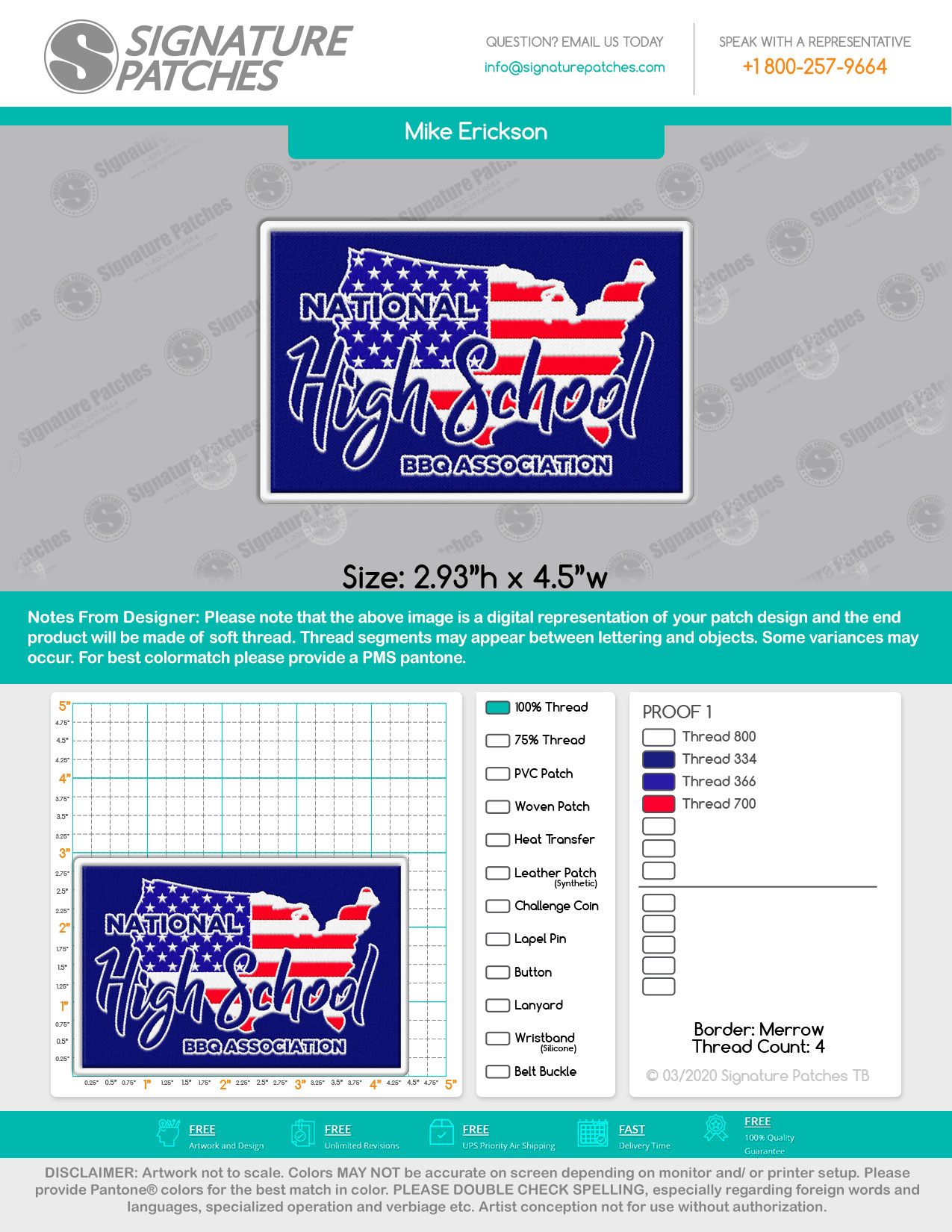 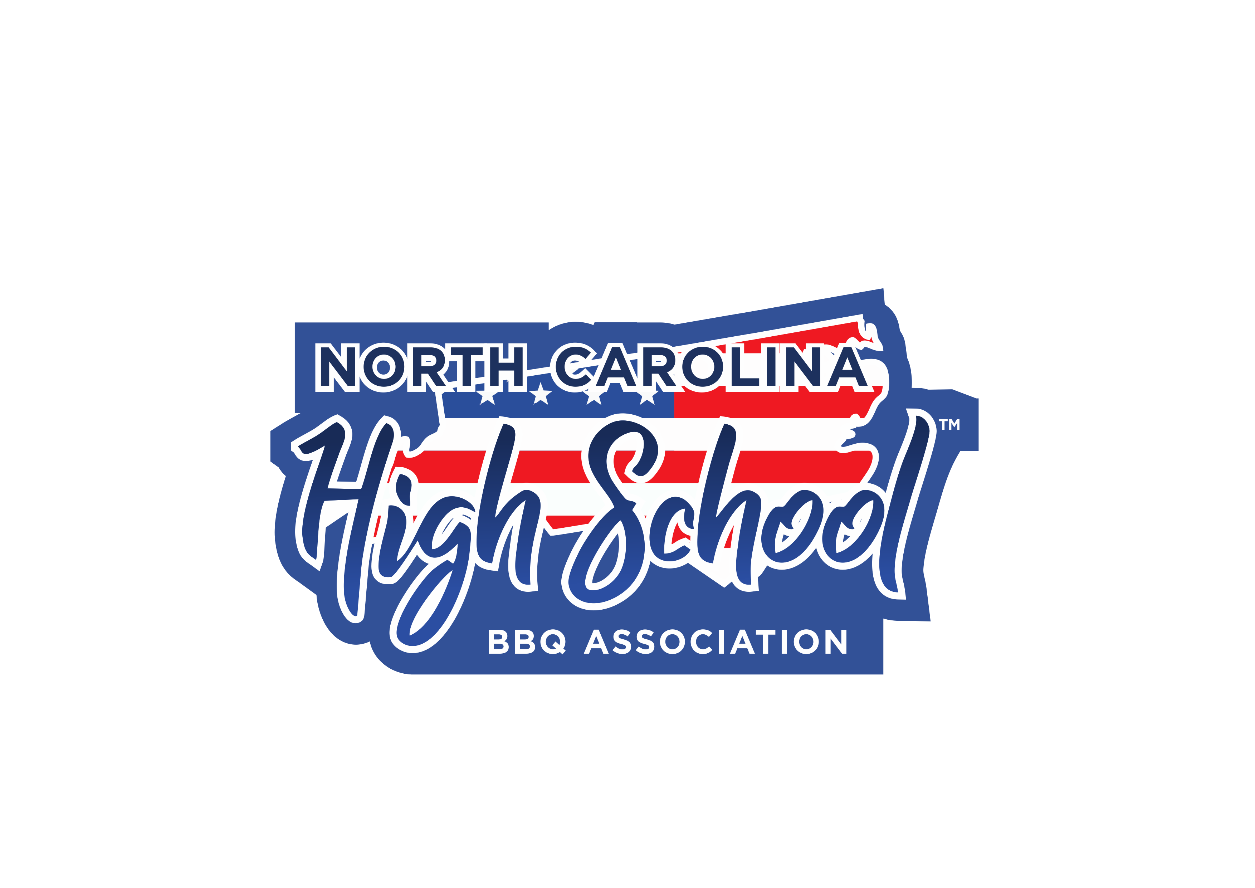 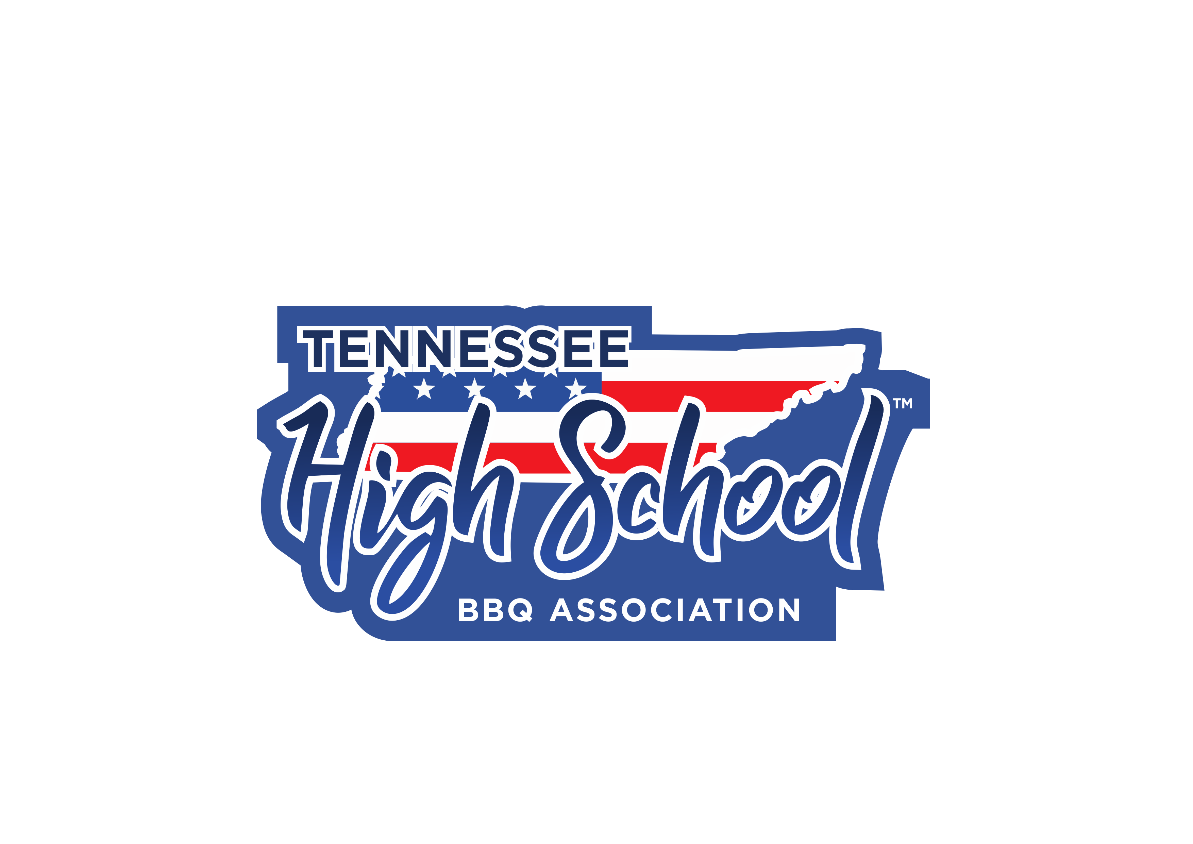 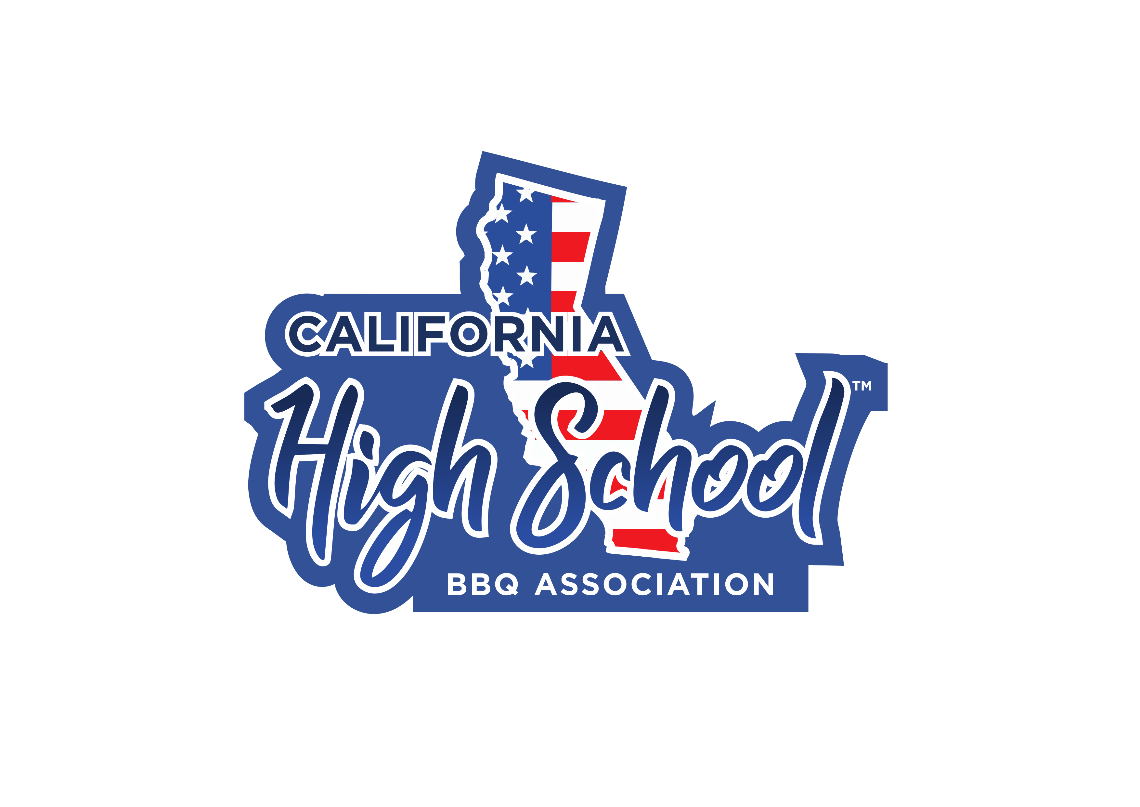 Missouri
CAN YOU LETTER IN BBQ? YESVARSITY LETTER JACKETS
COOK OFF REGIONS
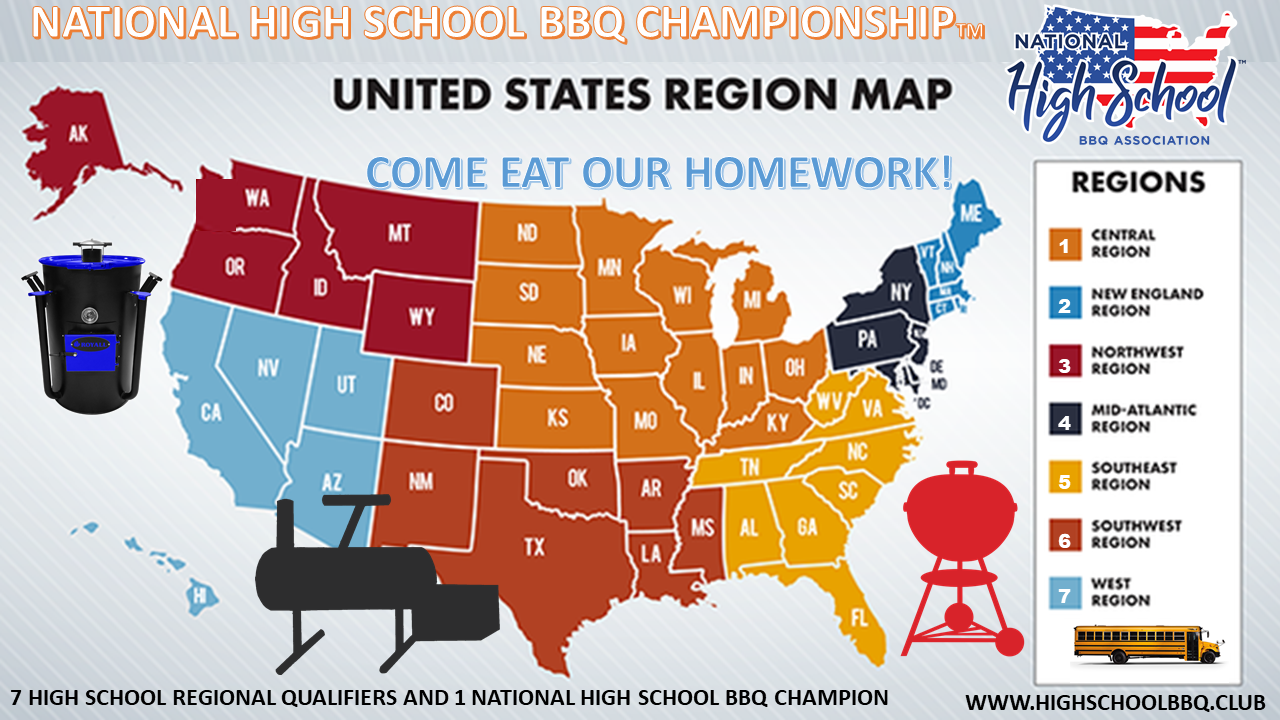 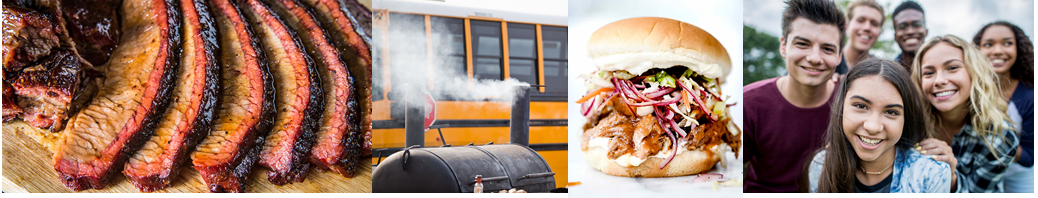 HOW? What is a High School BBQ Club?
-
A High School BBQ Club is a group of young people dedicated to learning how to become better Americans and cookers through the art of bbq while inspiring fellowship, service, competition, teamwork, camaraderie, learning, hard work, research, practice, dedication, networking, public speaking, and American GRIT.
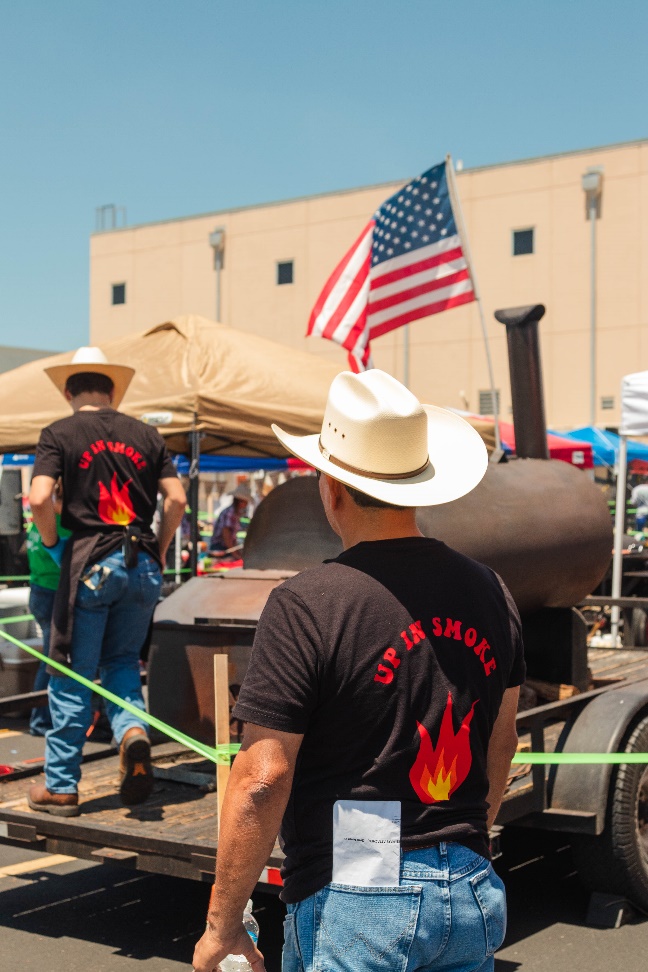 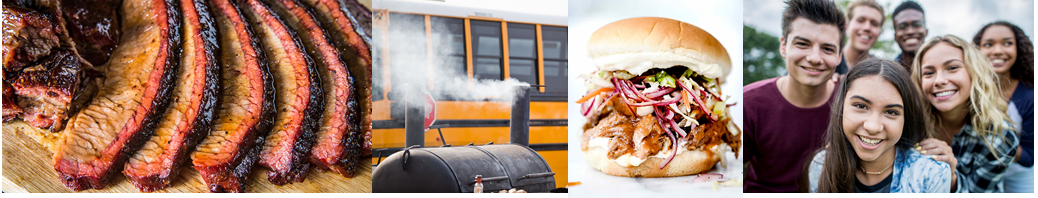 What is a High School BBQ Team?
-
A high school bbq team is a group of high school students (maximum 5) that come together to compete in a bbq cook off preparing 5 different food items. The items include – Pulled Pork, Ribs, Chicken, Steak, and Dessert for scholarships, prizes, and bragging rights............very important in America!
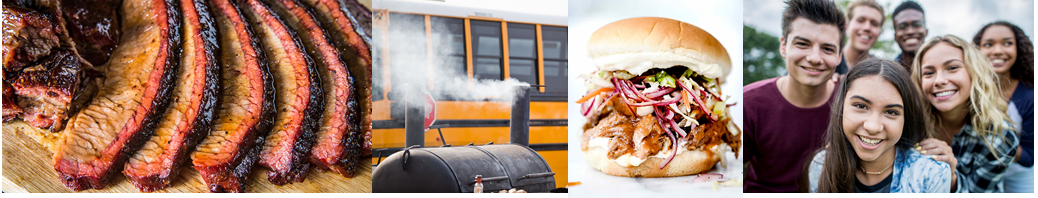 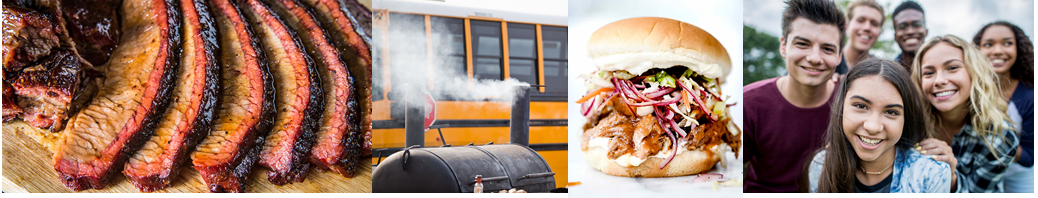 What does a High School BBQ Club or team do?
-
Promotes education
Keeps kids in school and career pathways – Culinary Arts, Welding, Ag
Creates formal service group on campus to serve the campus and community
Enhances fundraising potential
Creates and strengthens relationships
Strengthens community and industry bonds
Showcases students in public
Creates scholarship opportunities
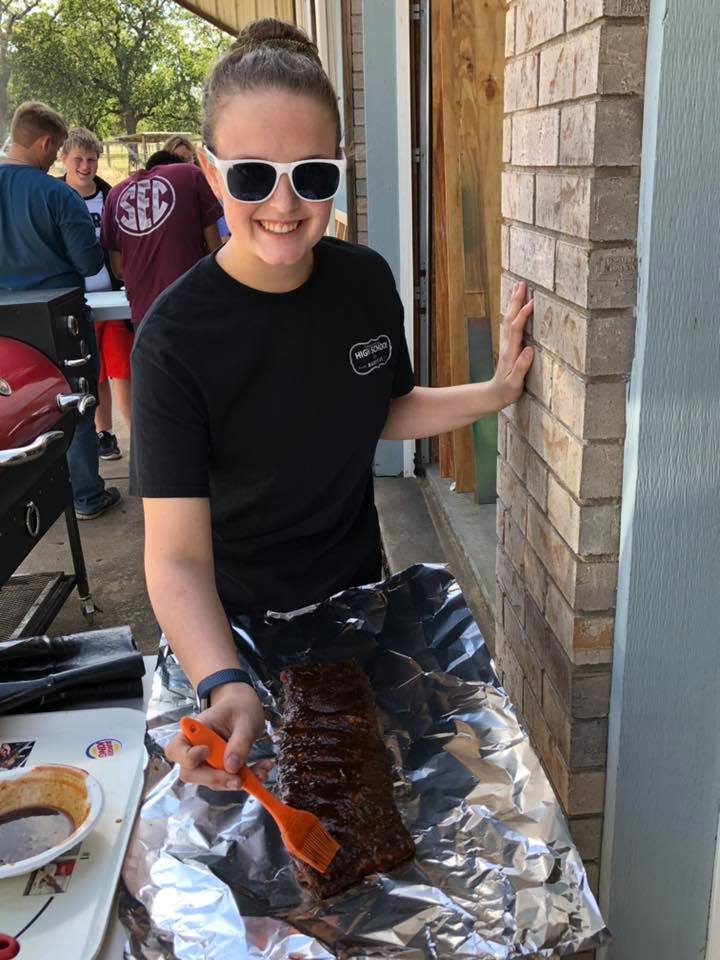 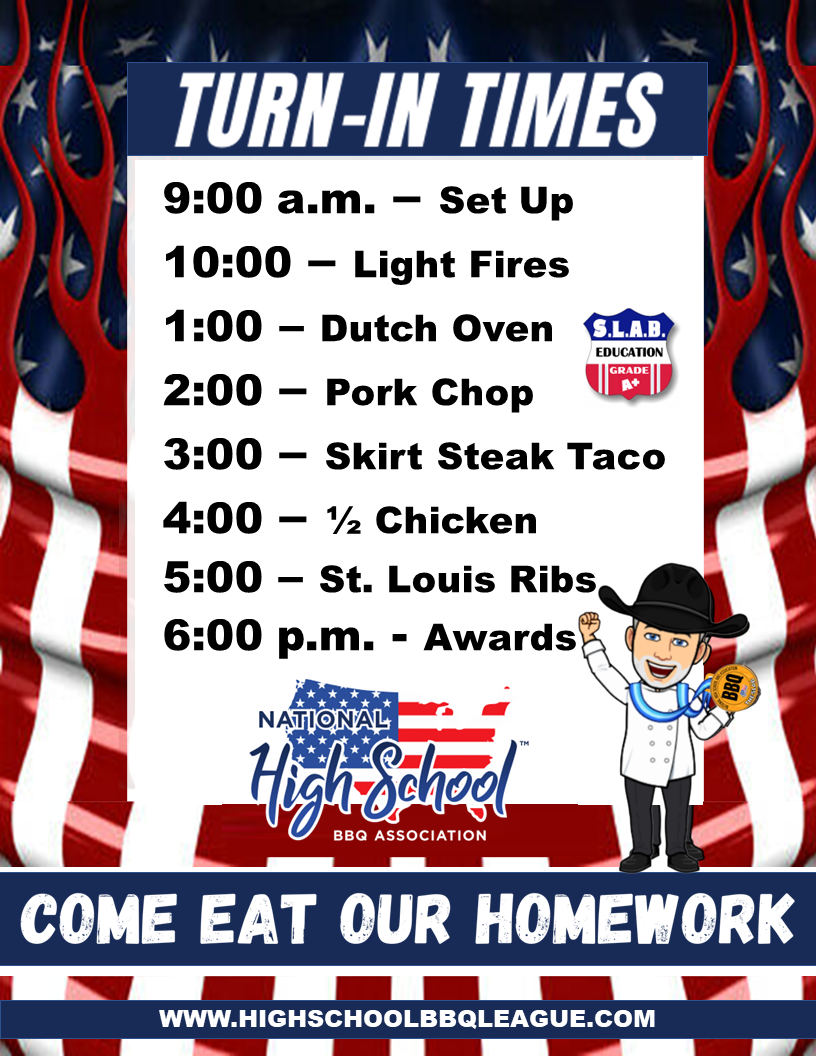 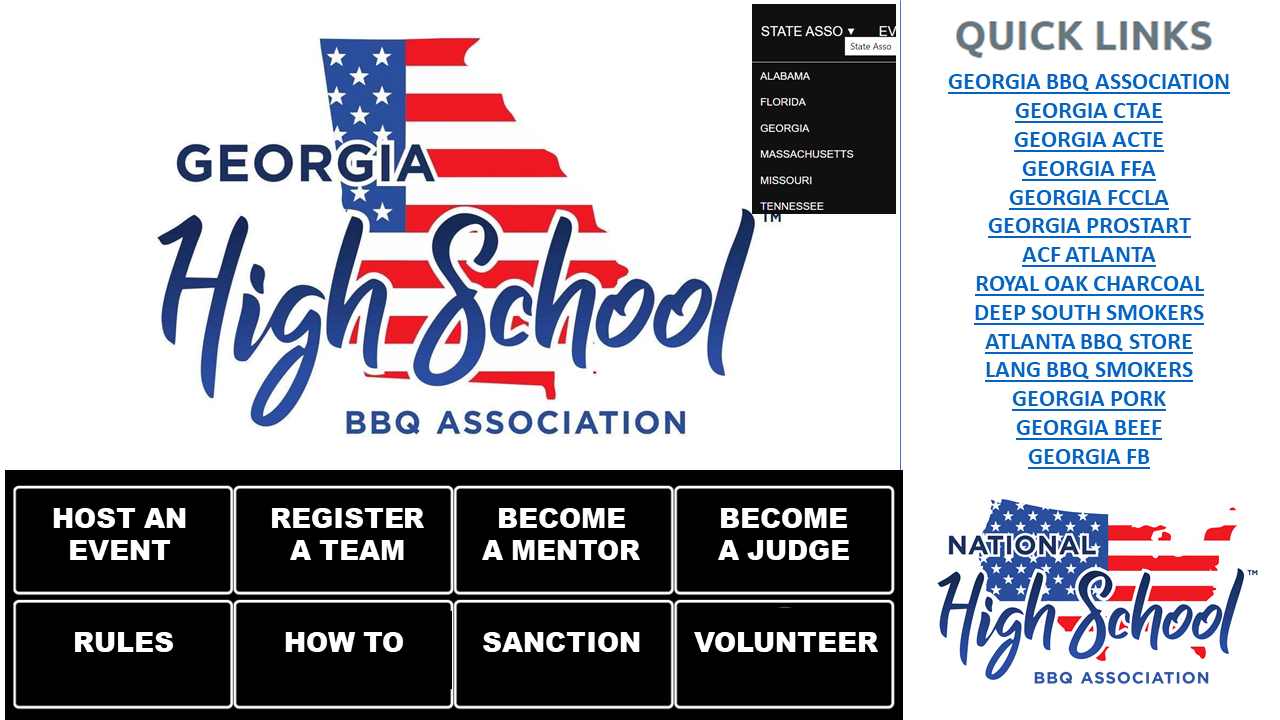 EVENT SCHEDULE


8:00 A.M.             ARRIVE FOR SET UP
8:45 A.M.             PLEDGE / PRAYER
9:00 A.M              START FIRES
9:30 A.M.             PASS OUT MEATS
1:00 P.M.              DESSERT TURN-IN
2:00 P.M.              STEAK TURN- IN
3:00 P.M.              CHICKEN TURN-IN
4:00 P.M.              RIB TURN-IN
5:00 P.M	.              PULLED PORK TURN –IN
5:30 P.M.              CLEAN UP
6:00 P.M.              AWARDS CEREMONY
SUGGESTED
TURN-IN
TIMES

STATES 
MAY VARY
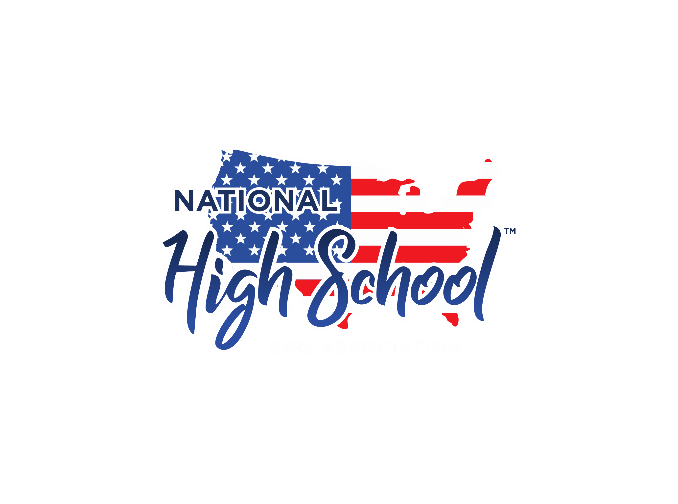 The Equipment(See our Equipment Checkoff List)
WHAT DOES A COOK OFF LOOK LIKE?
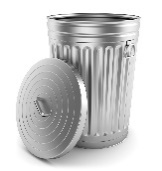 SERVE YOUR COMMUNITYTEAM BBQ is an exclusive High School BBQ group of students who have earned the patch and affiliation by serving their community.
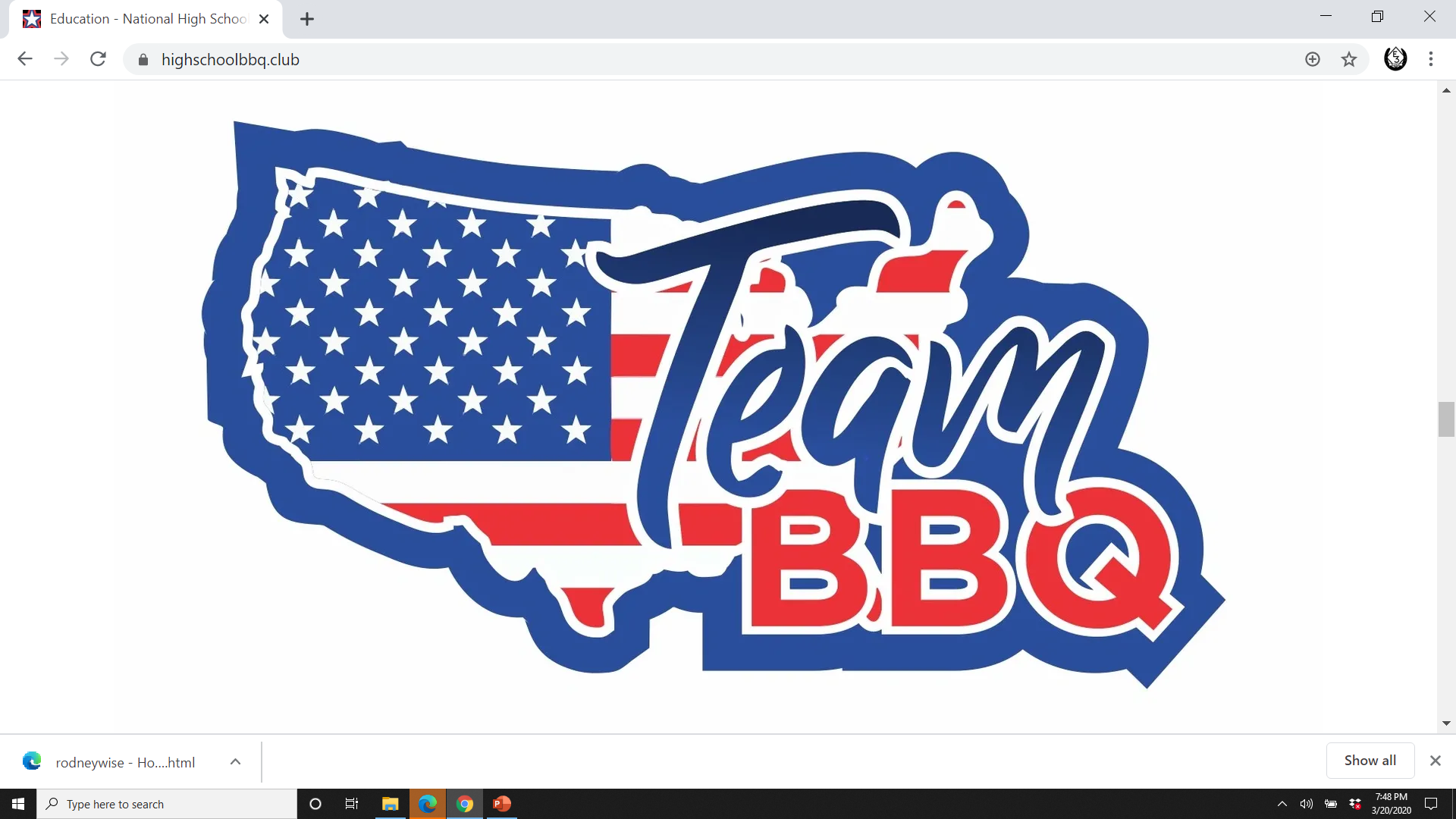 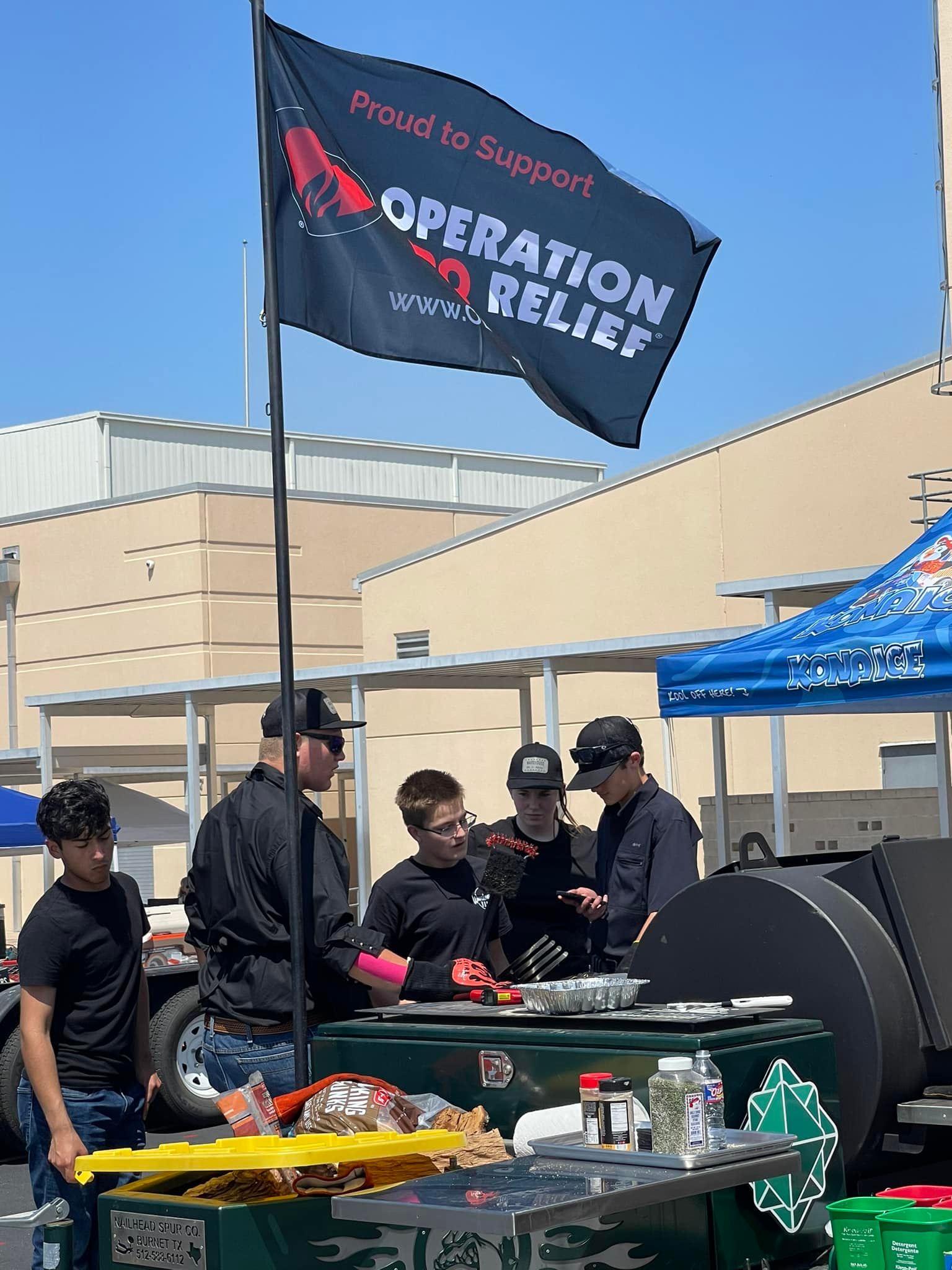 DISTASTER RELIEF
FEED THE HUNGRY
COMMUNITY SERVICE
SERVE YOUR CAMPUS
SERVE YOUR FCCLA CHAPTER
FUNDRAISE FOR A NON-PROFIT
SERVICE
School District PitMany School Districts build or purchase a competition pit and keep it at the Bus Barn with the fleet vehicles for check out and use by anyone in the District.
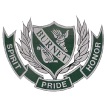 THE FOOD
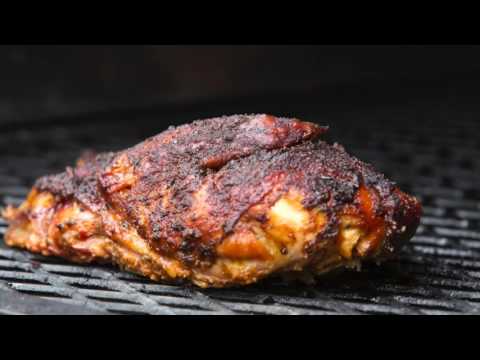 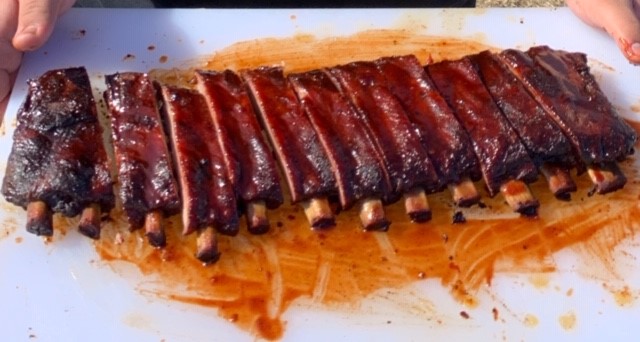 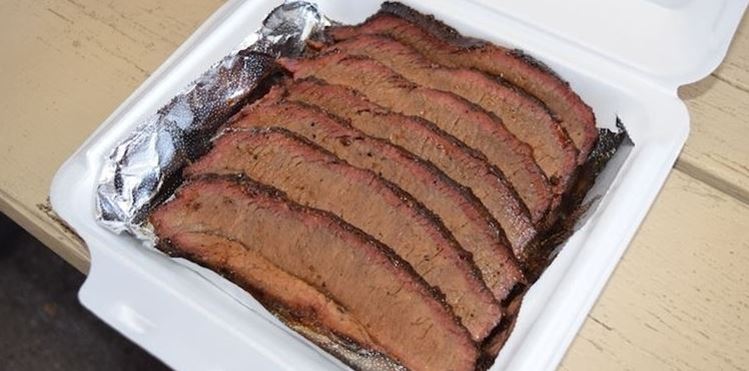 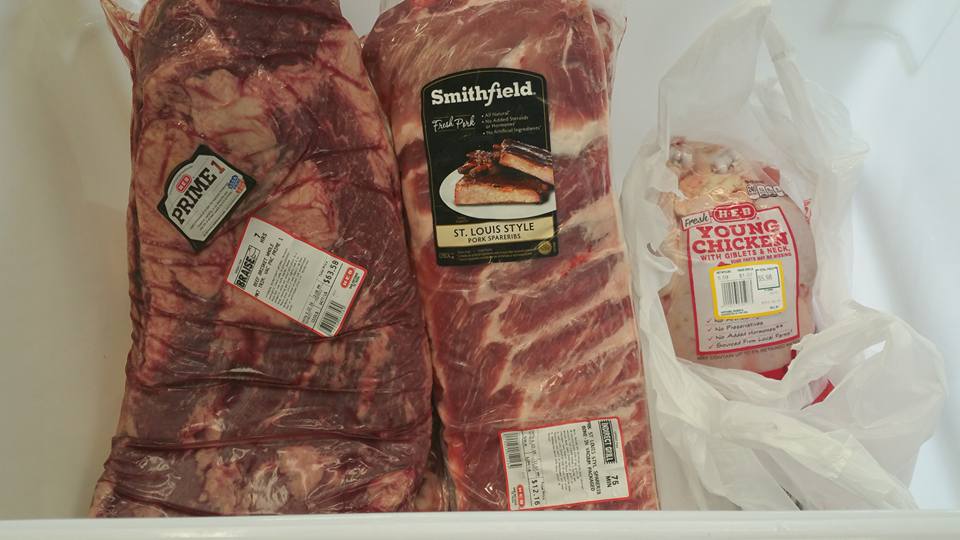 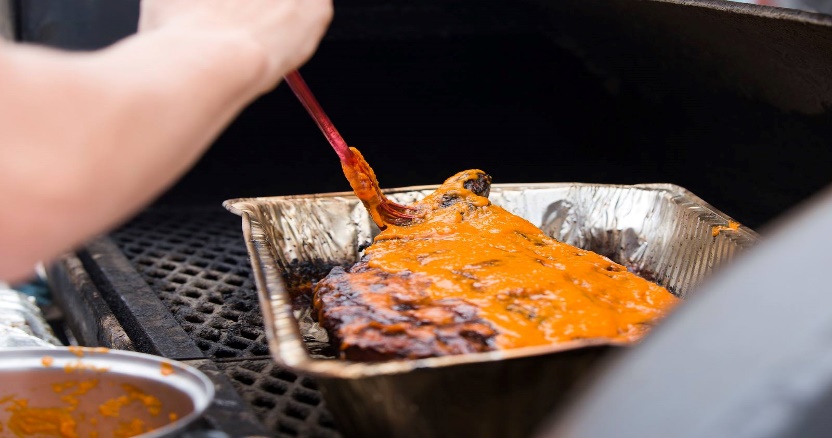 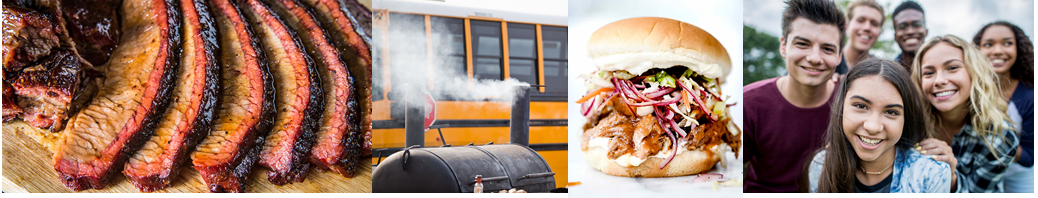 FOOD SAFETY CERTIFICATION CLASS
REQUIRED FOR ALL TEAM MEMBERS

National Restaurant Association Food Handlers or Managers Certificate
State Food Safety Certification Class
Online  Class or School 
( Must provide a copy at the Cook Off Event)
Some type of State Food Safety Certificate
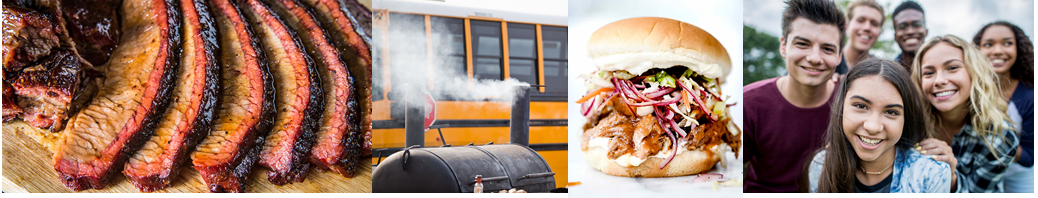 FIRE SAFETY AND PIT MENTORS
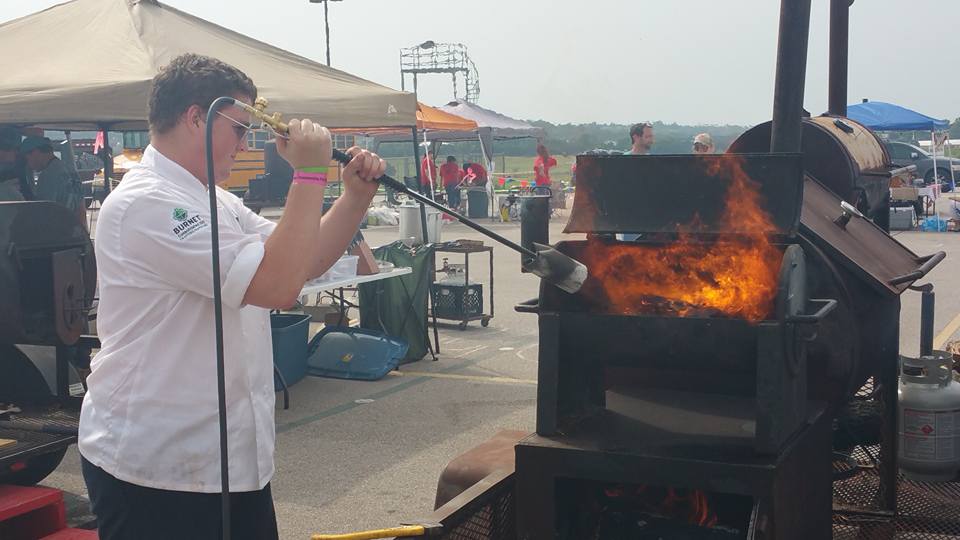 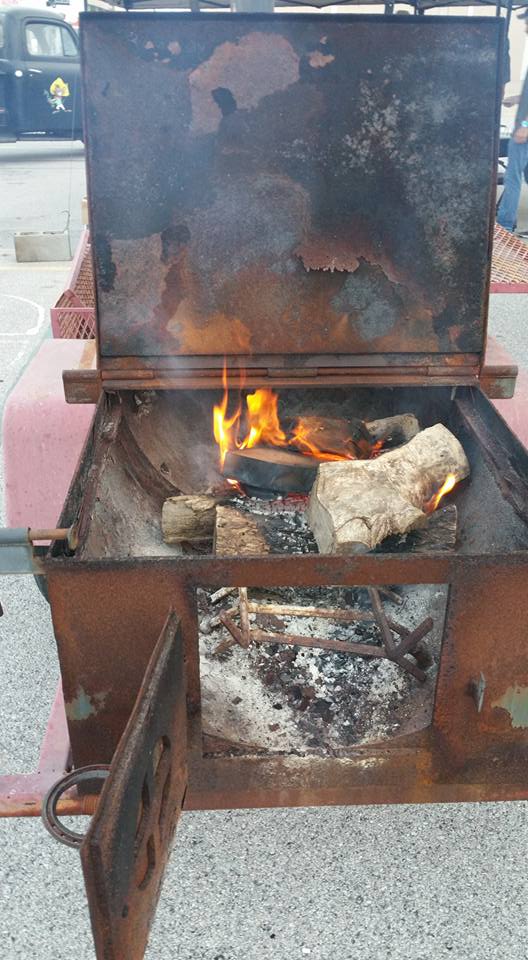 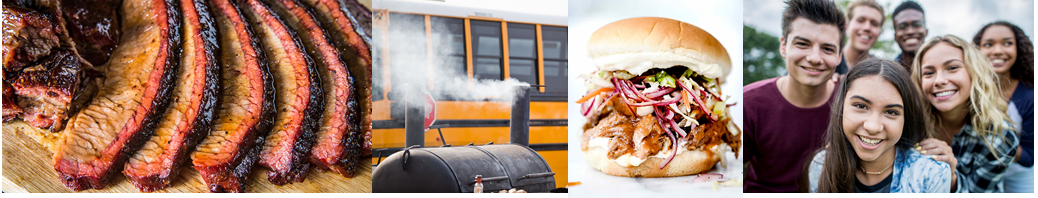 FIRE SAFETY AND PPE
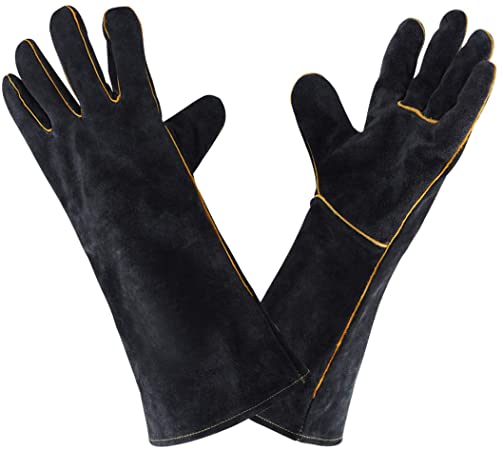 Personal Protective Equipment Team Kit – 
1 of each
Welding Mask and or protective eye cover
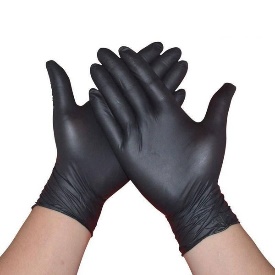 First Aid Kit
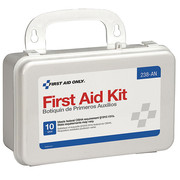 Food Safe
Gloves
BBQ / WELDING
HIGH HEAT GLOVES
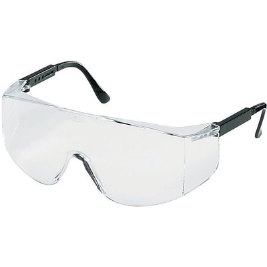 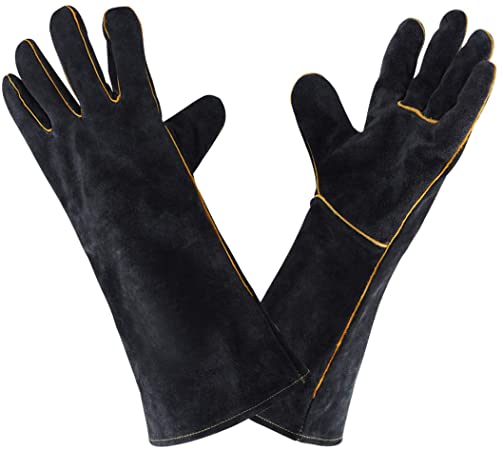 Insulated BBQ Coated Gloves
Iron Fire Pit tongs /poker
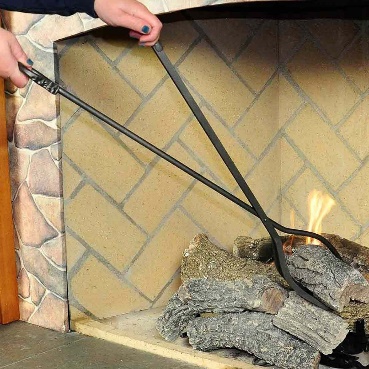 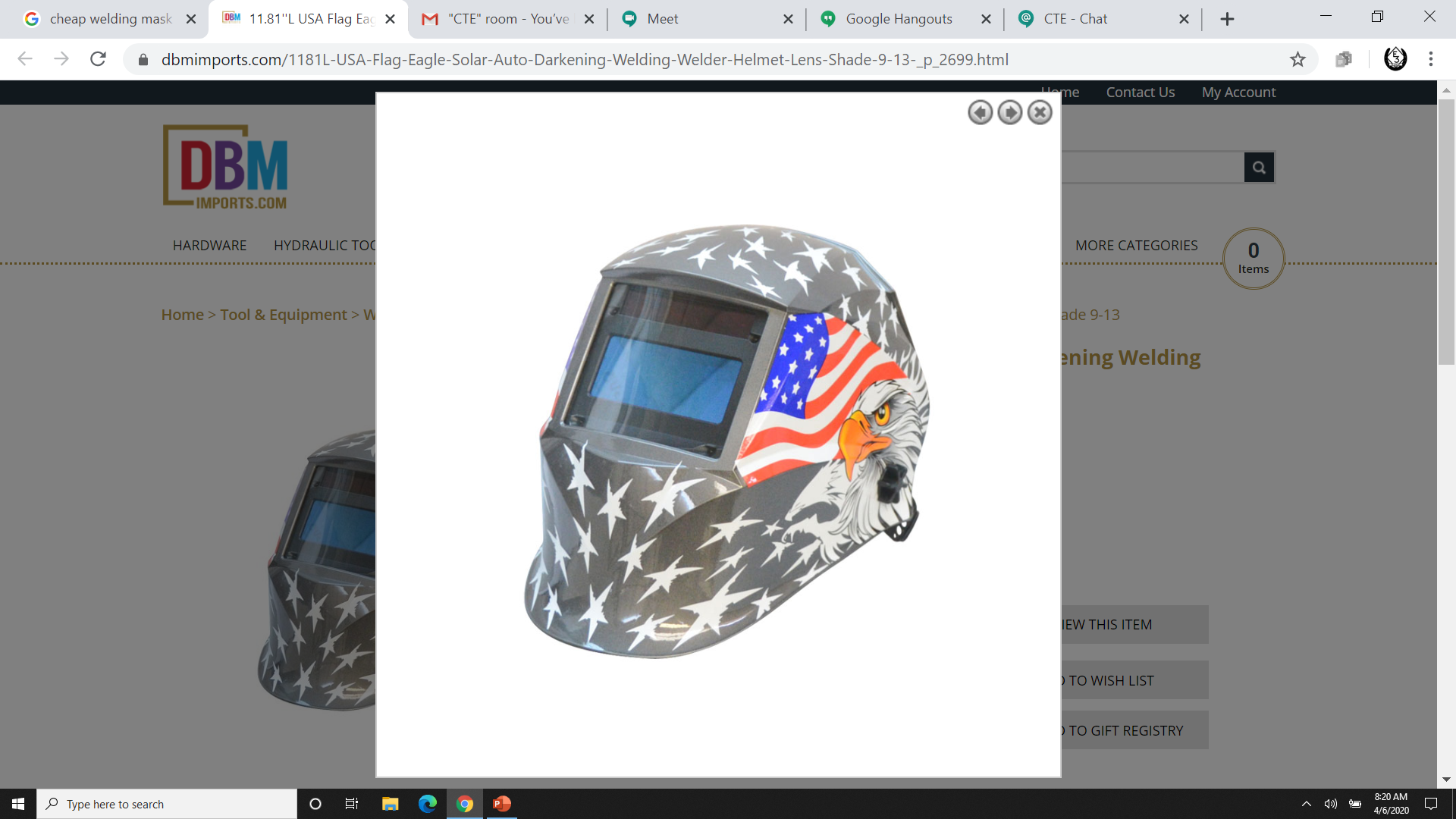 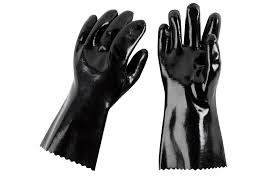 Attractions – vendors , college fair, welding exhibition,food, speakers, and a concert
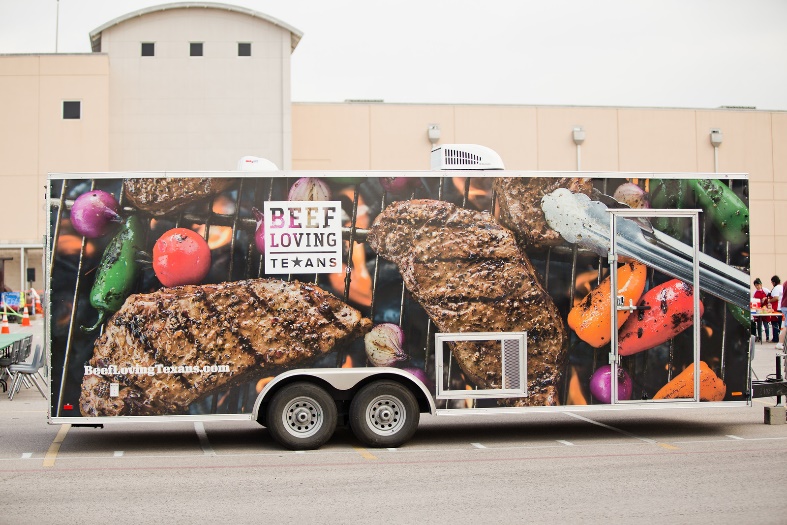 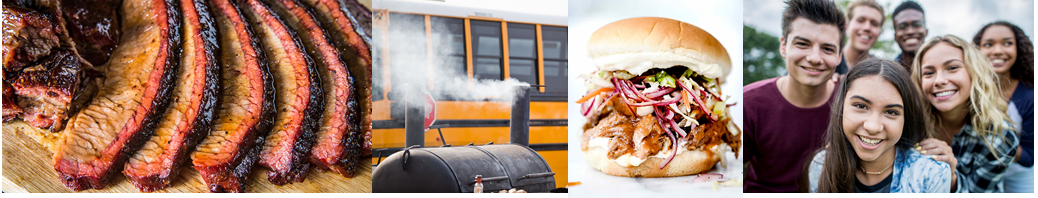 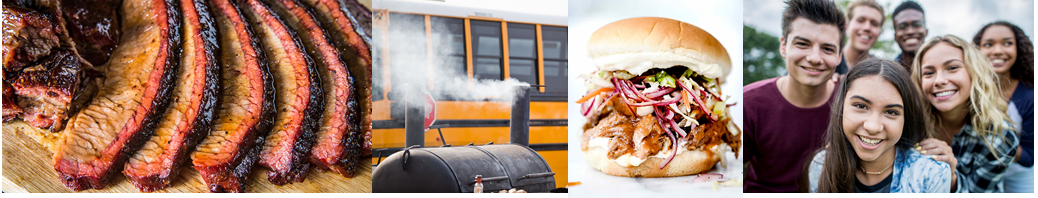 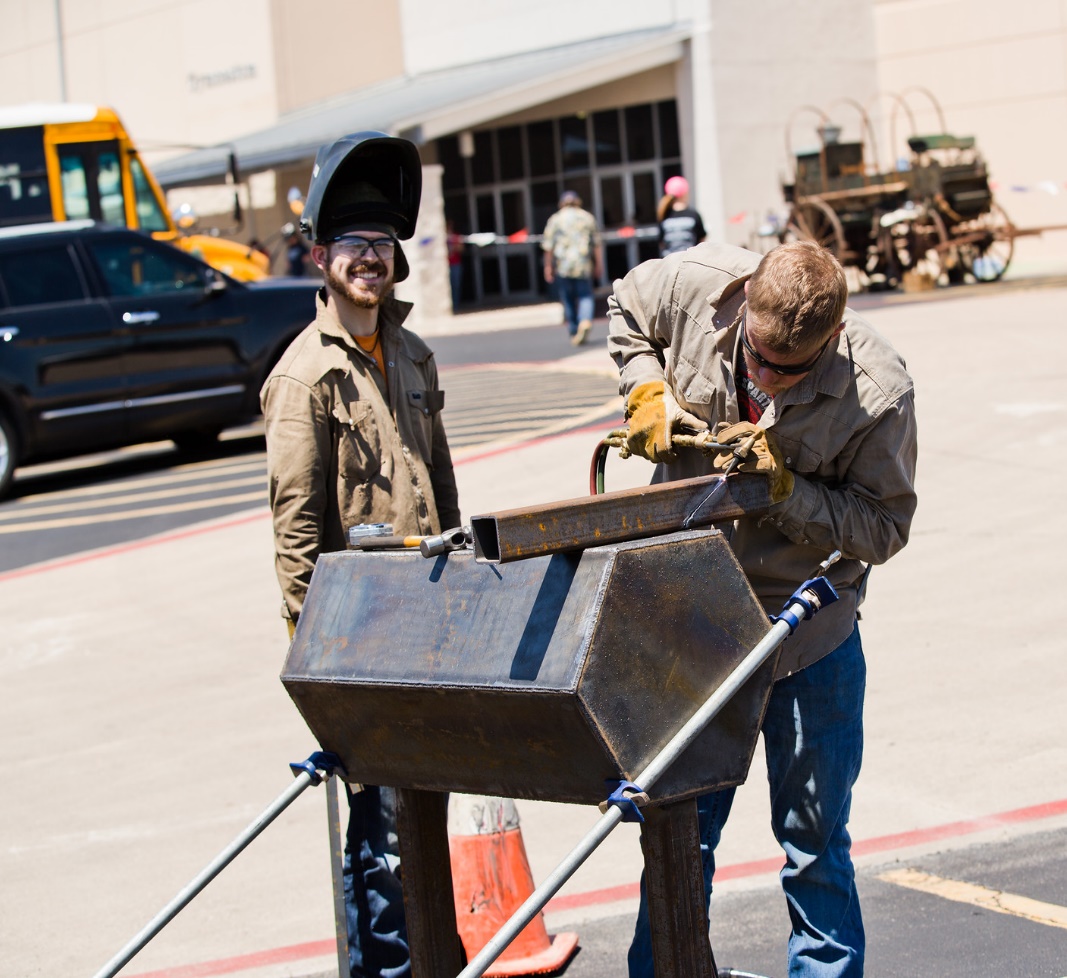 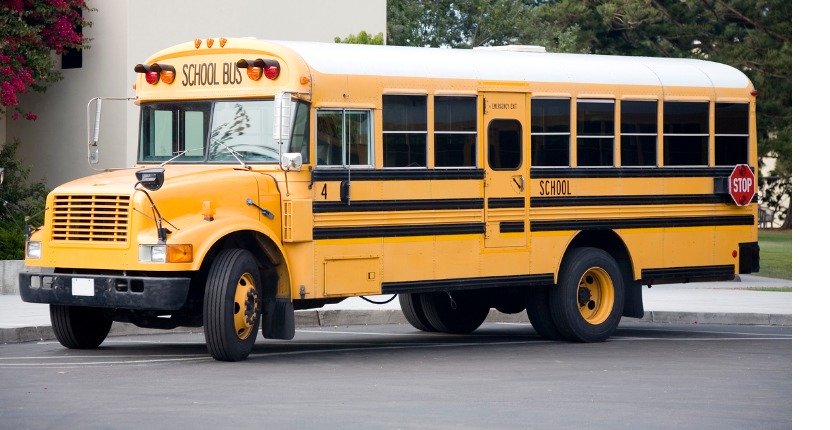 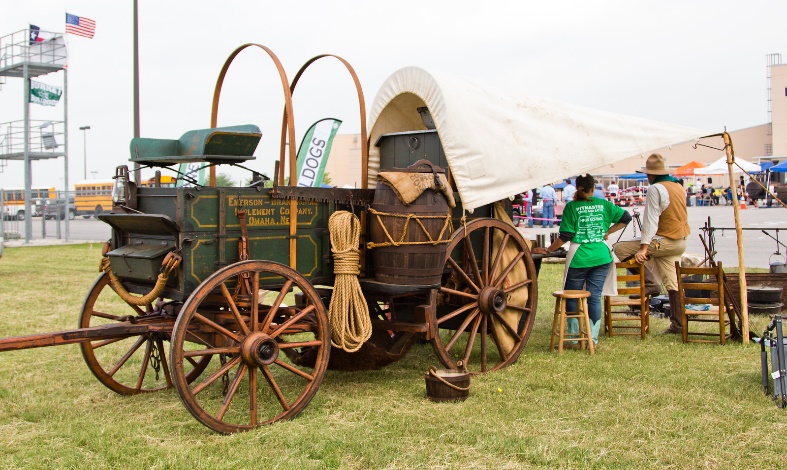 WHAT ARE THE NEXT STEPS?
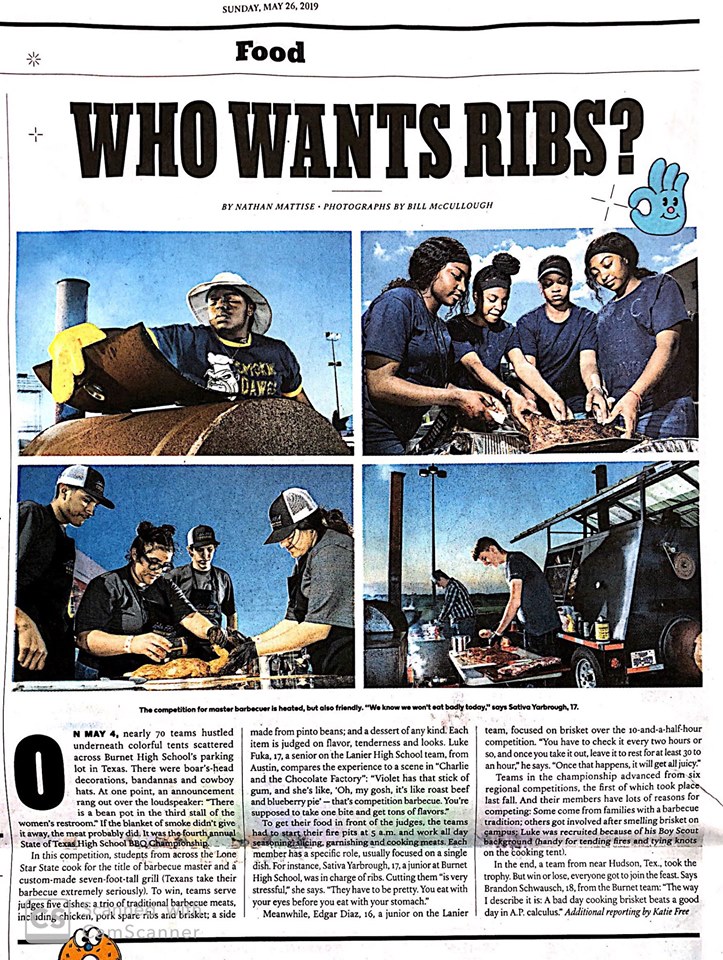 GET PRINCIPAL APPROVAL
FIND A TEACHER ADIVSOR
FIND A MENTOR
REGISTER YOUR SCHOOL 
CHOOSE YOUR EVENT
REGISTER YOUR TEAM
REACH OUT TO YOUR COMMUNITY
PRACTICE
COMPETE!
WHAT STATE WILL BE THE 2024 NATIONAL CHAMPION?
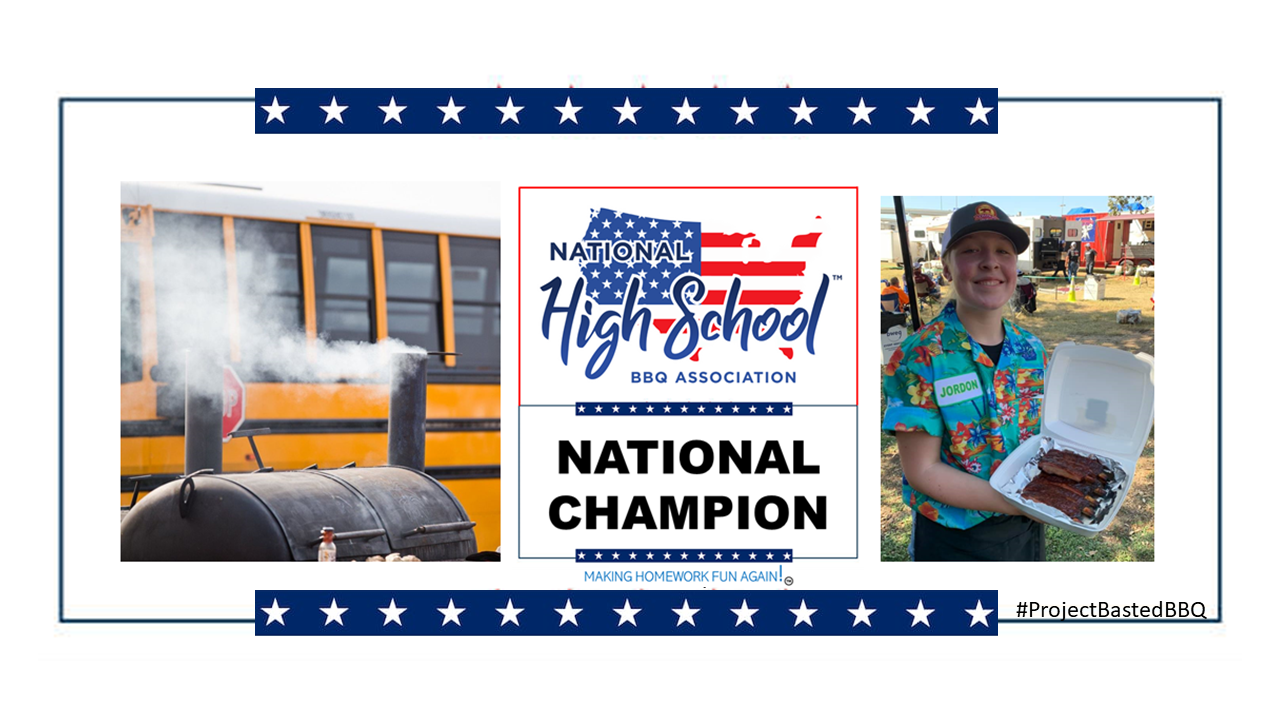 CONTACT US
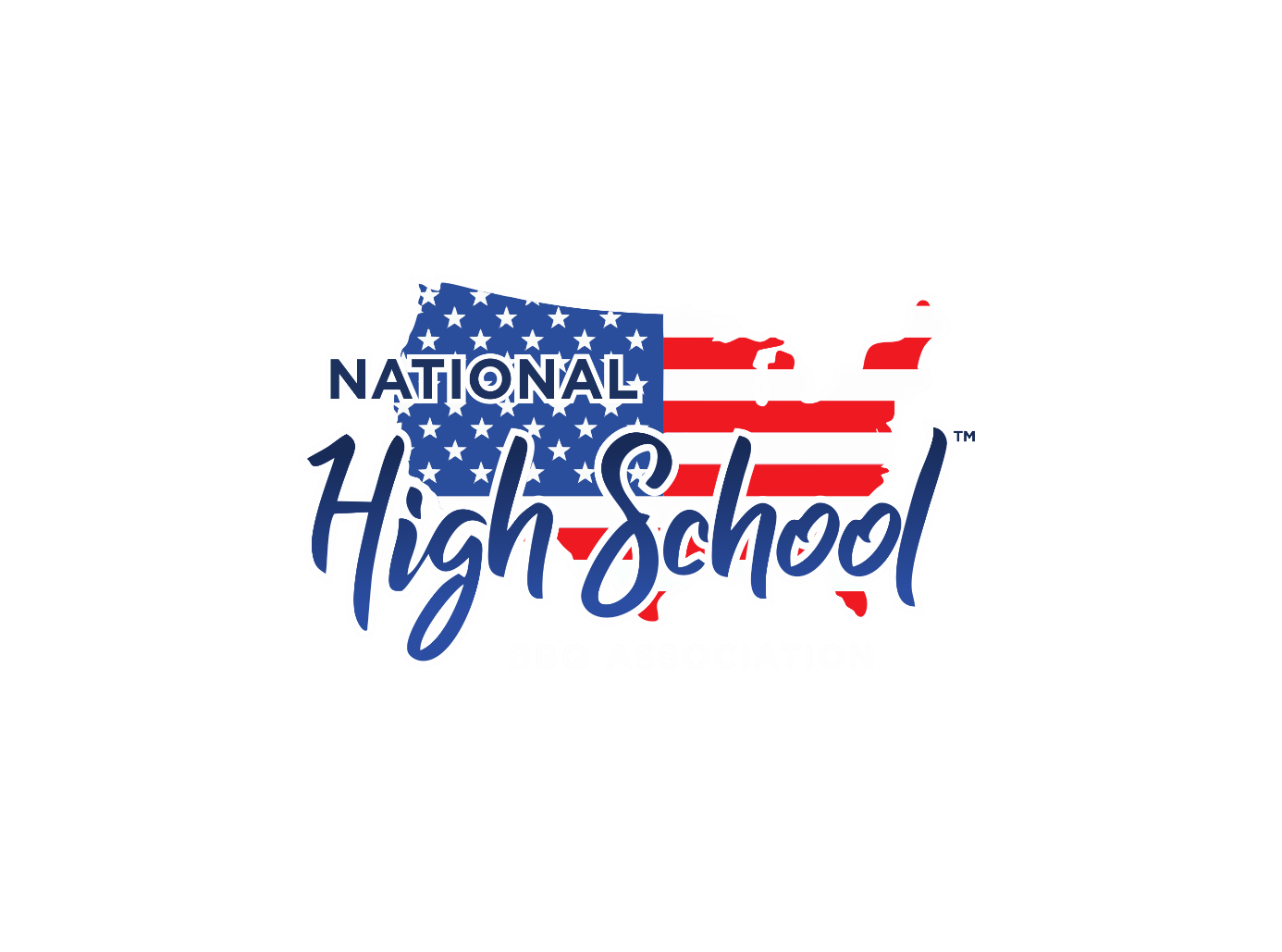 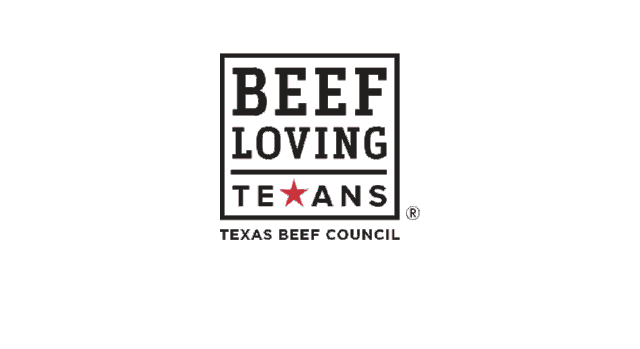 National High School BBQ Association, Inc. 
National High School BBQ Association 


Chef Mike Erickson – 
National Director/ High School Teacher
principal@HighSchoolBBQLeague.com
(512) 629-7357
Start A Fire Burning In A Child’s Life!
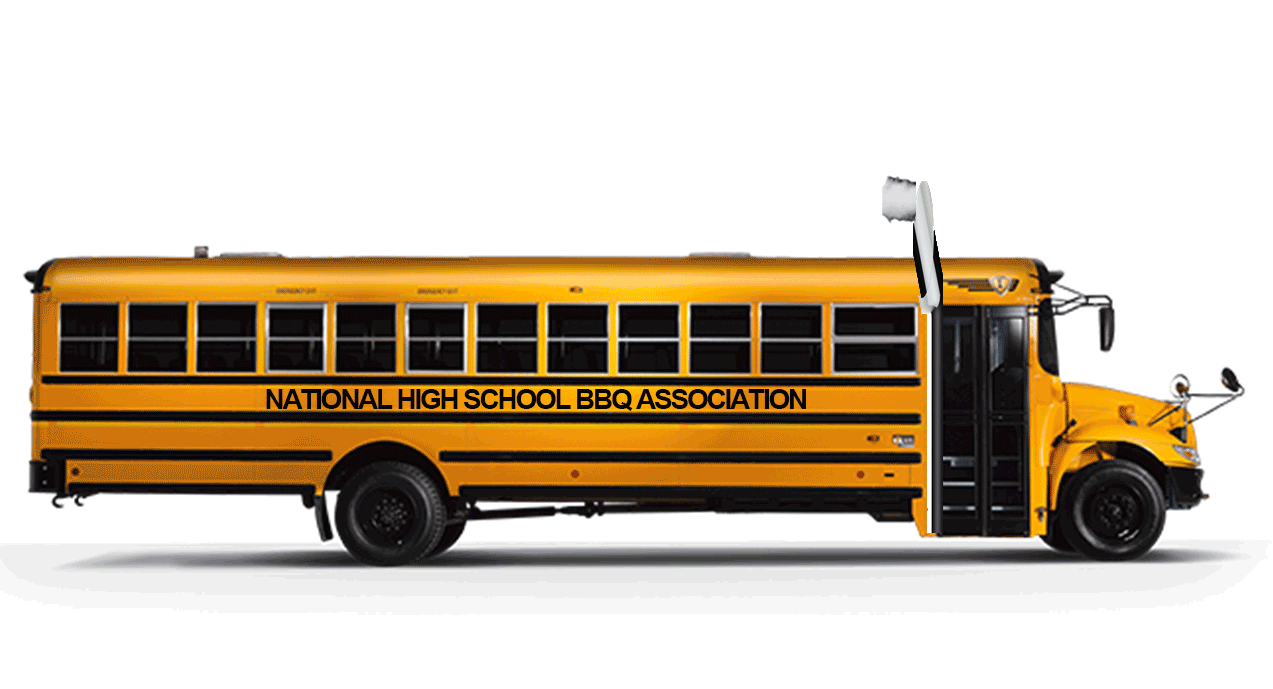 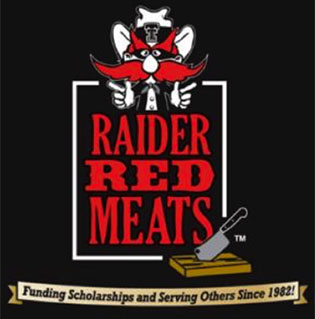 WWW.HSBBQ.ORG
FREE BARBECUE
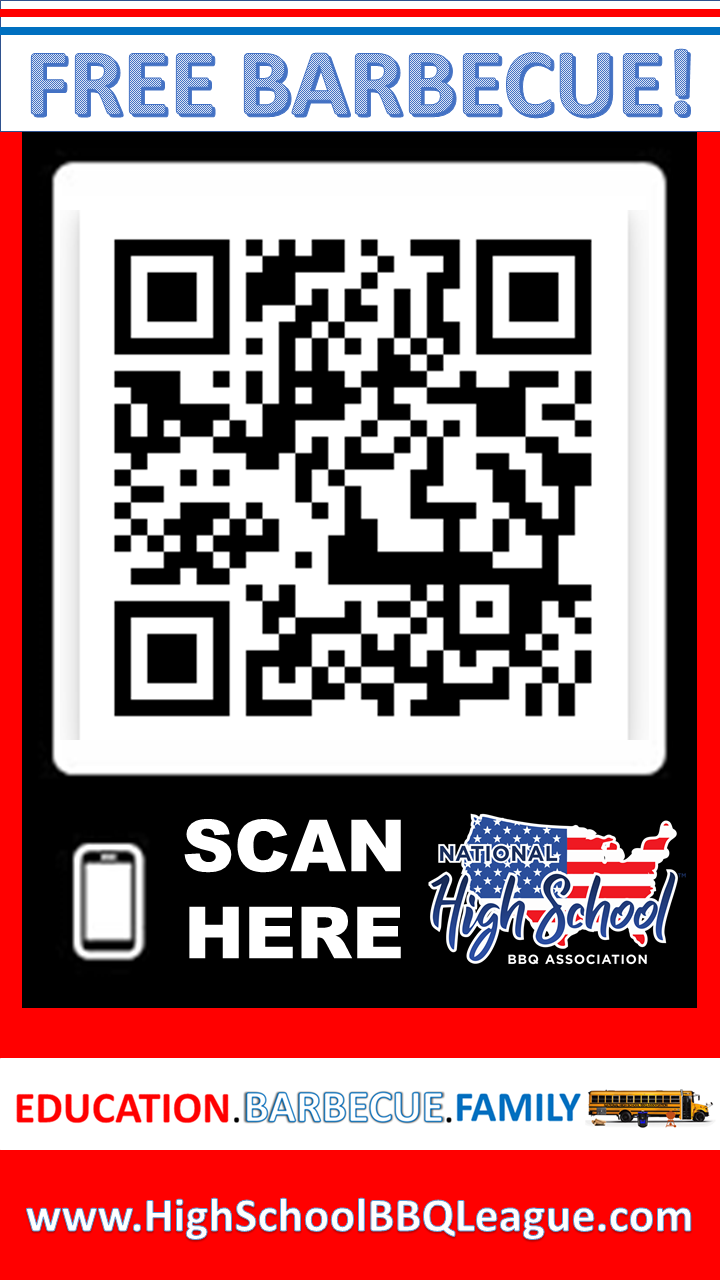 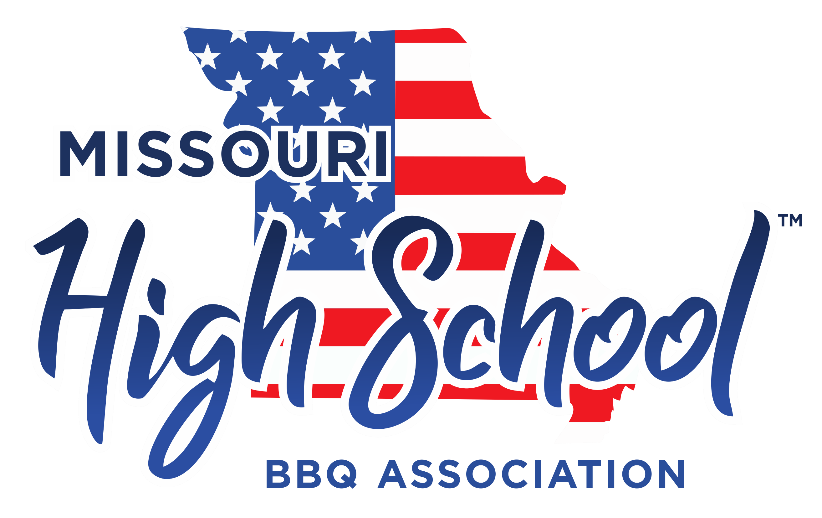 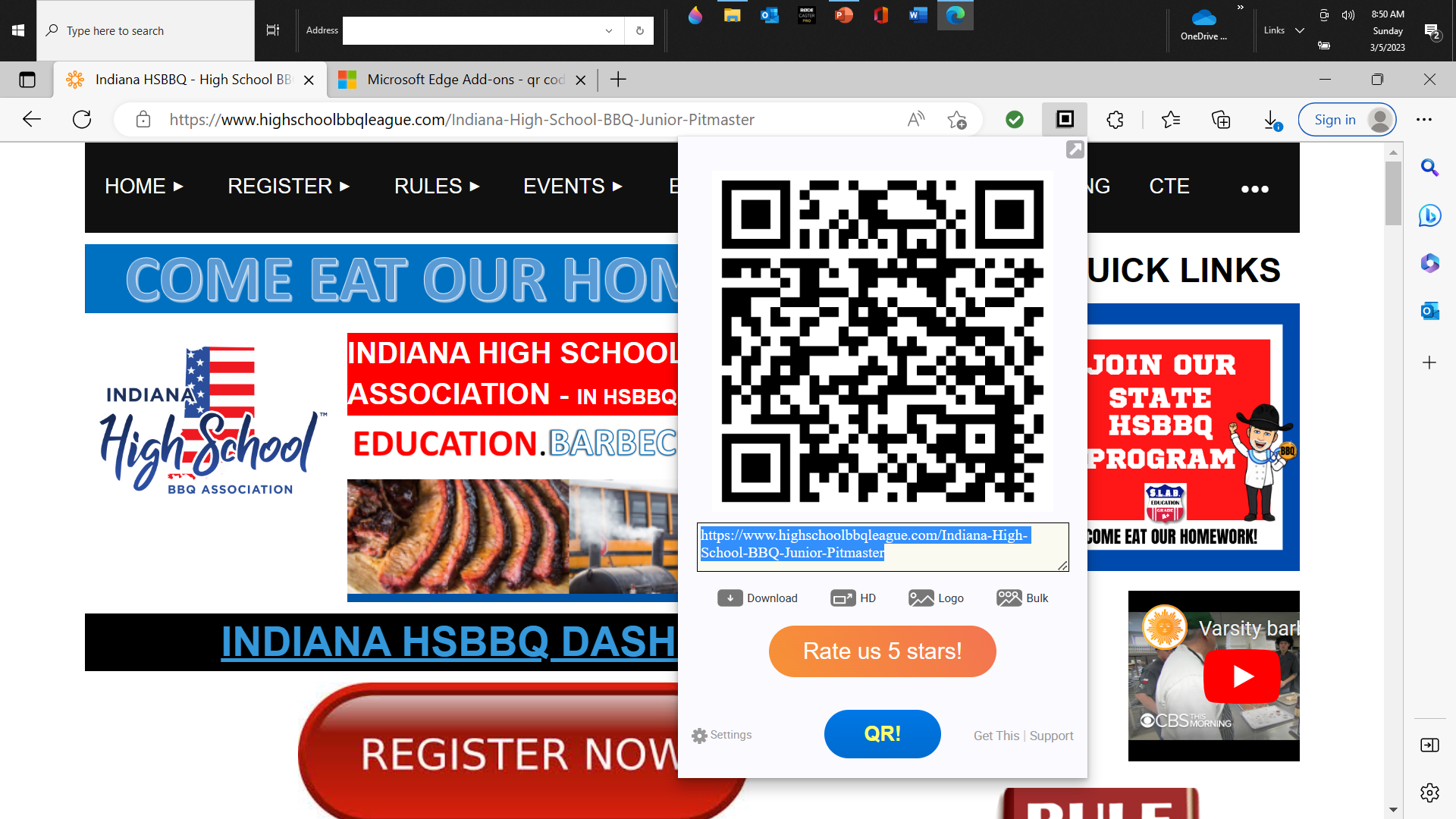 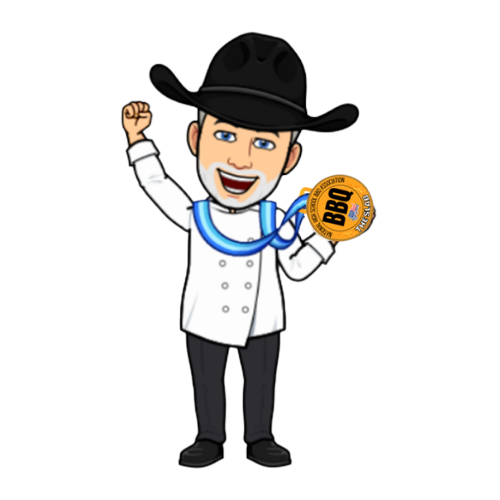 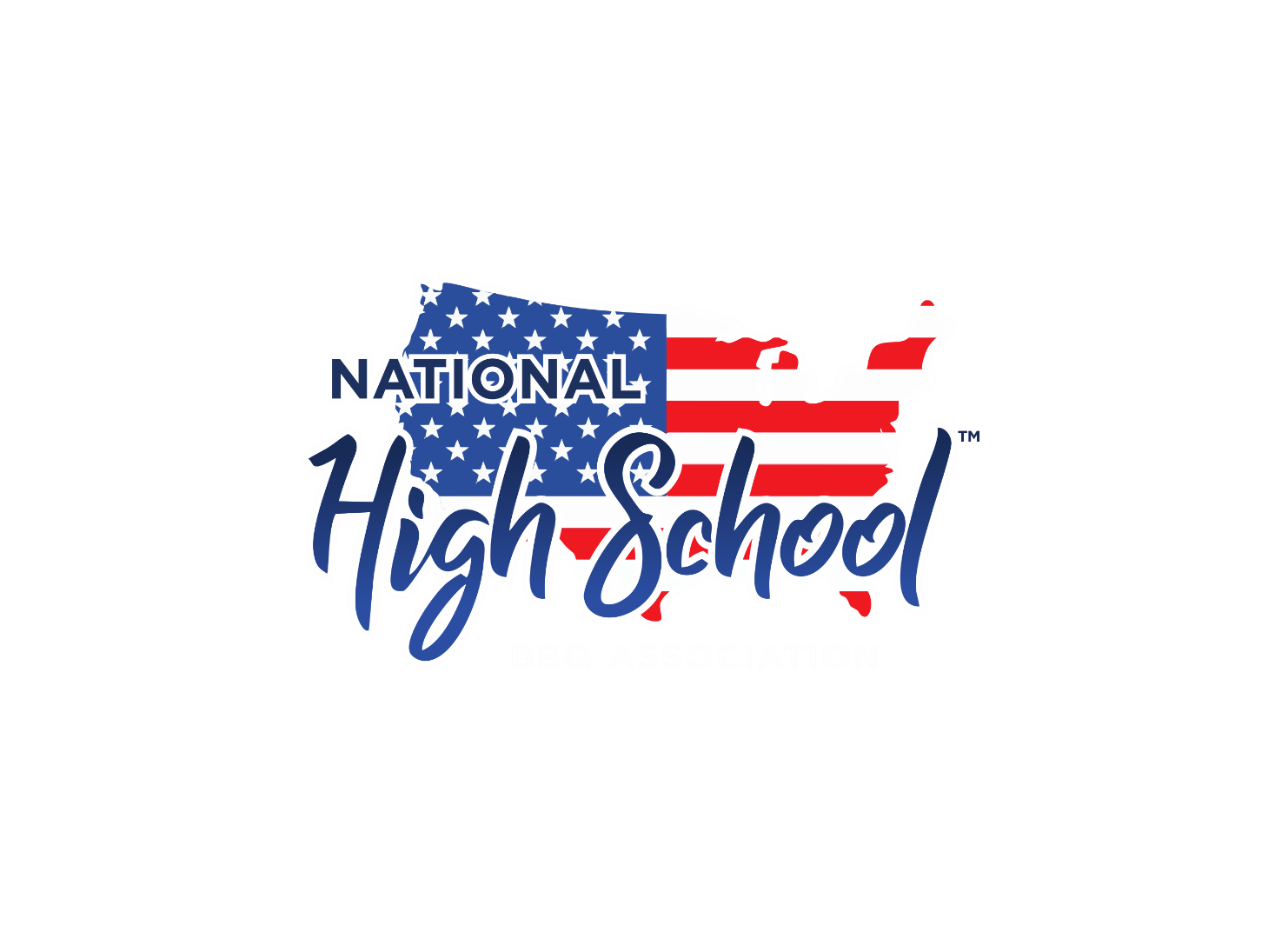 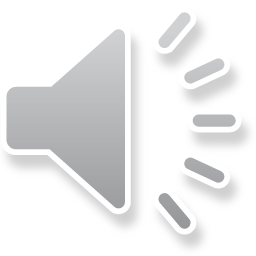